EVALUATION OF CONTEXT MODELS TO CODEWAVELET-TRANSFORMED HYPERSPECTRAL IMAGES
Francesc Aulí-Llinàs
Department of Information and Communications Engineering
Universitat Autònoma de Barcelona, Spain
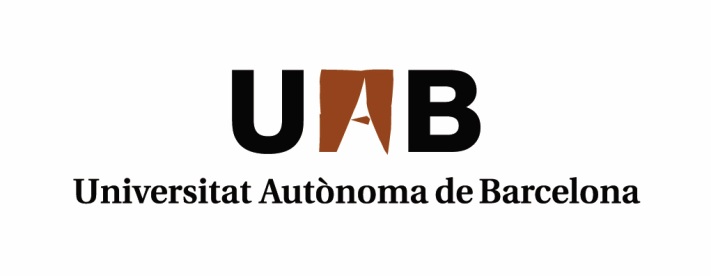 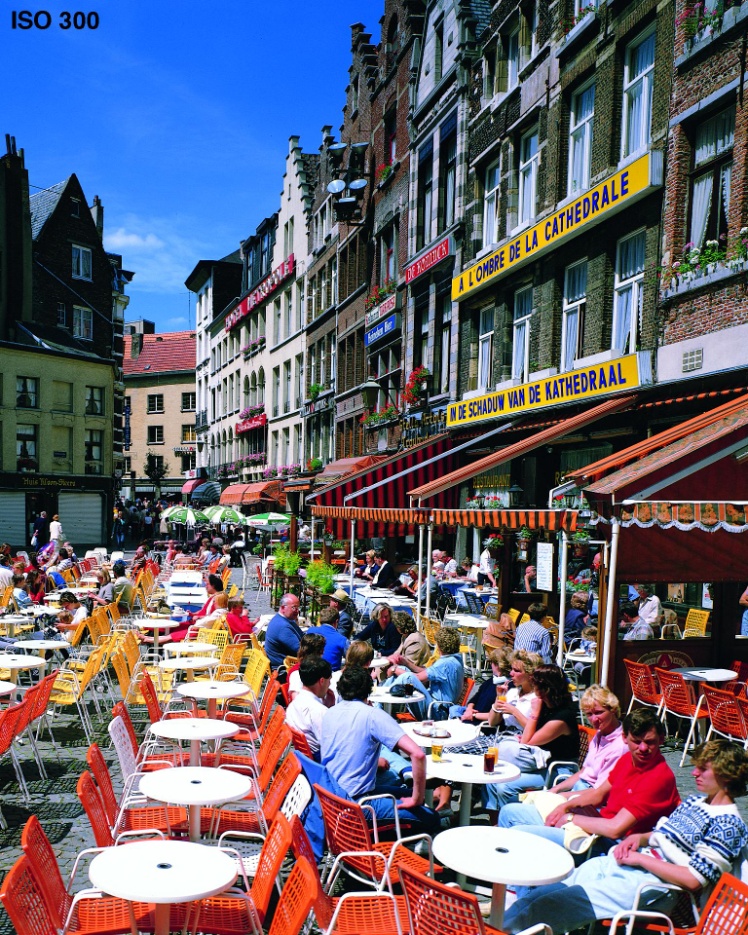 TABLE OF CONTENTS
INTRODUCTION
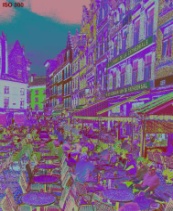 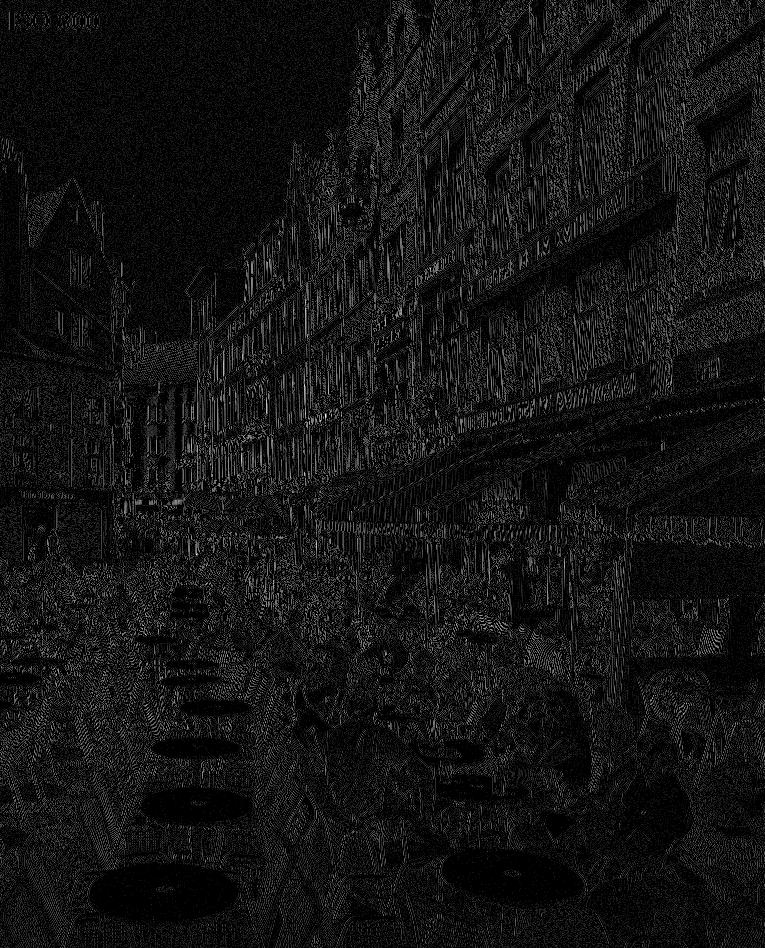 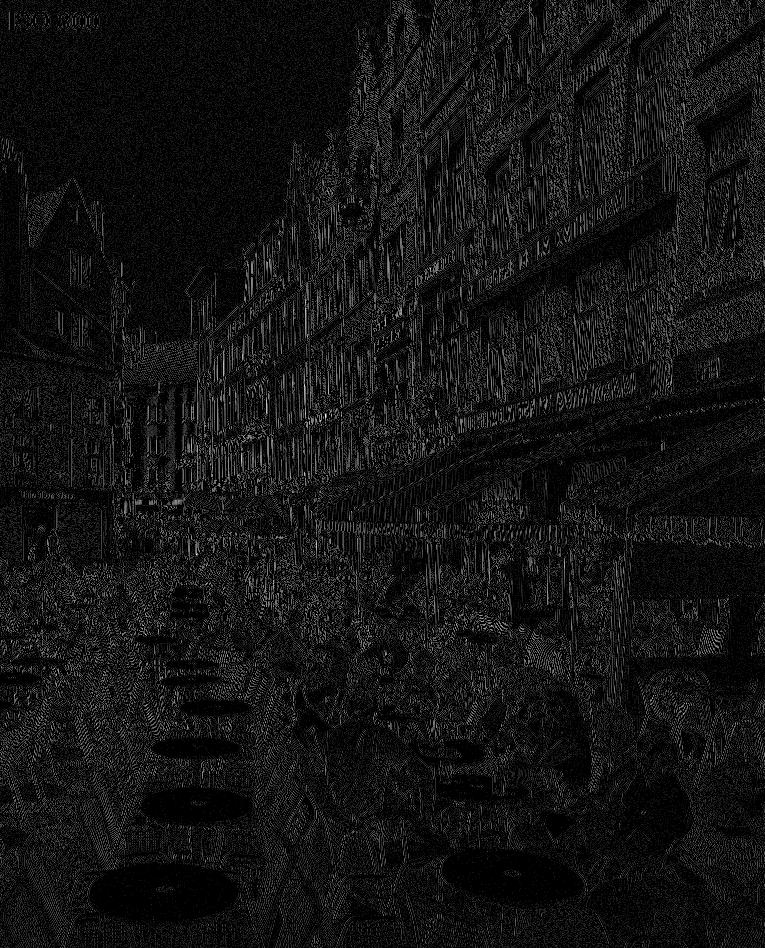 ENTROPY-BASED MEASURE FOR 
                              CONTEXT EVALUATION
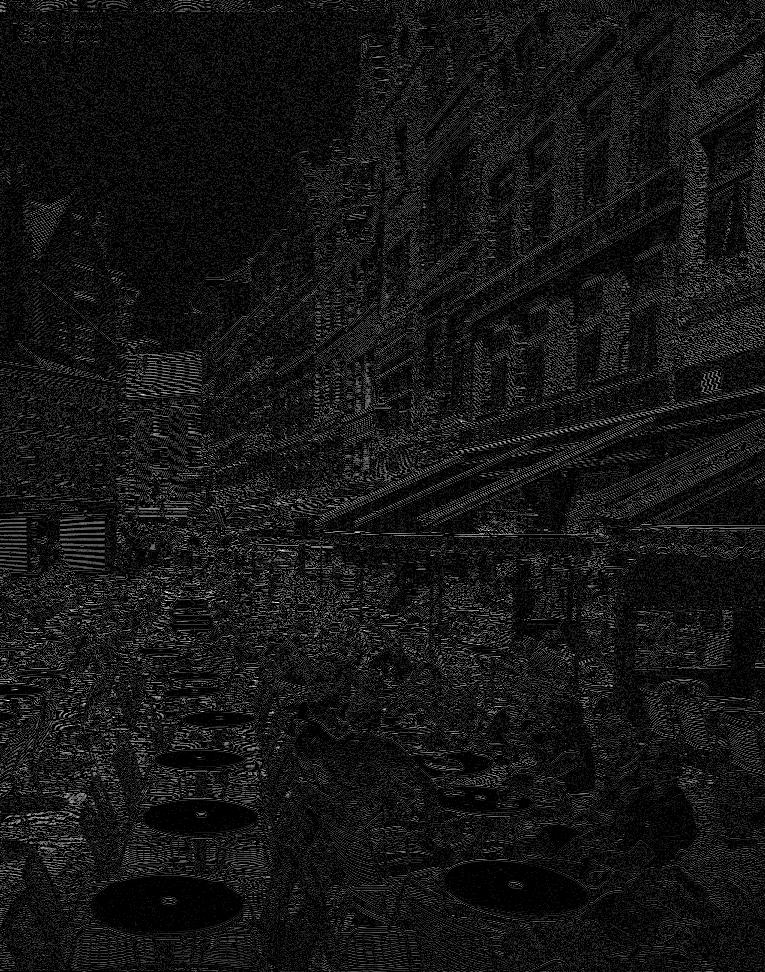 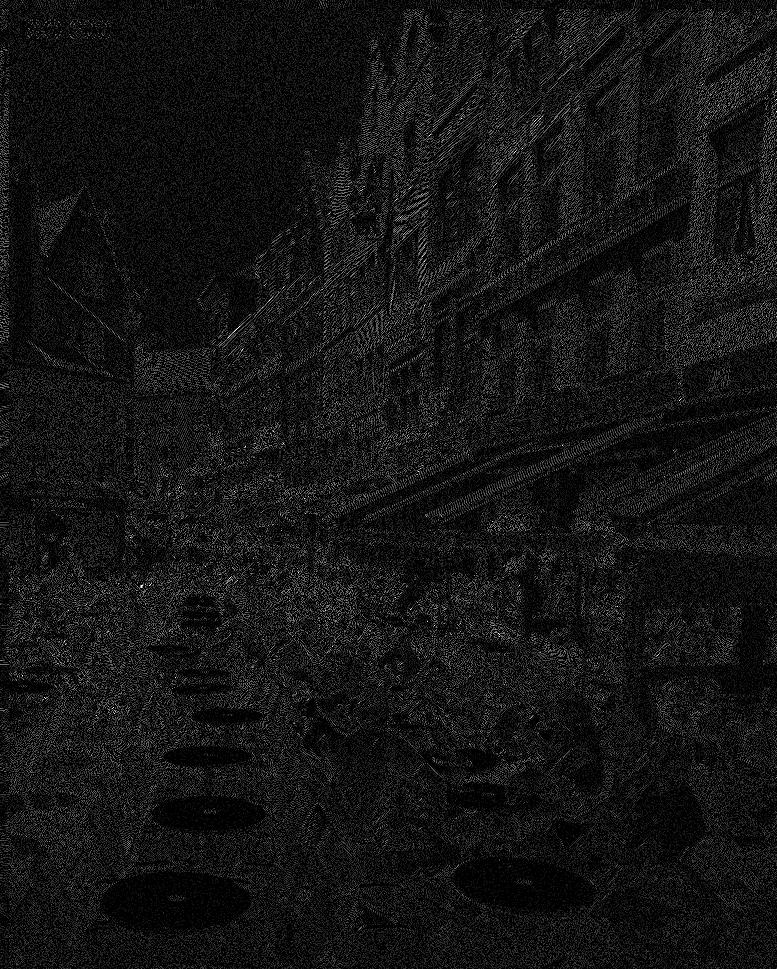 EXPERIMENTAL RESULTS
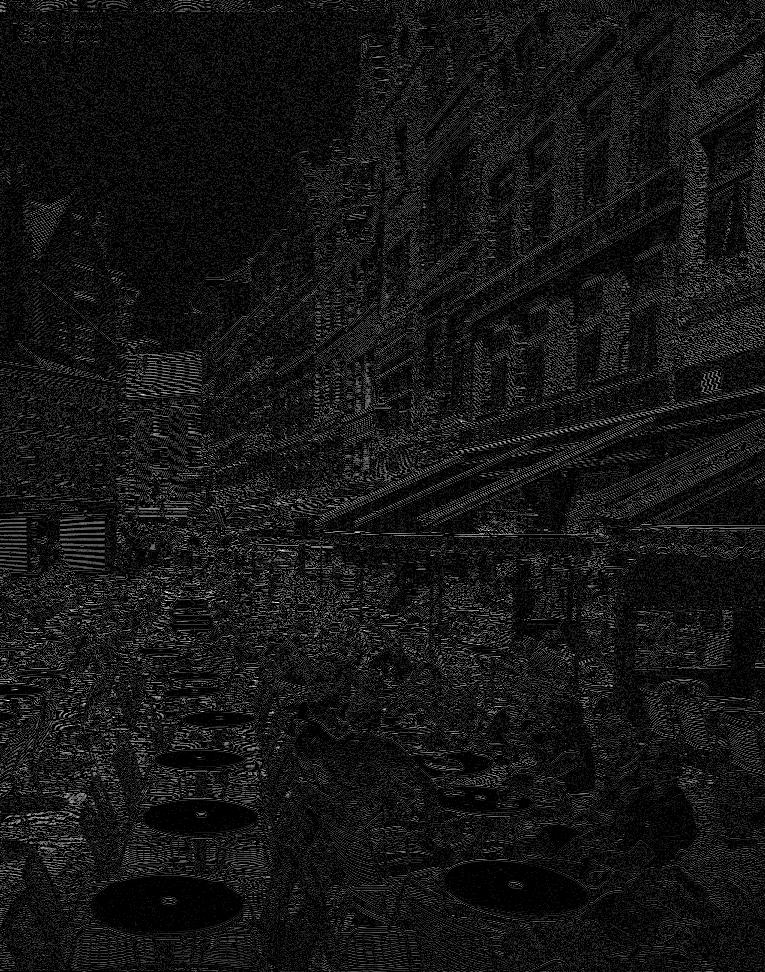 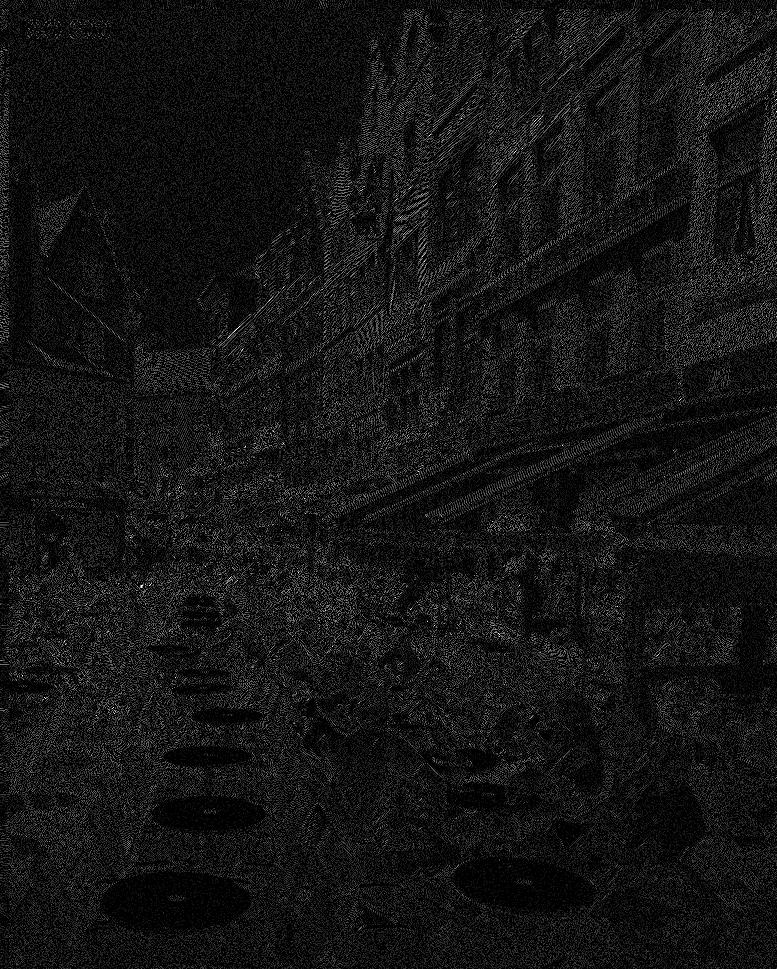 evaluate context models for different image types 
in a general framework
Motivation
ENTIMA
CONCLUSIONS
entropy-based measure that considers wavelet-transformed images
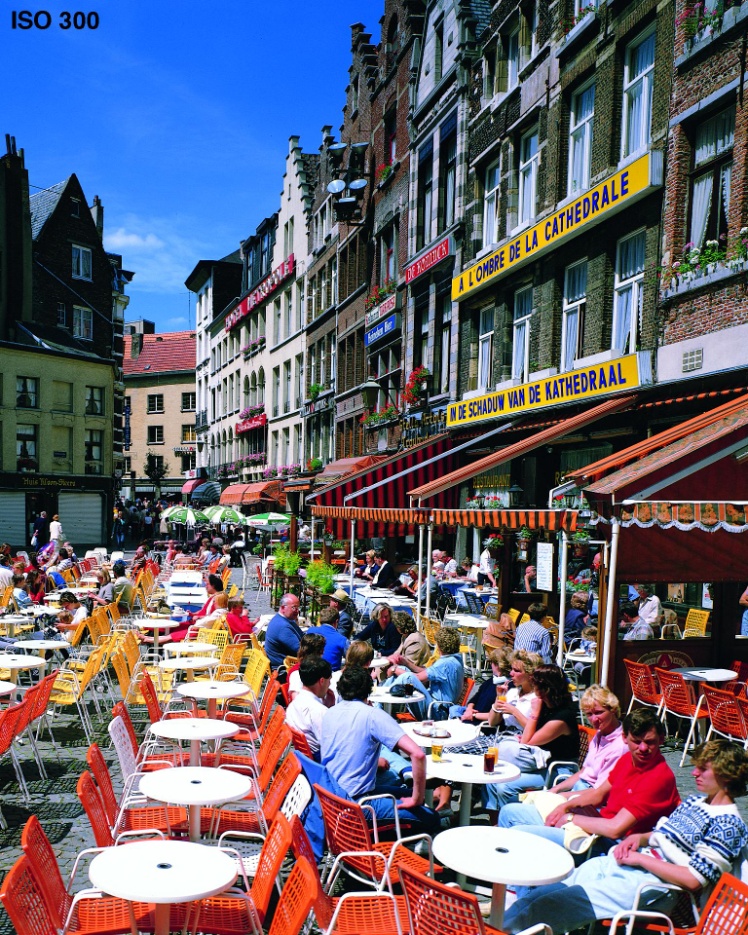 TABLE OF CONTENTS
INTRODUCTION
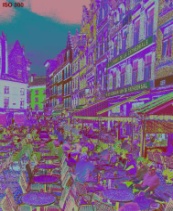 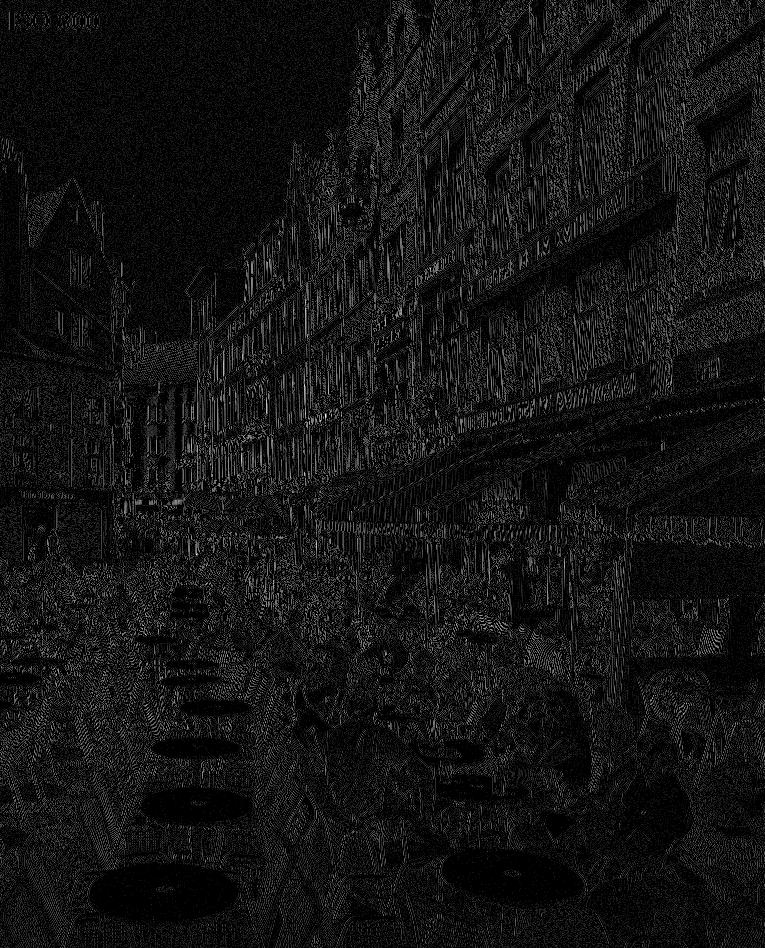 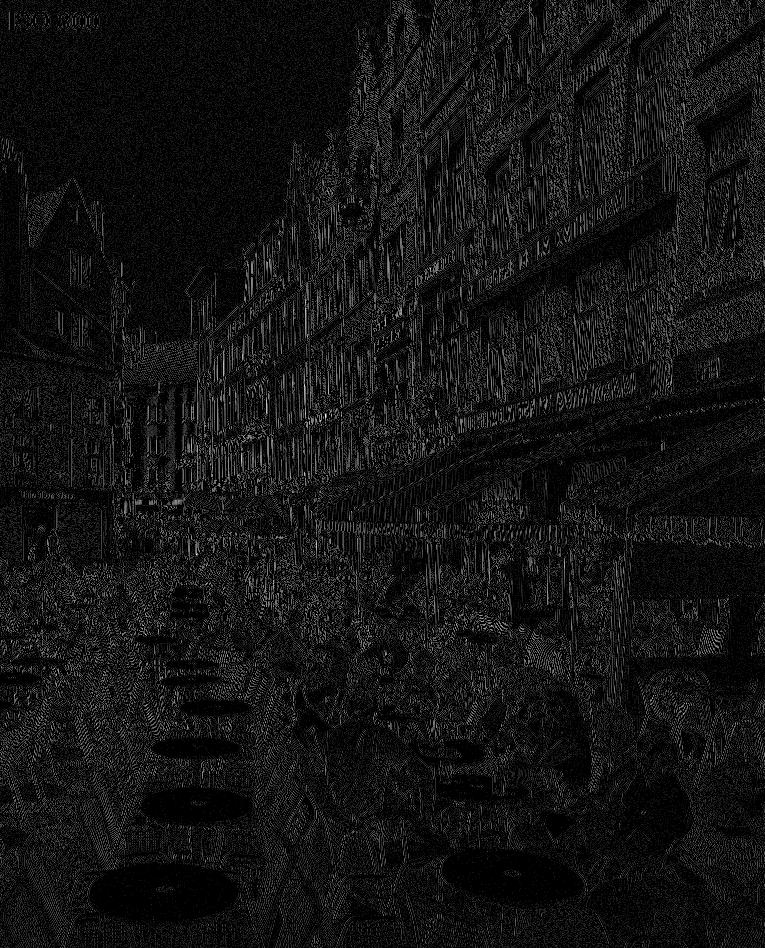 ENTROPY-BASED MEASURE FOR 
                              CONTEXT EVALUATION
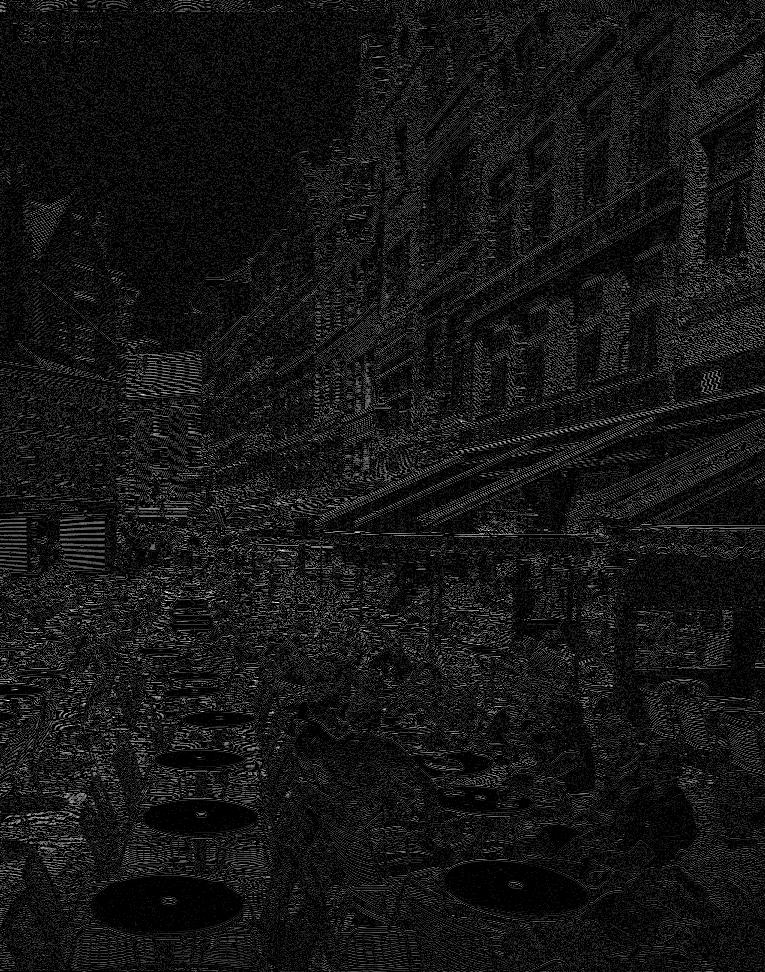 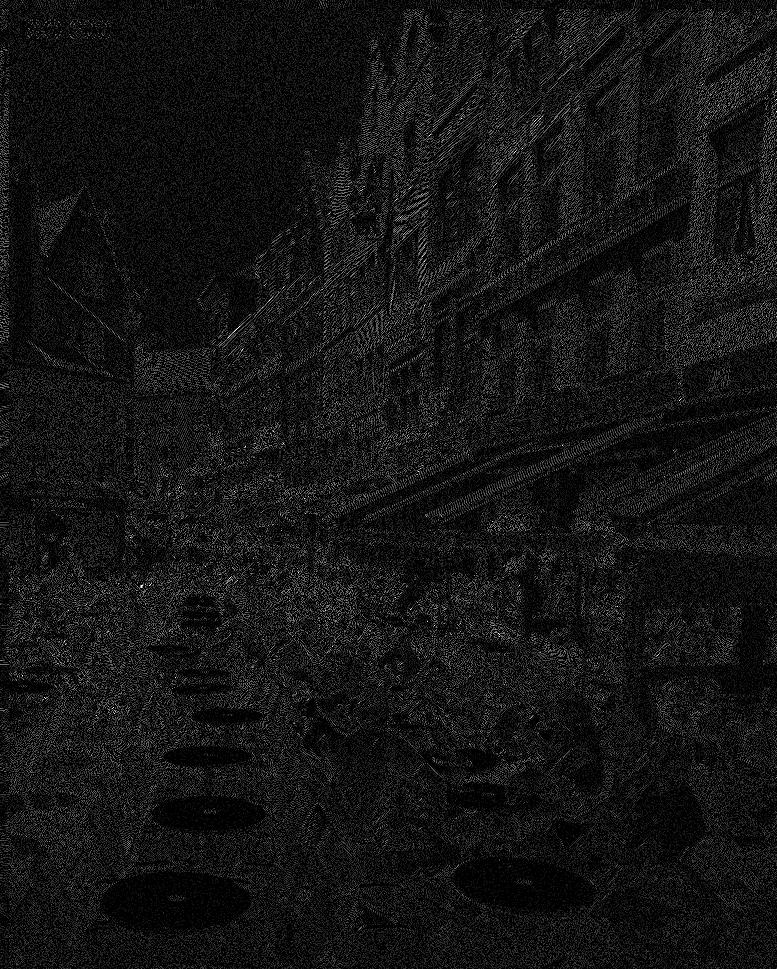 EXPERIMENTAL RESULTS
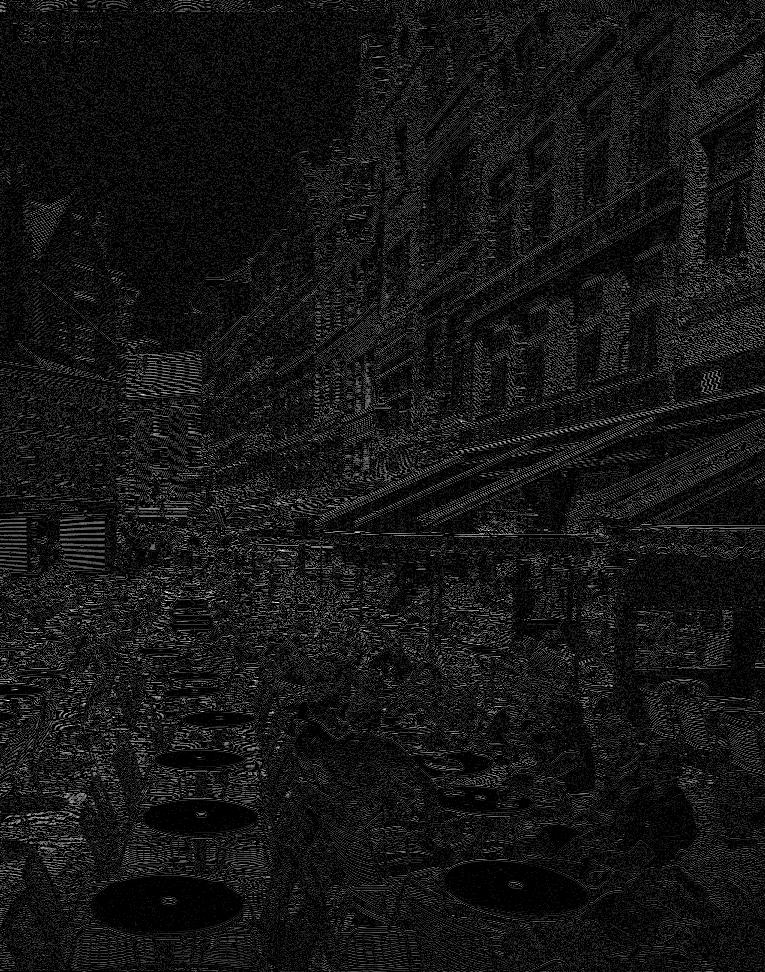 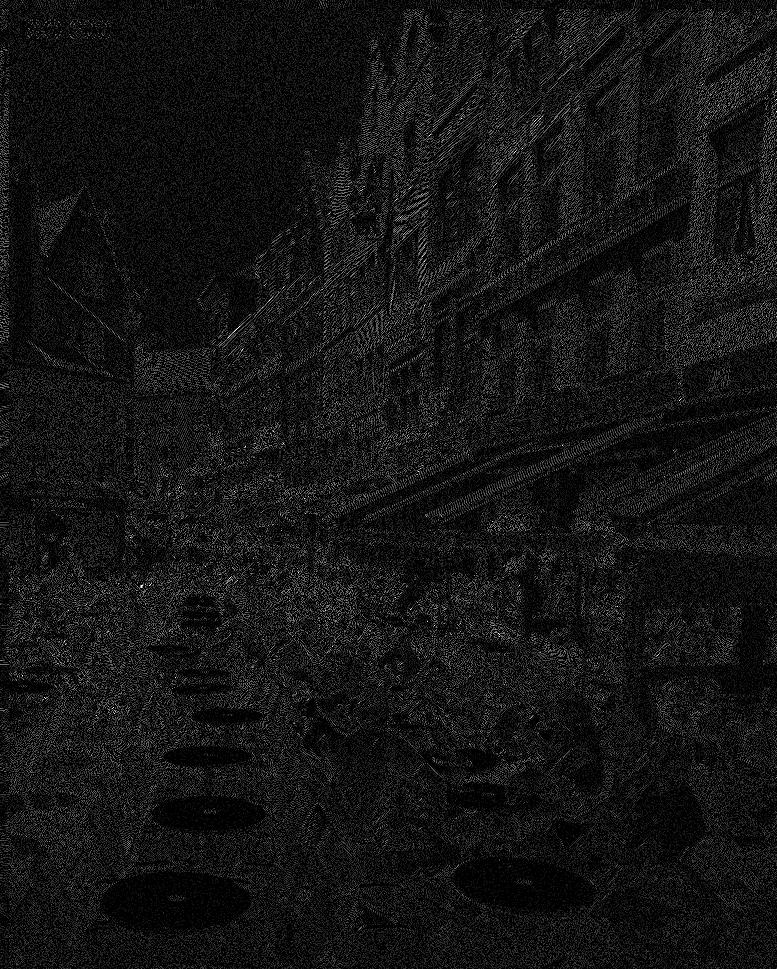 evaluate context models for different image types 
in a general framework
Motivation
ENTIMA
CONCLUSIONS
entropy-based measure that considers wavelet-transformed images
INTRODUCTION
WAVELET-BASED CODING SCHEMES
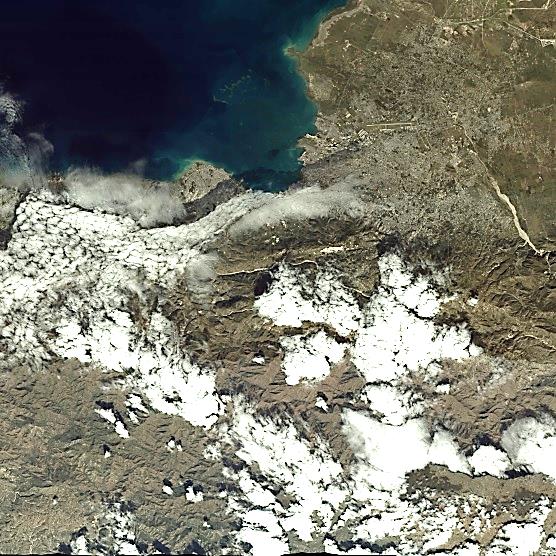 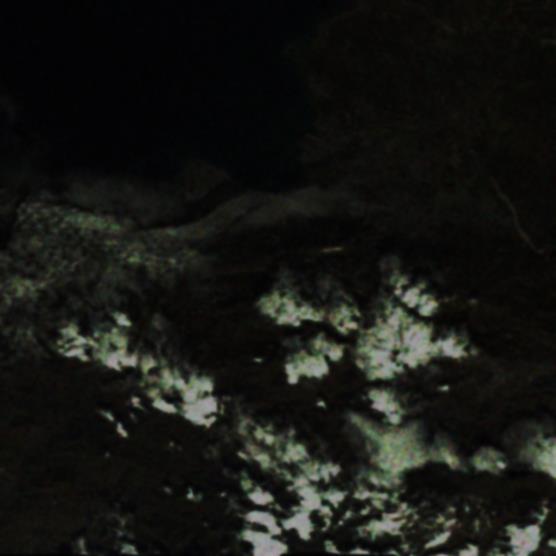 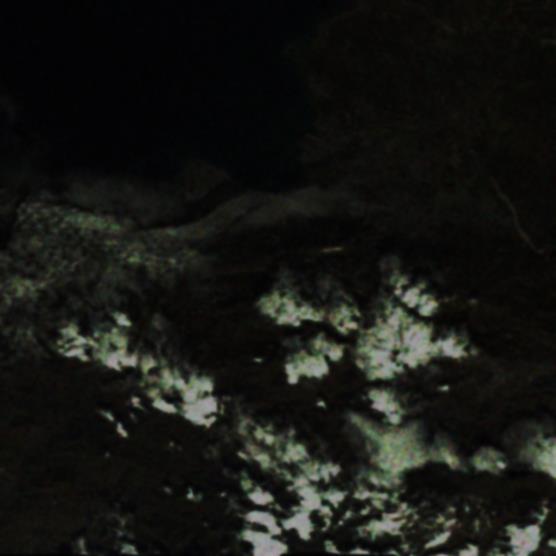 WAVELET TRANSFORM
+ QUANTIZATION
BITPLANE CODING
+ ENTROPY CODING
ORIGINAL IMAGE
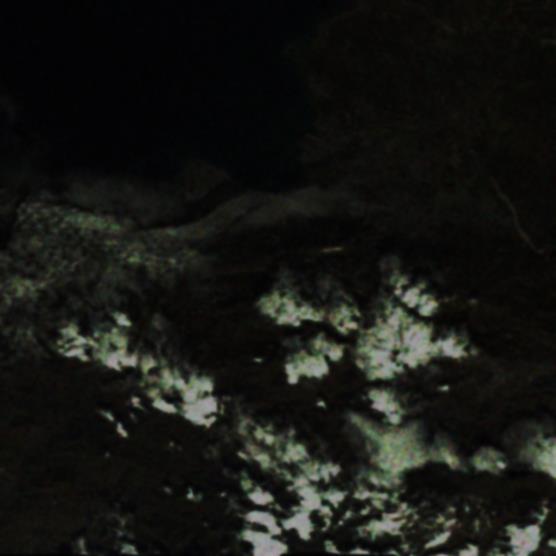 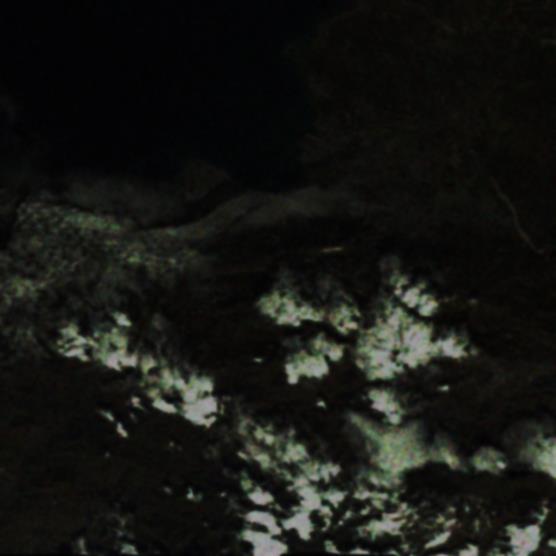 removes visual
redundancies
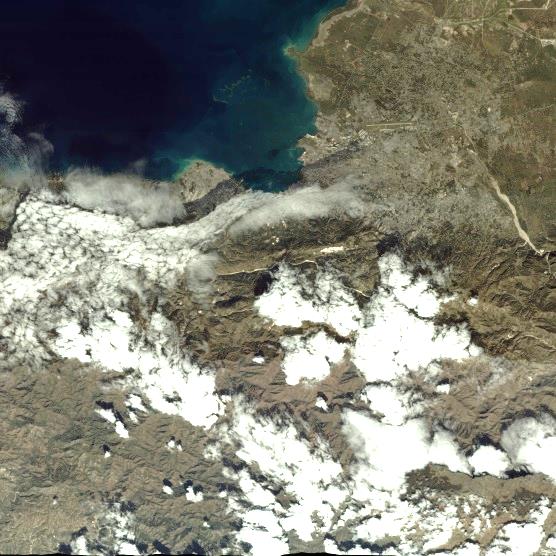 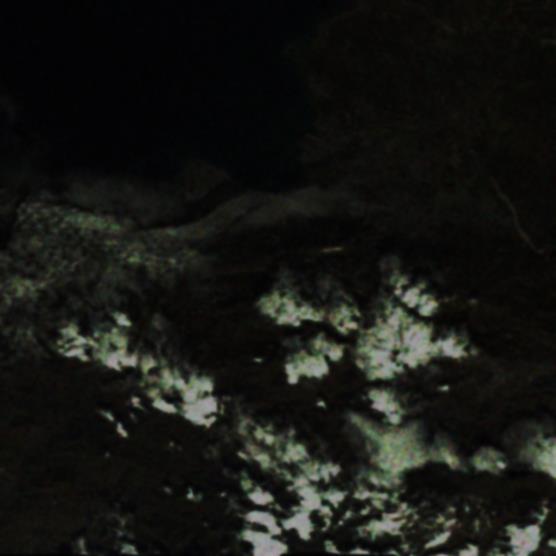 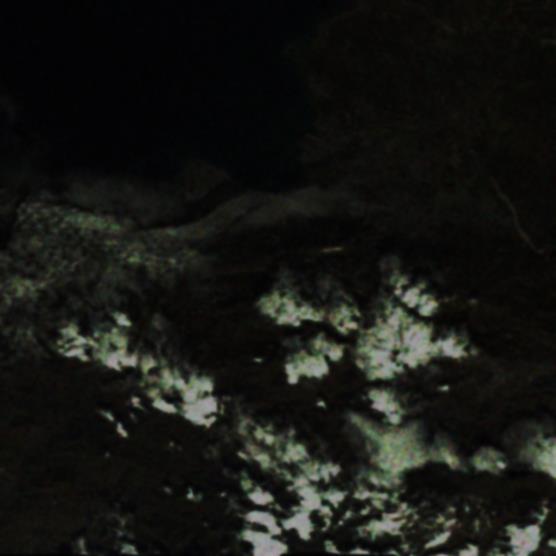 ARITHMETIC
CODER
removes statistical
redundancies
removes spatial
redundancies
CODESTREAM
1
INTRODUCTION
WAVELET-BASED CODING SCHEMES
2
INTRODUCTION
CONTEXT MODELS
how are they determined?
how are they applied?
HEURISTICS
SINGLE CODING SYSTEM
STATISTICAL ANALYSIS
CONTEXT MODEL
MANY IMAGE TYPES
ENTROPY-BASED CONCEPTS
          (MUTUAL INFORMATION)
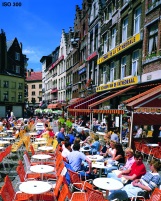 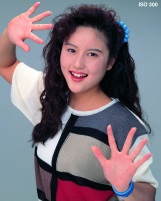 DELAYED-DECISION ALGORITHMS
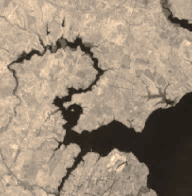 …
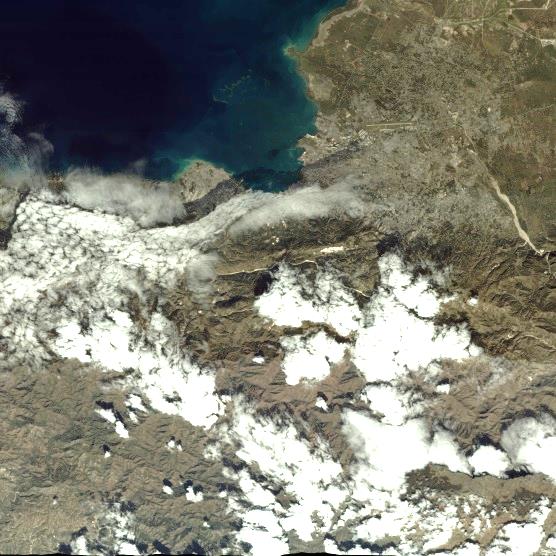 natural
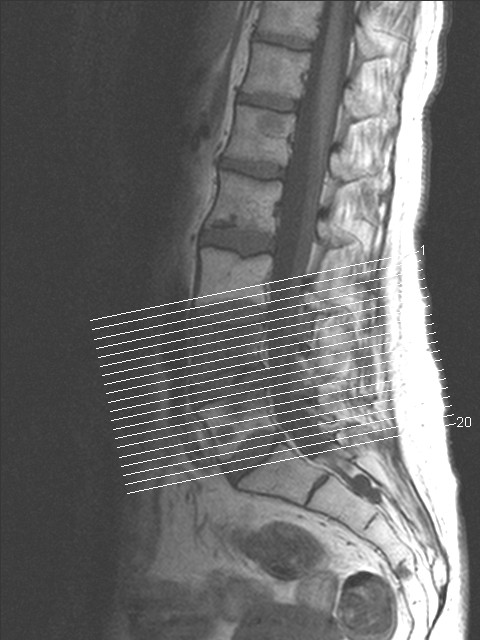 IS THE CONTEXT MODEL SUITED TO A SINGLE CODING SYSTEM OR IMAGE TYPE?
remote sensing
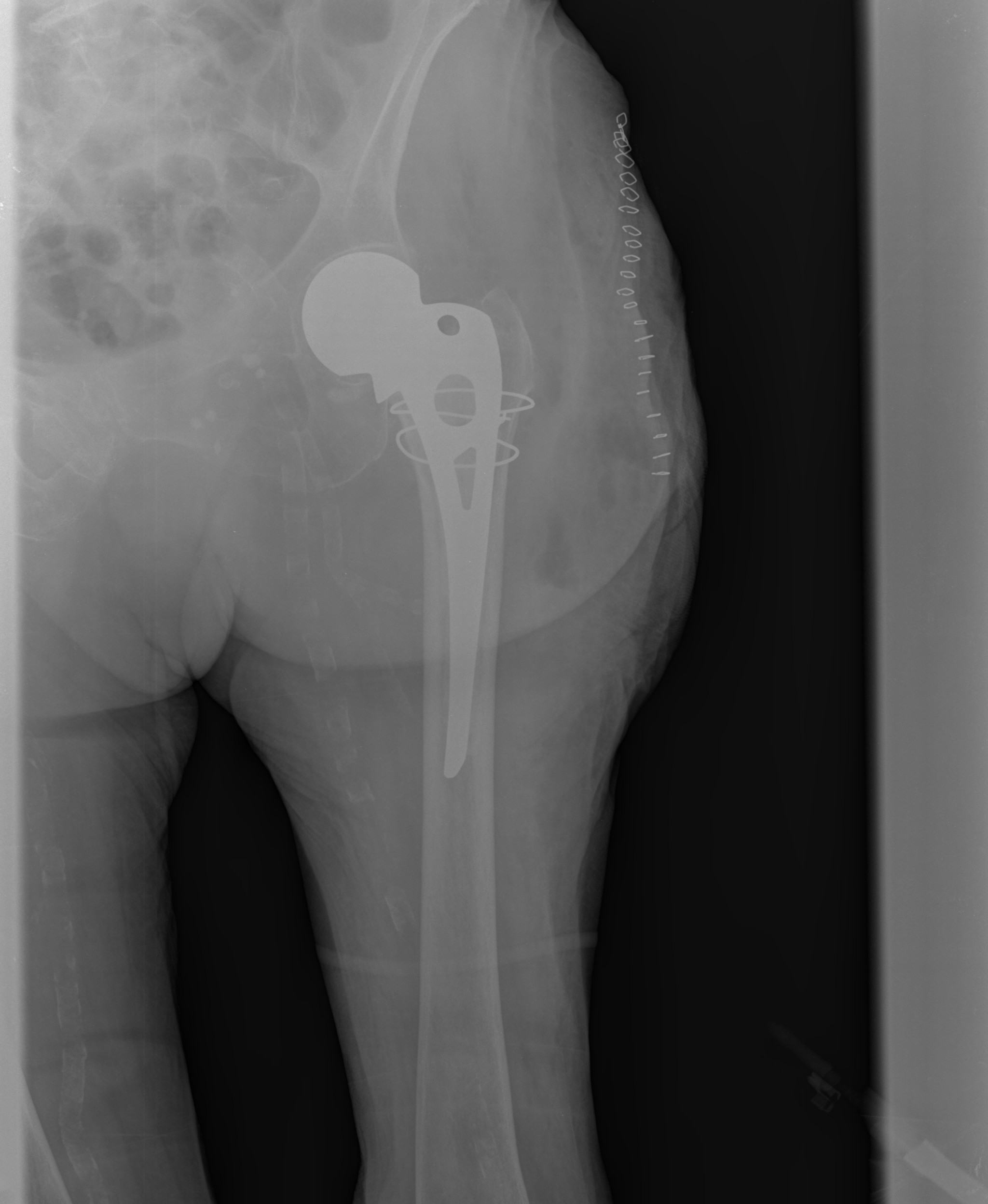 medical
2
INTRODUCTION
RESEARCH PURPOSES
Evaluation of context models independently of the coding system
	1) Simple model
	2) JPEG2000-like (based on the significance state)
	3) Local average approach

Use of different neighbors to compute the context
	1) Intra-subband
	2) Inter-subband
	3) Inter-component

Focus on hyperspectral AVIRIS images
	1) transformed via a 2D strategy
	2) transformed via a 1D+2D strategy
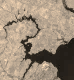 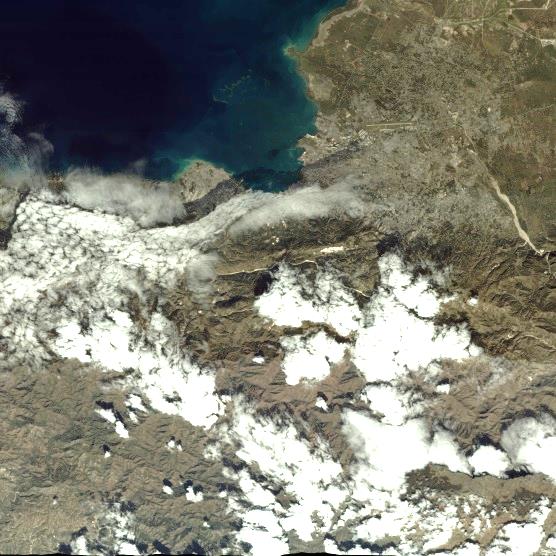 3
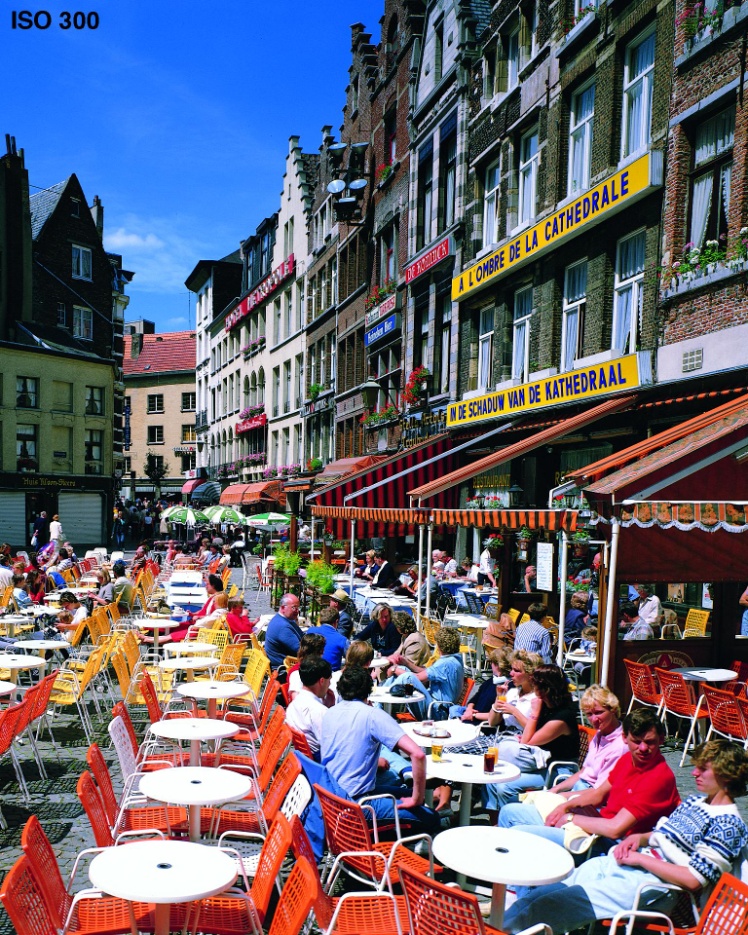 TABLE OF CONTENTS
INTRODUCTION
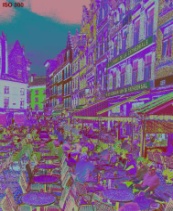 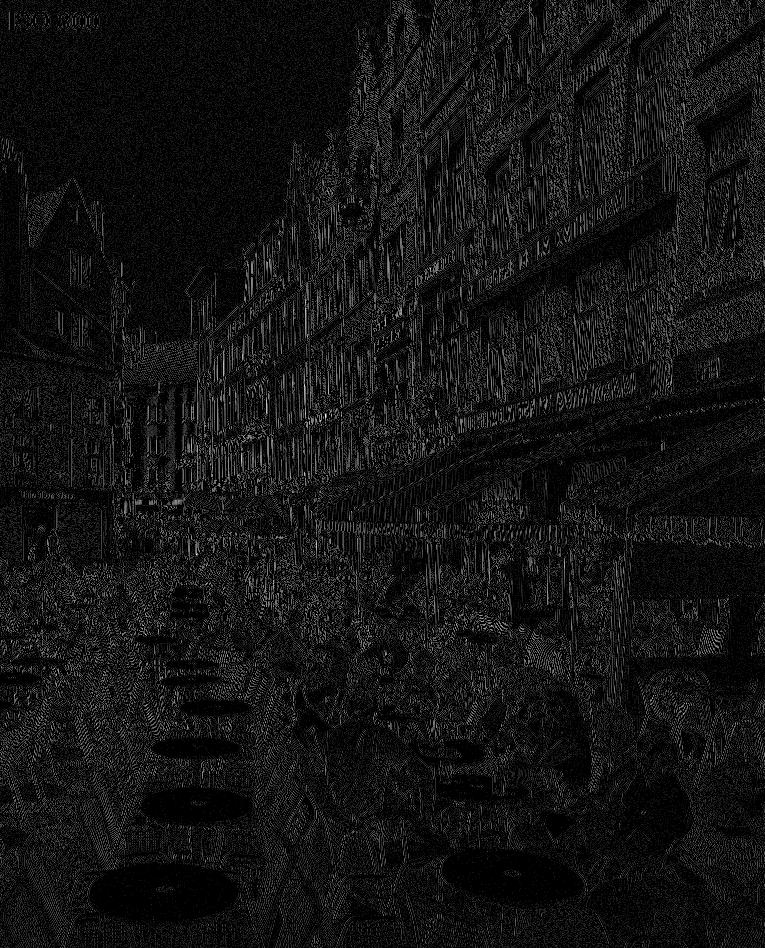 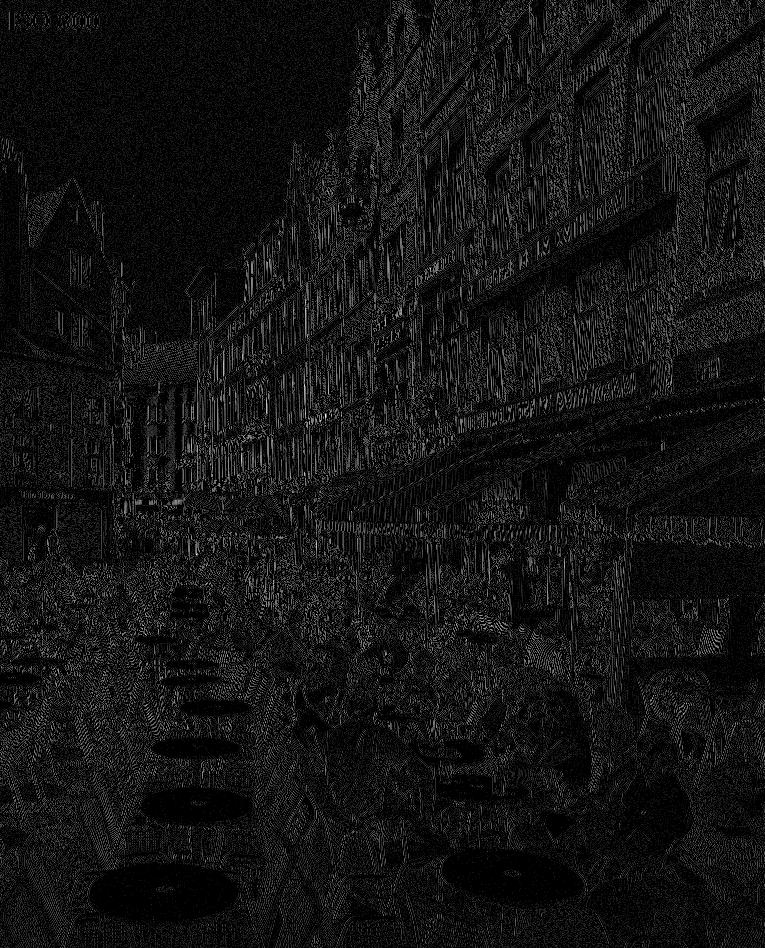 ENTROPY-BASED MEASURE FOR 
                              CONTEXT EVALUATION
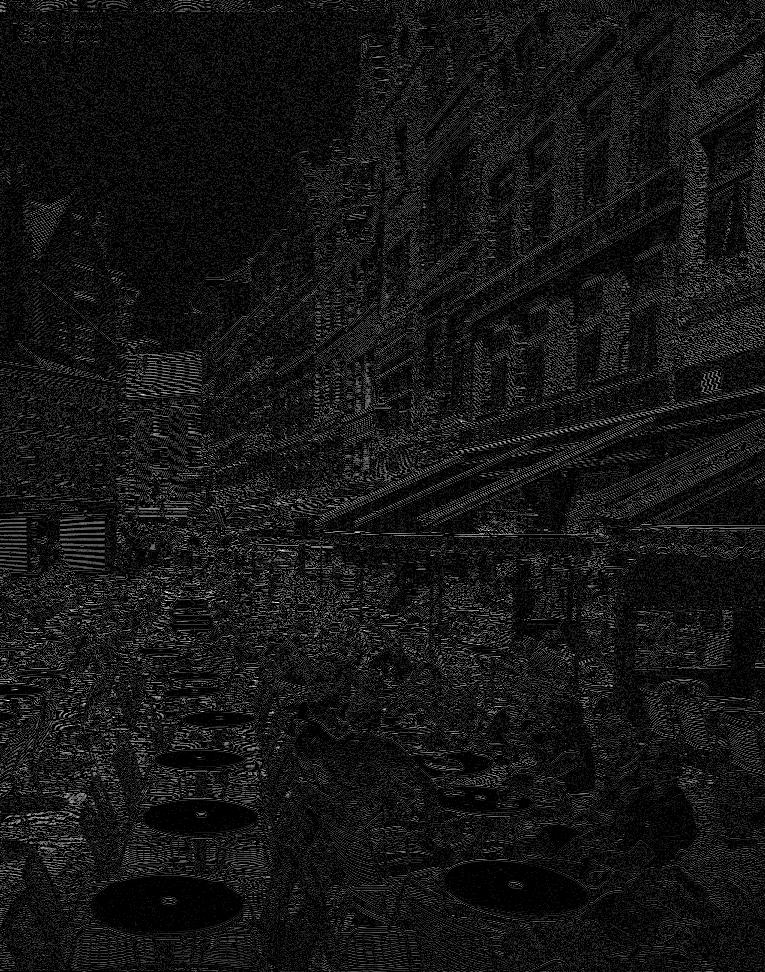 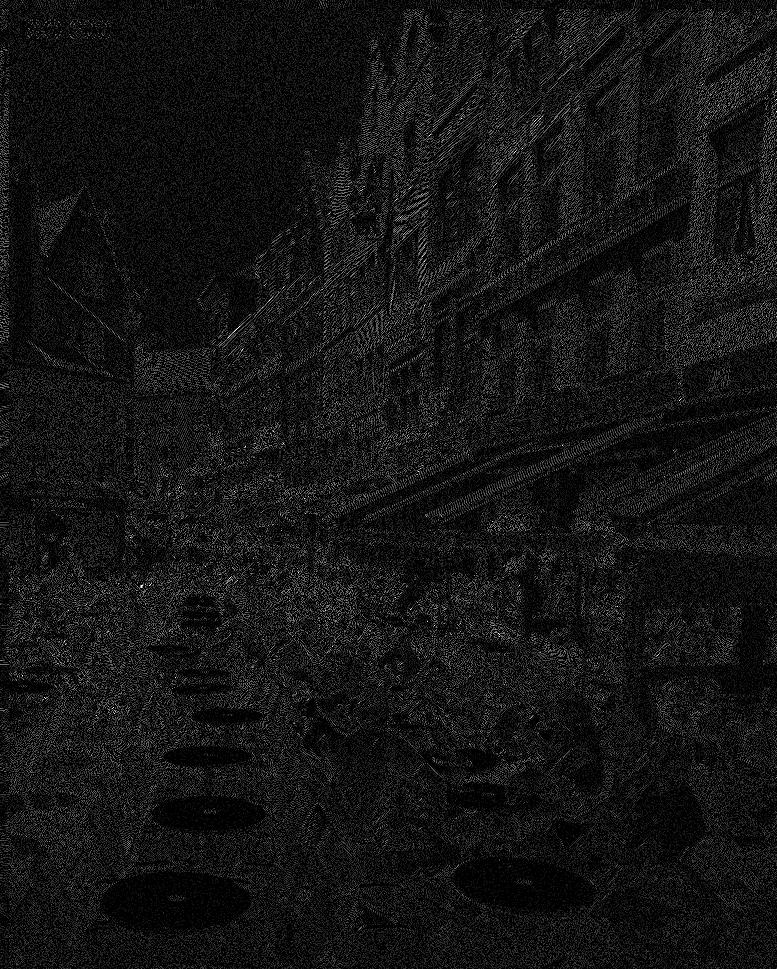 EXPERIMENTAL RESULTS
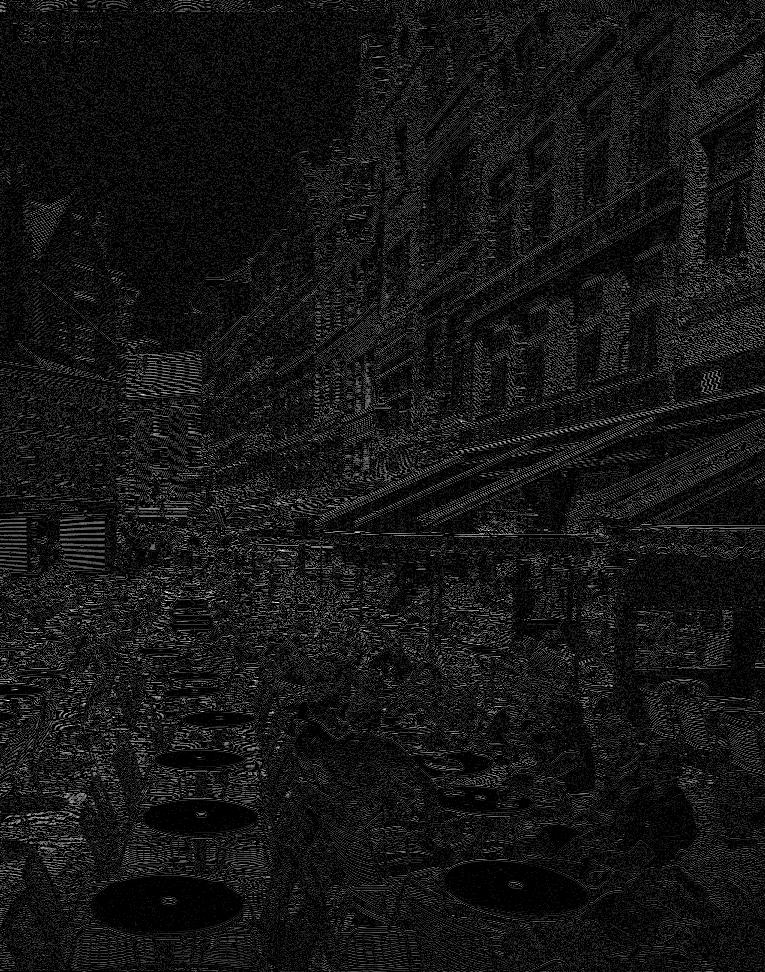 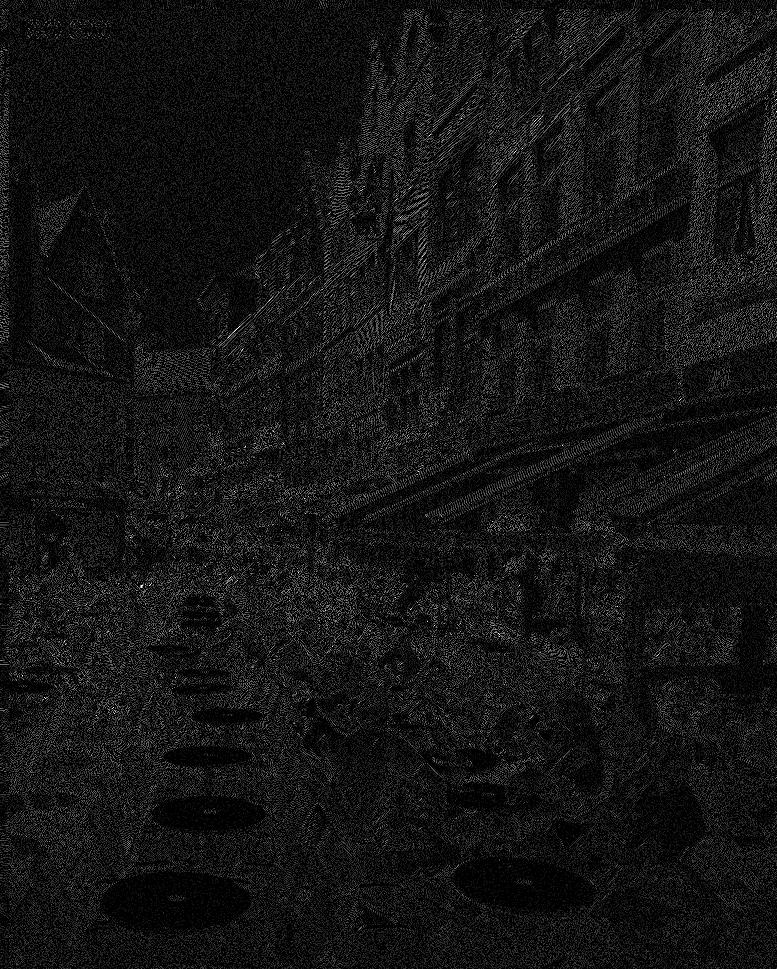 evaluate context models for different image types 
in a general framework
Motivation
ENTIMA
CONCLUSIONS
entropy-based measure that considers wavelet-transformed images
1
ENTROPY-BASED MEASURE FOR CONTEXT EVALUATION
PROPOSED MEASURE
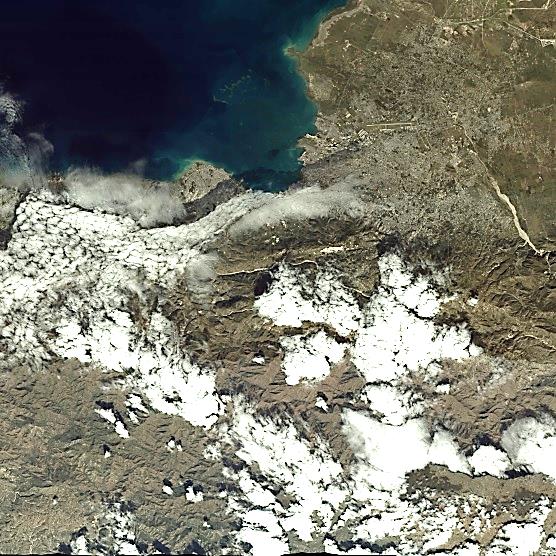 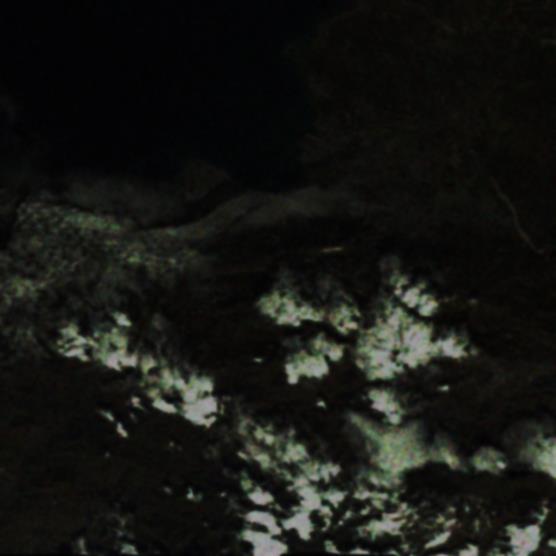 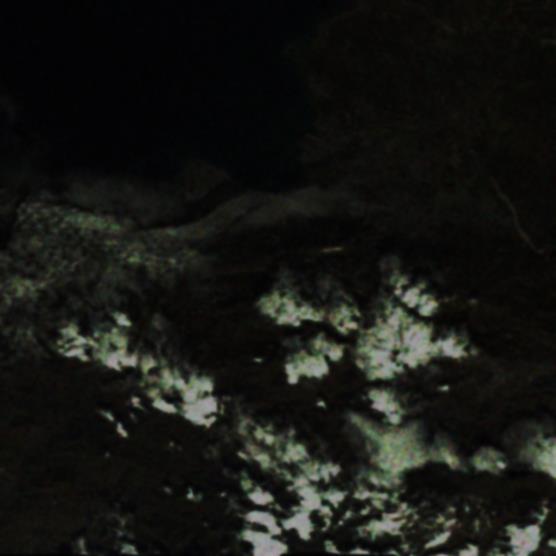 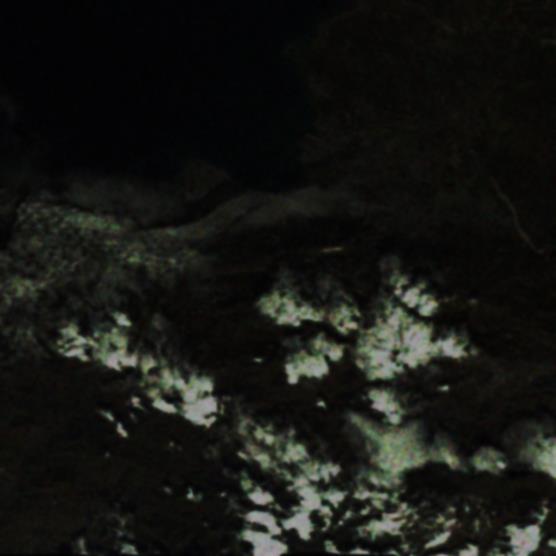 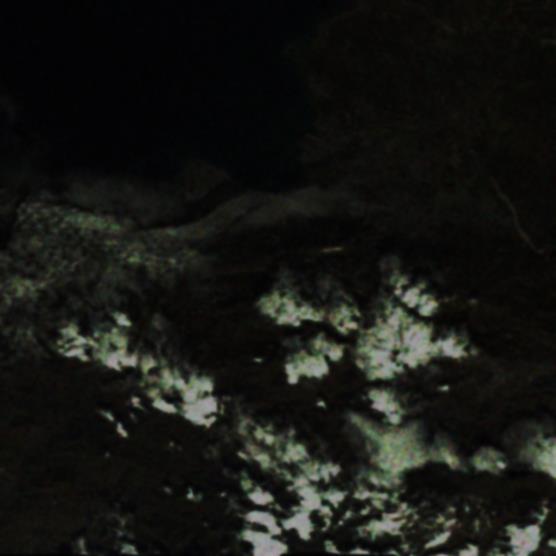 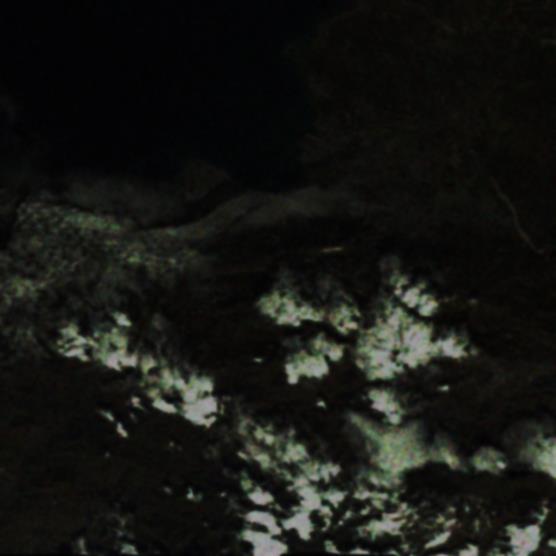 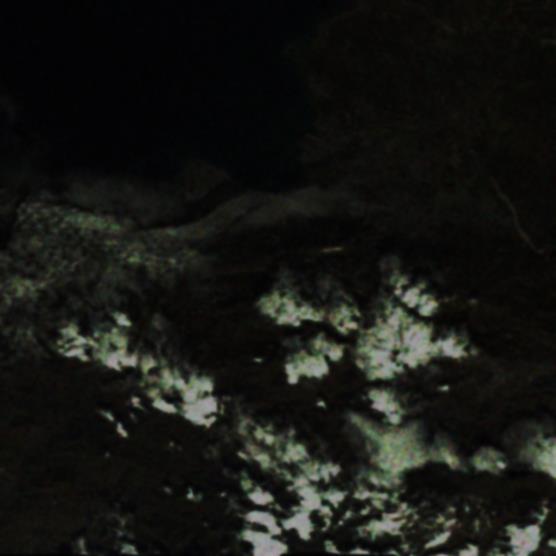 4
ENTROPY-BASED MEASURE FOR CONTEXT EVALUATION
PROPOSED MEASURE
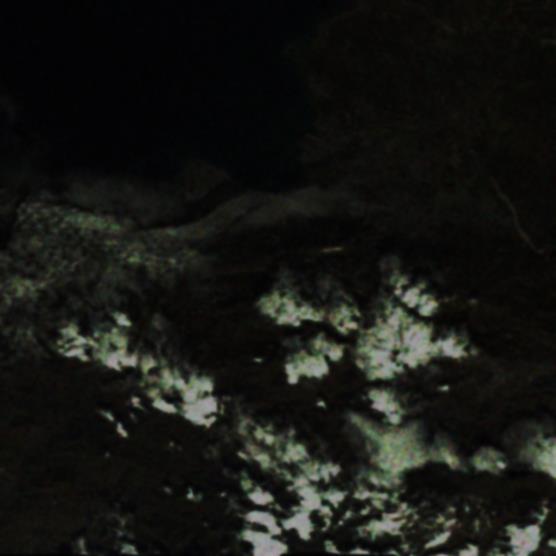 order-zero entropy
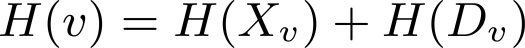 magnitude of 
quantized coefficients
sign of coefficients
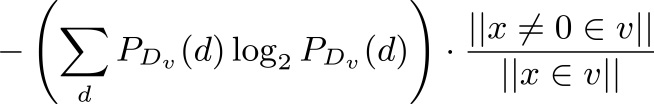 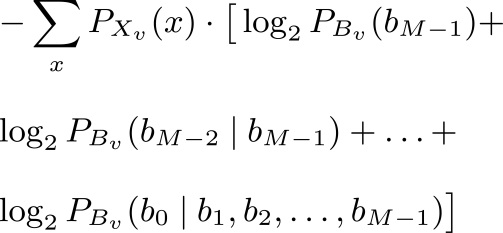 
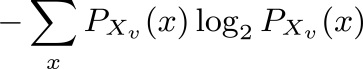 ?
=
4
ENTROPY-BASED MEASURE FOR CONTEXT EVALUATION
PROPOSED MEASURE
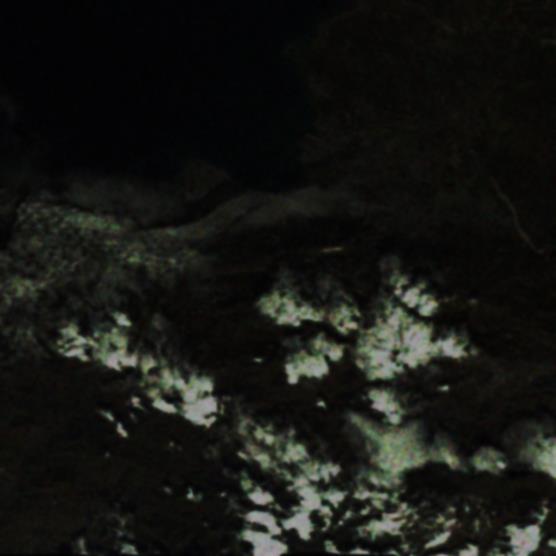 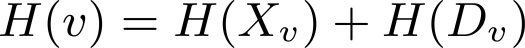 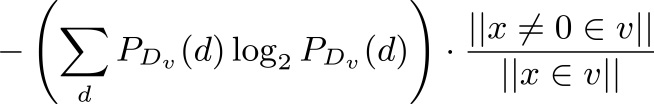 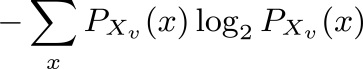 4
ENTROPY-BASED MEASURE FOR CONTEXT EVALUATION
PROPOSED MEASURE
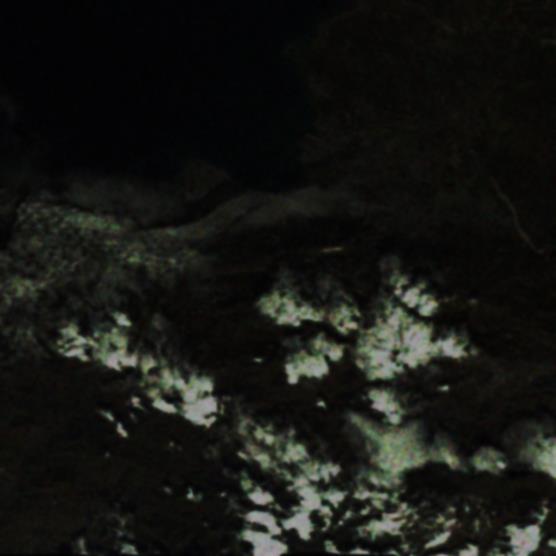 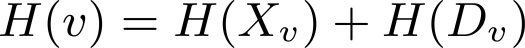 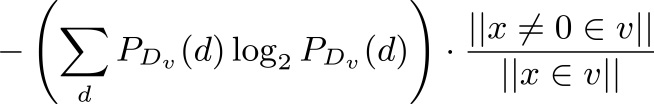 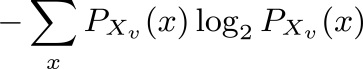 probability mass
 function (pmf)
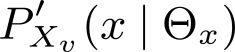 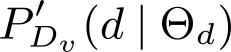 4
ENTROPY-BASED MEASURE FOR CONTEXT EVALUATION
PROPOSED MEASURE
5
ENTROPY-BASED MEASURE FOR CONTEXT EVALUATION
CONTEXT MODELS EVALUATED
SIGNS
MAGNITUDES
left coefficient
5
ENTROPY-BASED MEASURE FOR CONTEXT EVALUATION
CONTEXT MODELS EVALUATED
SIGNS
MAGNITUDES
left coefficient
5
ENTROPY-BASED MEASURE FOR CONTEXT EVALUATION
CONTEXT MODELS EVALUATED
SIGNS
MAGNITUDES
left coefficient
5
ENTROPY-BASED MEASURE FOR CONTEXT EVALUATION
CONTEXT MODELS EVALUATED
SIGNS
MAGNITUDES
left coefficient
5
ENTROPY-BASED MEASURE FOR CONTEXT EVALUATION
CONTEXT MODELS EVALUATED
SIGNS
MAGNITUDES
left coefficient
5
ENTROPY-BASED MEASURE FOR CONTEXT EVALUATION
CONTEXT MODELS EVALUATED
SIGNS
MAGNITUDES
left coefficient
significance state (JPEG2000-like)
5
ENTROPY-BASED MEASURE FOR CONTEXT EVALUATION
CONTEXT MODELS EVALUATED
SIGNS
MAGNITUDES
left coefficient
significance state (JPEG2000-like)
5
ENTROPY-BASED MEASURE FOR CONTEXT EVALUATION
CONTEXT MODELS EVALUATED
SIGNS
MAGNITUDES
left coefficient
significance state (JPEG2000-like)
local average
5
ENTROPY-BASED MEASURE FOR CONTEXT EVALUATION
CONTEXT MODELS EVALUATED
SIGNS
MAGNITUDES
left coefficient
significance state (JPEG2000-like)
local average
5
ENTROPY-BASED MEASURE FOR CONTEXT EVALUATION
CONTEXT MODELS EVALUATED
SIGNS
MAGNITUDES
left coefficient
significance state (JPEG2000-like)
local average
5
ENTROPY-BASED MEASURE FOR CONTEXT EVALUATION
DEPENDENCIES EMPLOYED IN THE CONTEXT
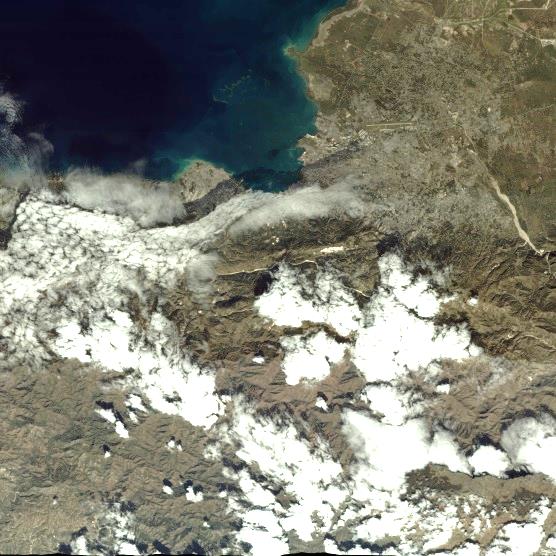 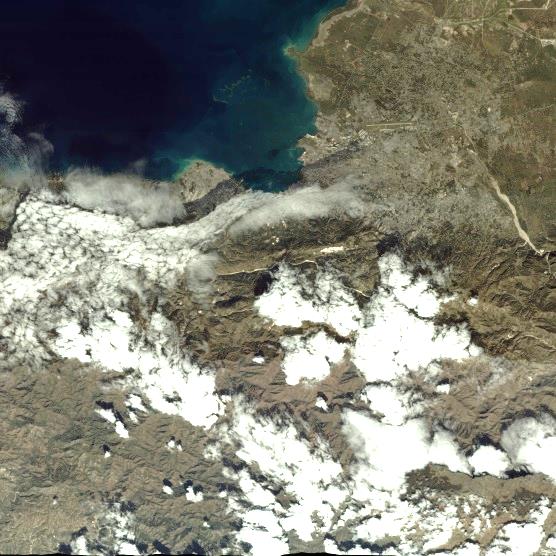 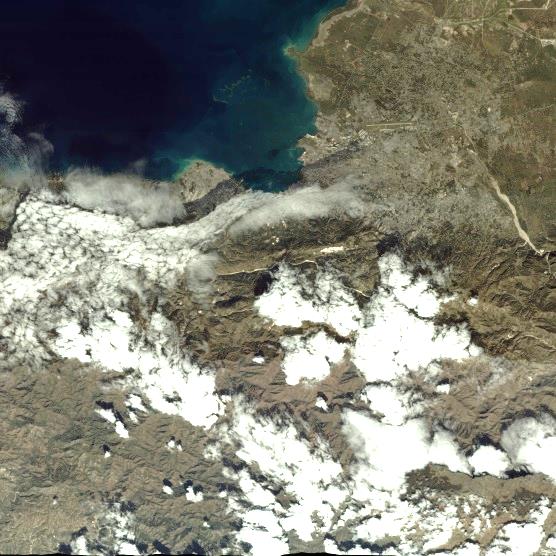 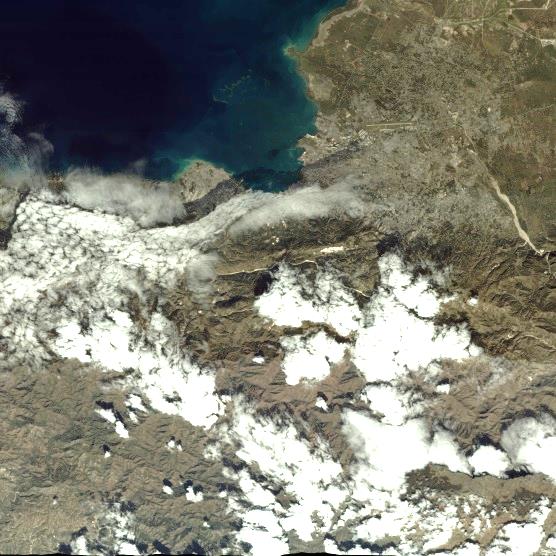 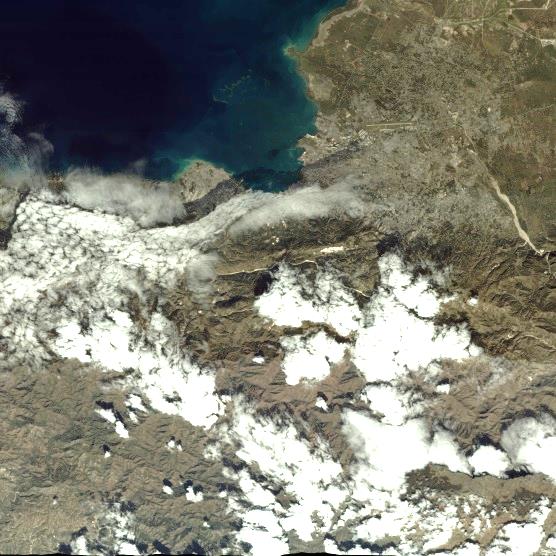 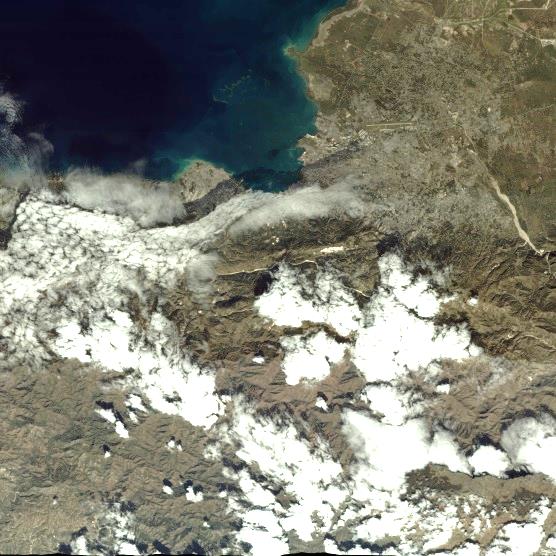 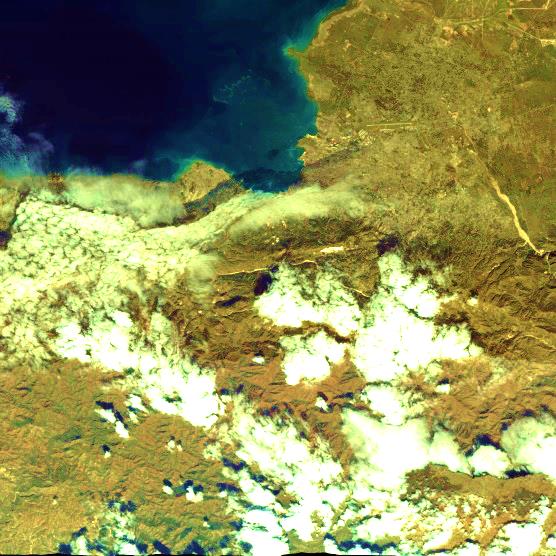 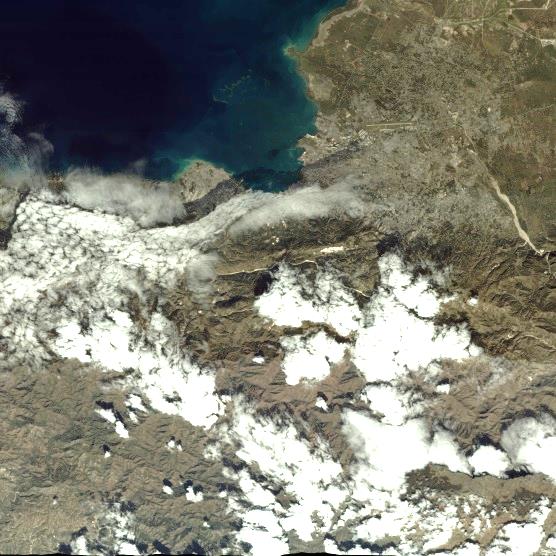 6
ENTROPY-BASED MEASURE FOR CONTEXT EVALUATION
DEPENDENCIES EMPLOYED IN THE CONTEXT
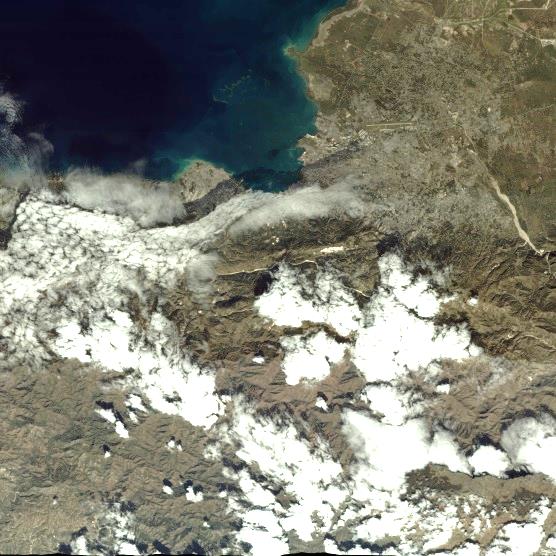 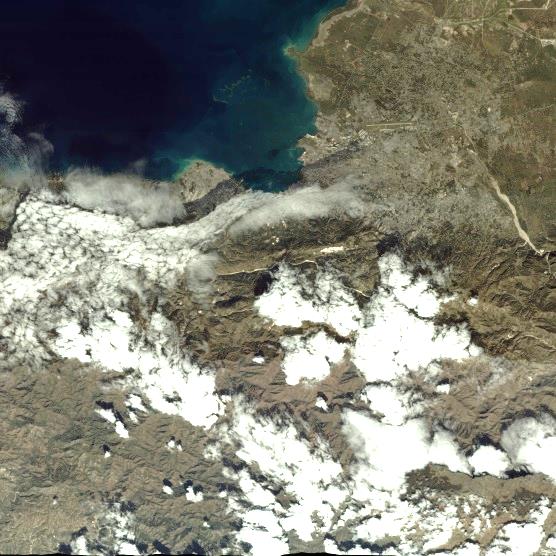 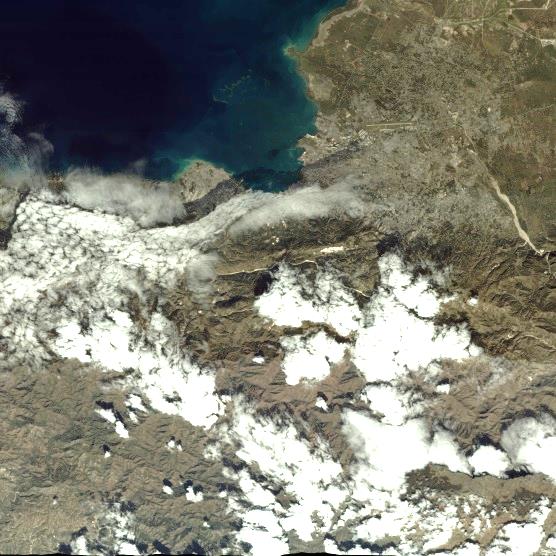 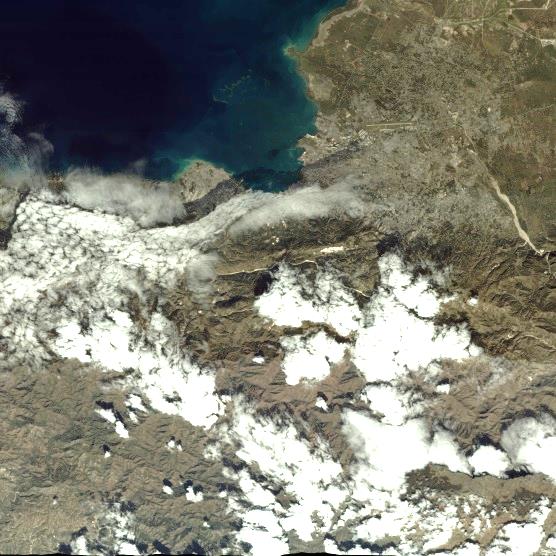 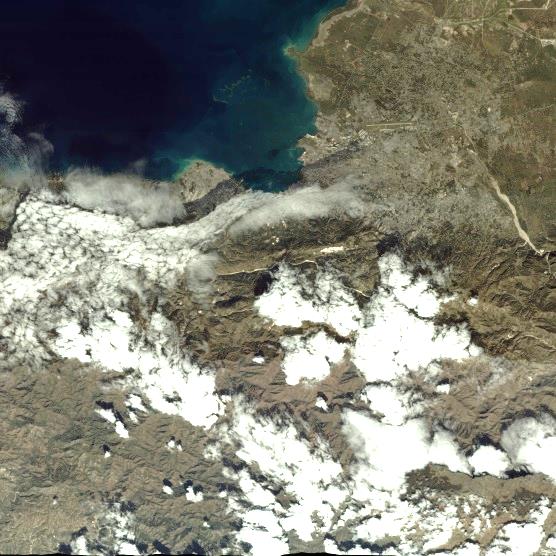 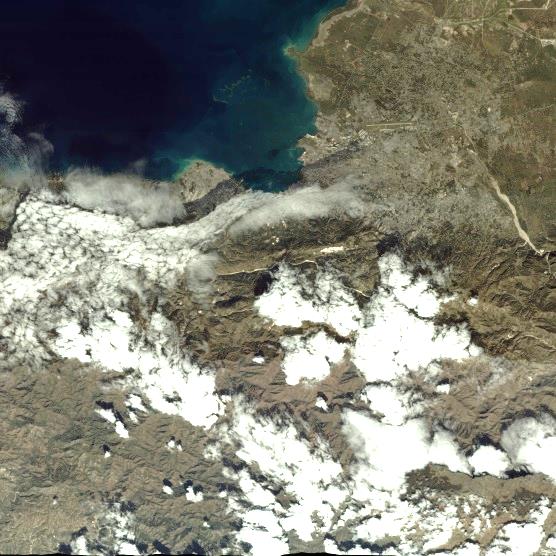 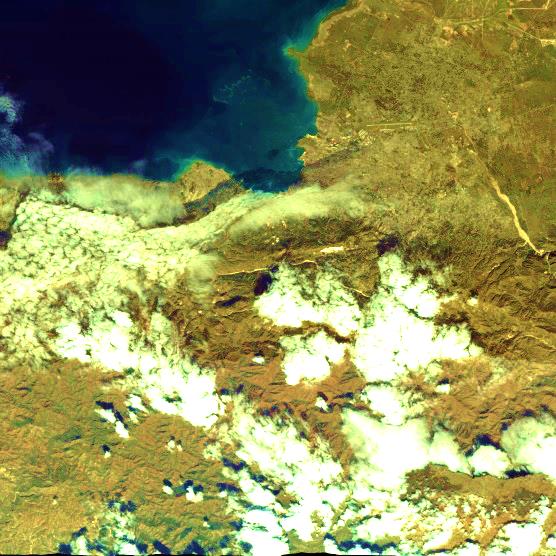 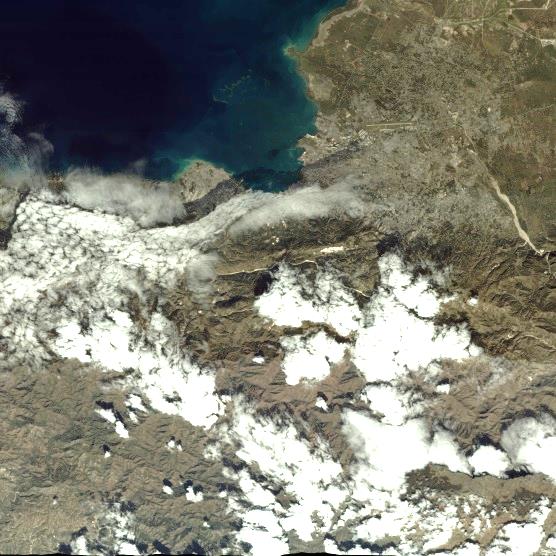 6
ENTROPY-BASED MEASURE FOR CONTEXT EVALUATION
DEPENDENCIES EMPLOYED IN THE CONTEXT
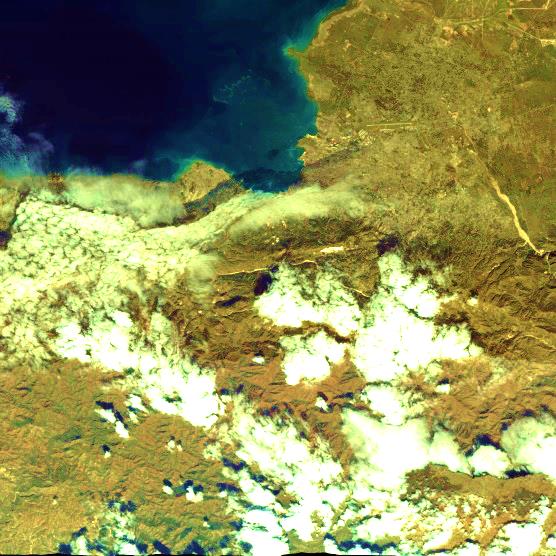 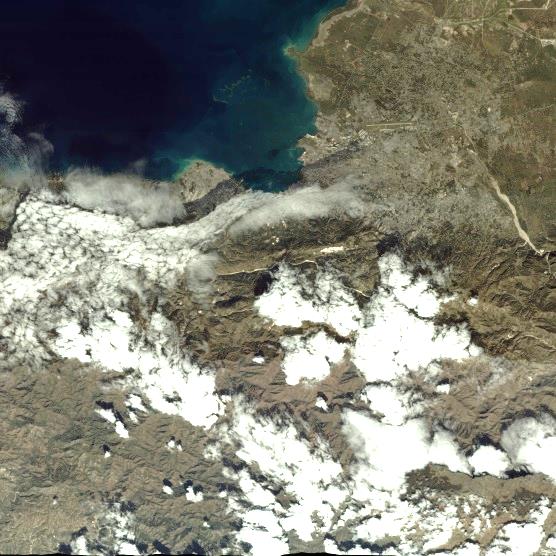 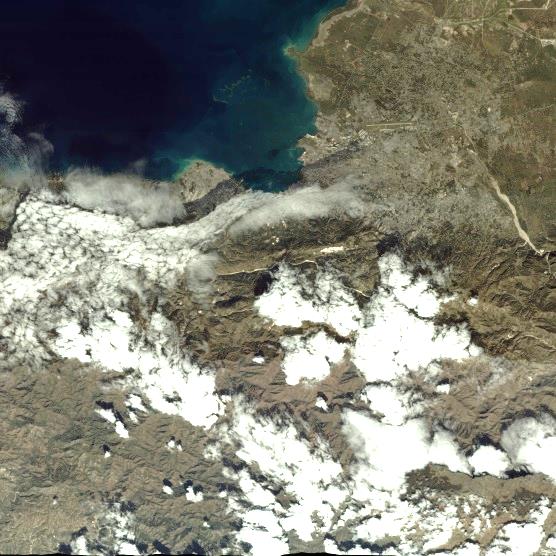 6
ENTROPY-BASED MEASURE FOR CONTEXT EVALUATION
DEPENDENCIES EMPLOYED IN THE CONTEXT
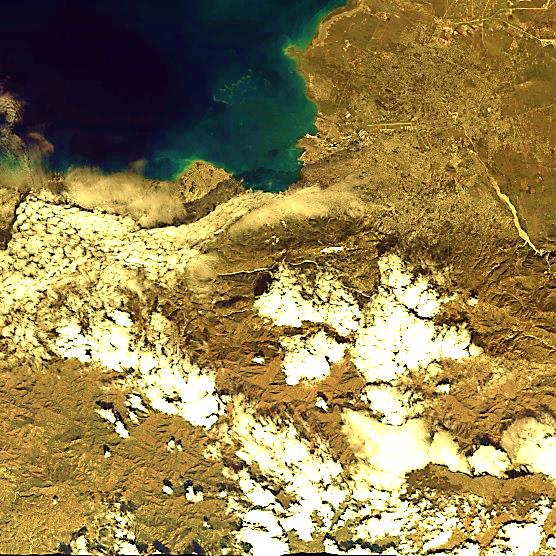 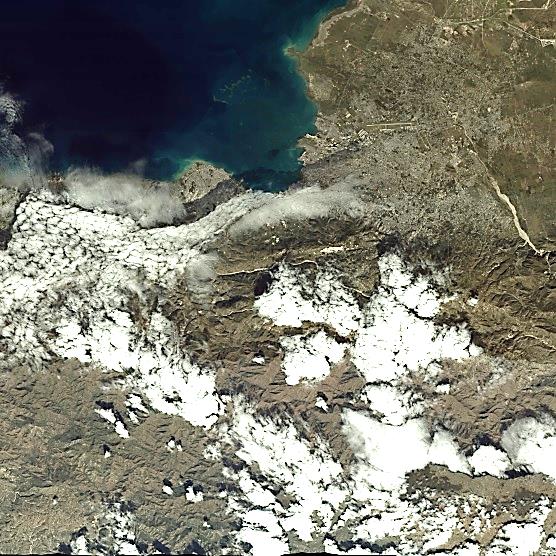 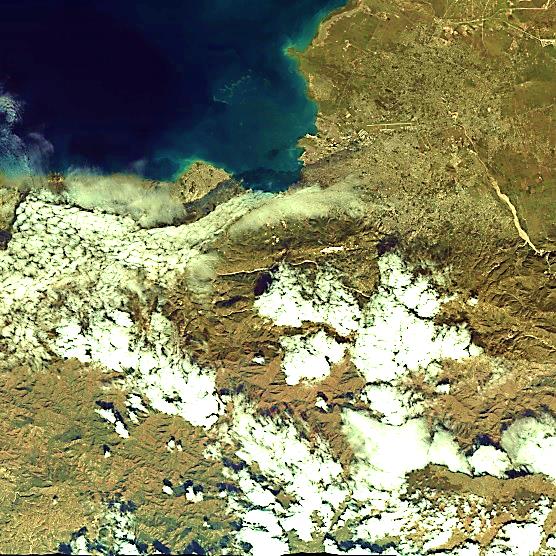 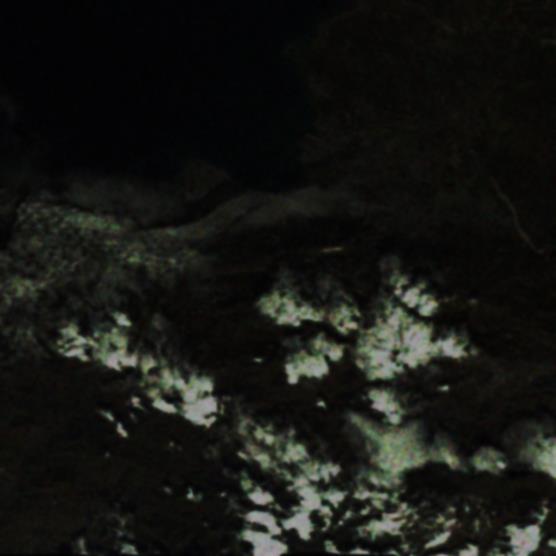 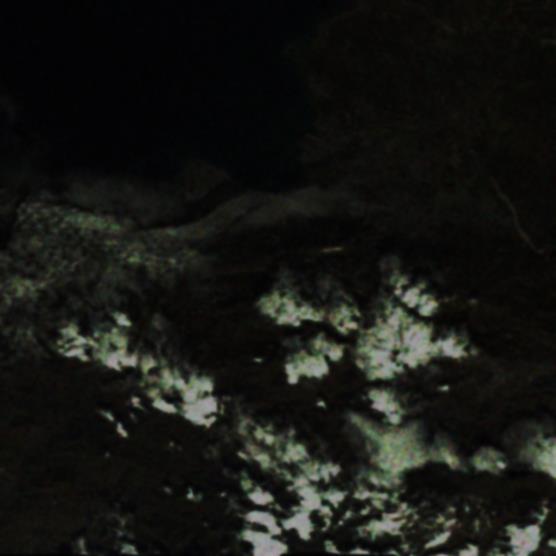 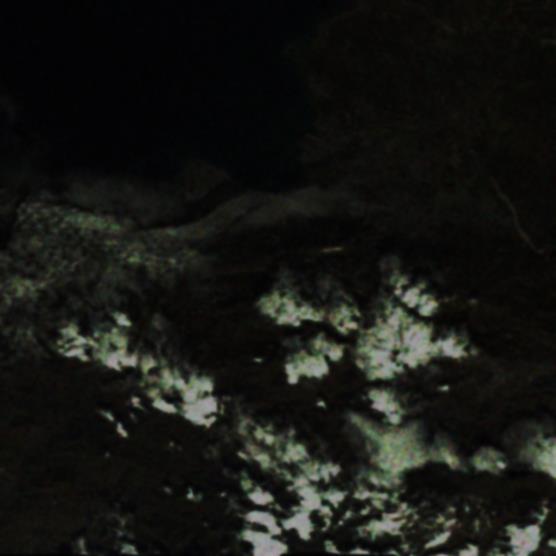 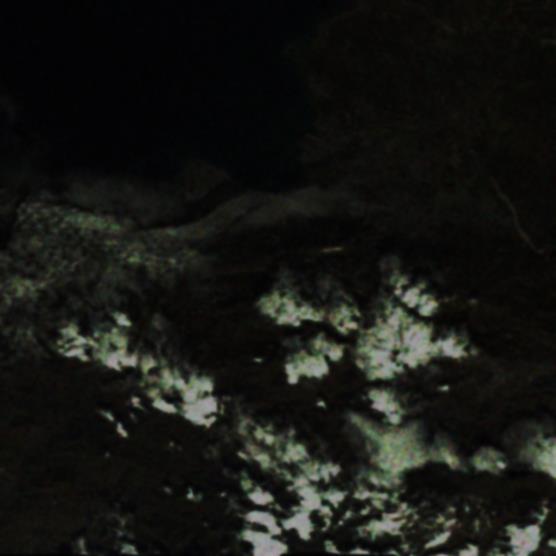 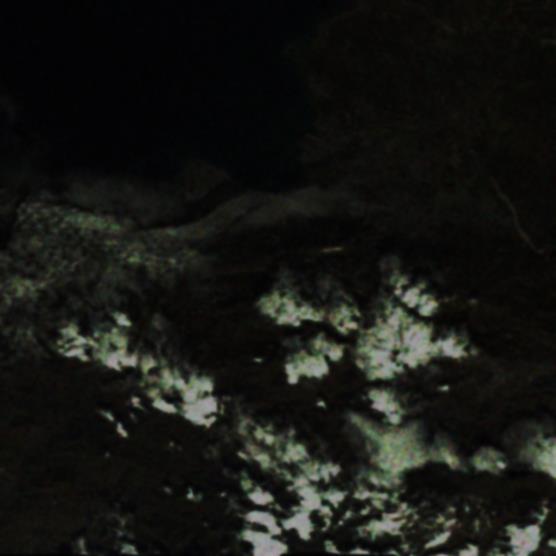 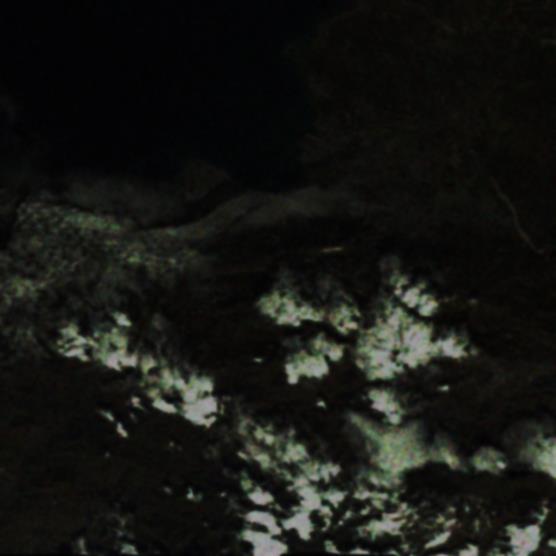 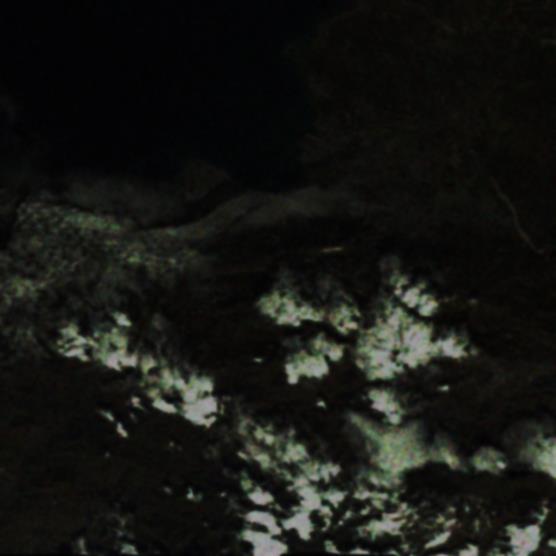 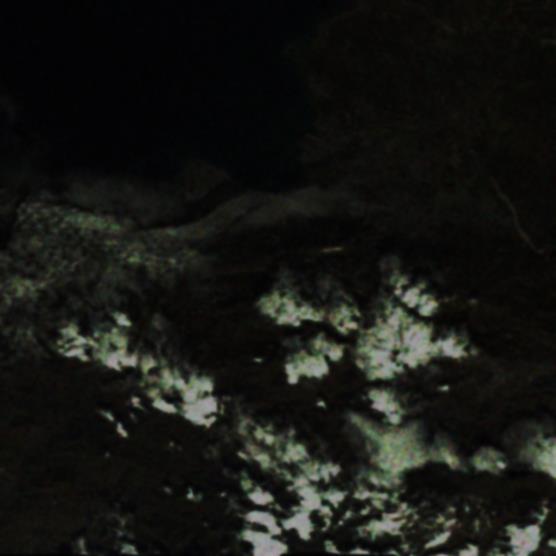 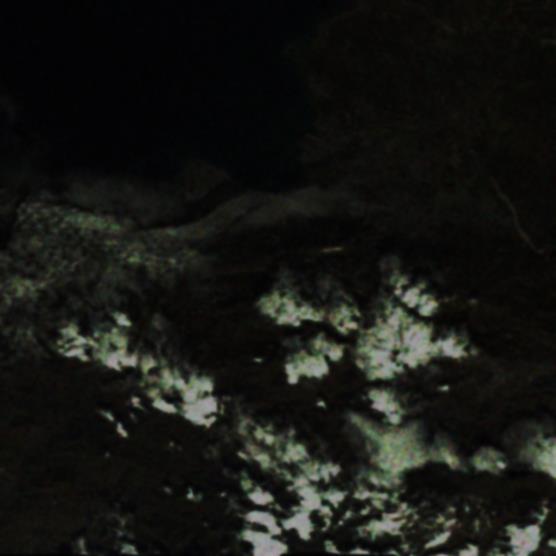 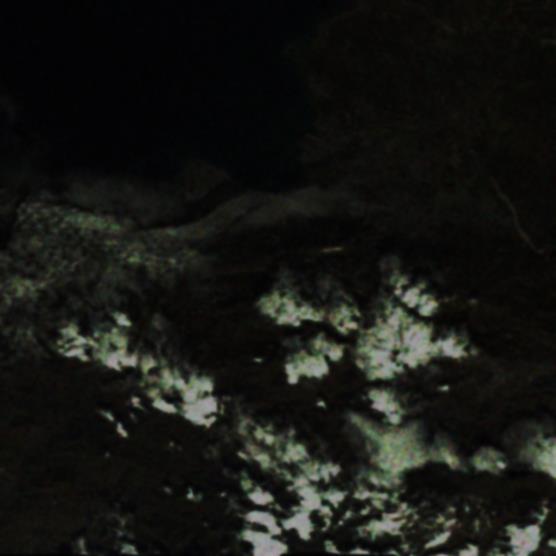 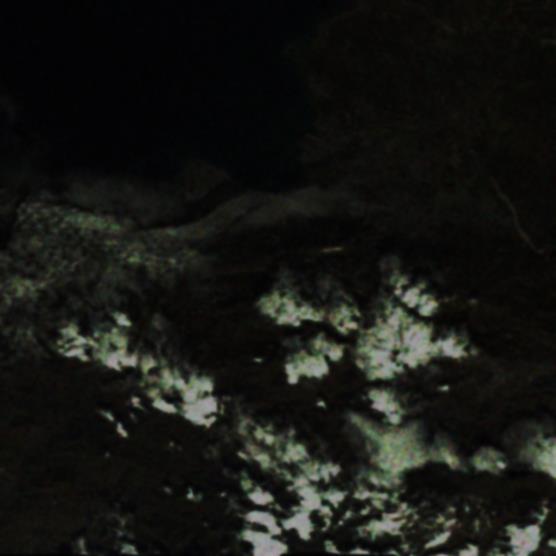 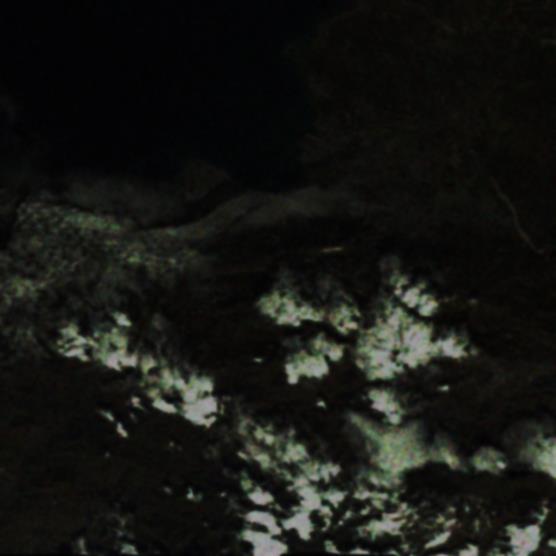 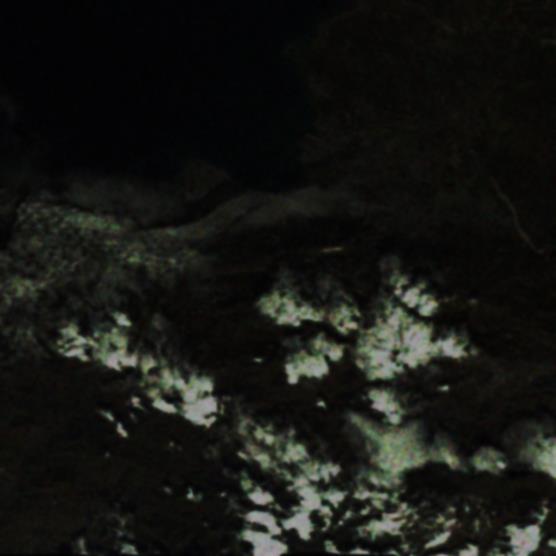 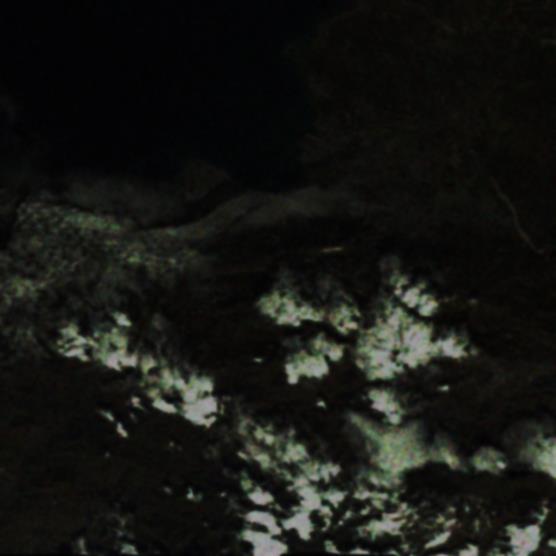 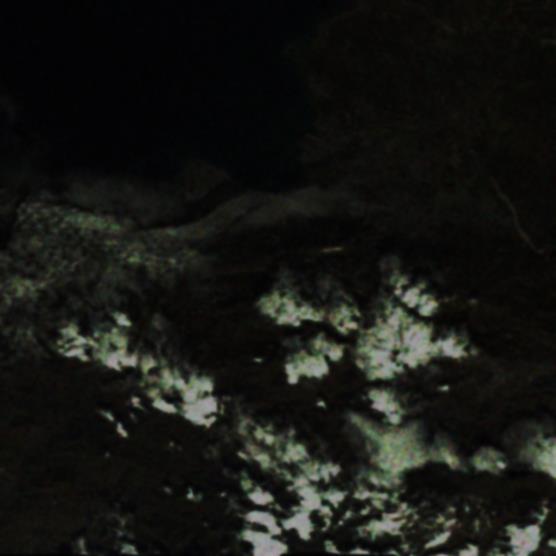 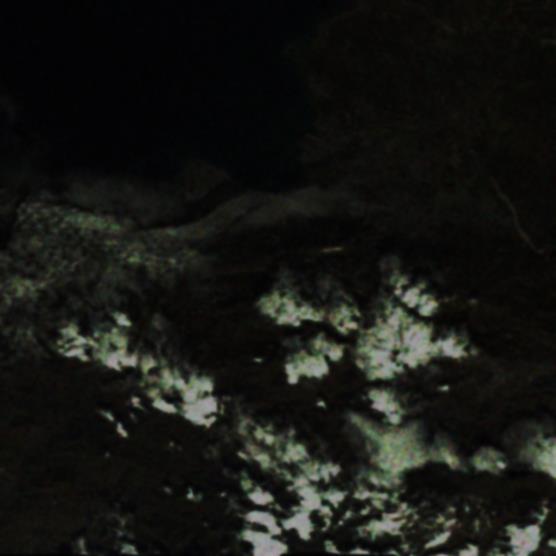 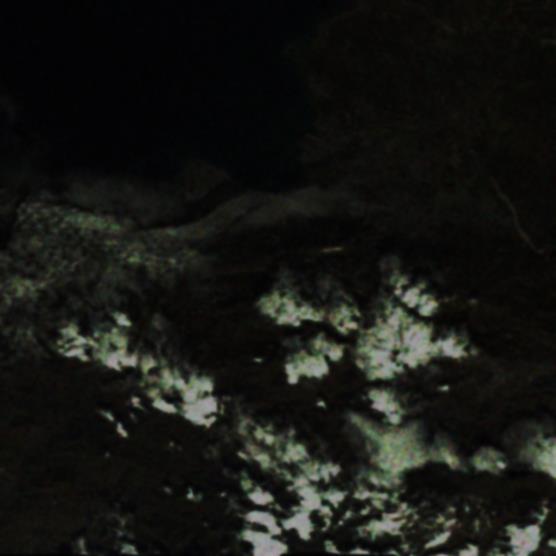 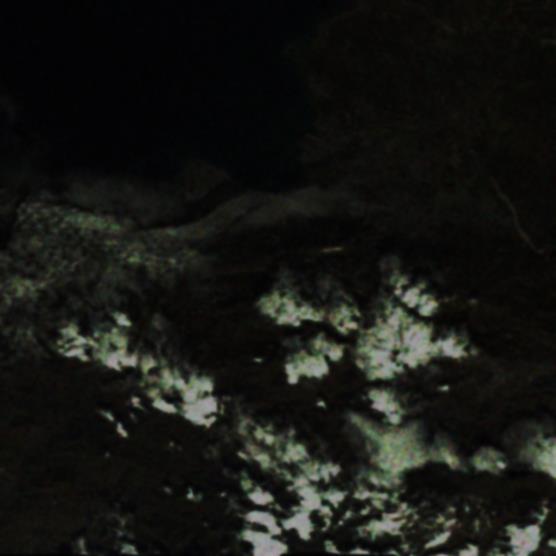 intra-scale
3D (inter-component)
inter-scale
6
ENTROPY-BASED MEASURE FOR CONTEXT EVALUATION
SUMMARY
intra-scale
inter-scale
3D (inter-component)
left coefficient


significance state 
(JPEG2000-like)






local average
7
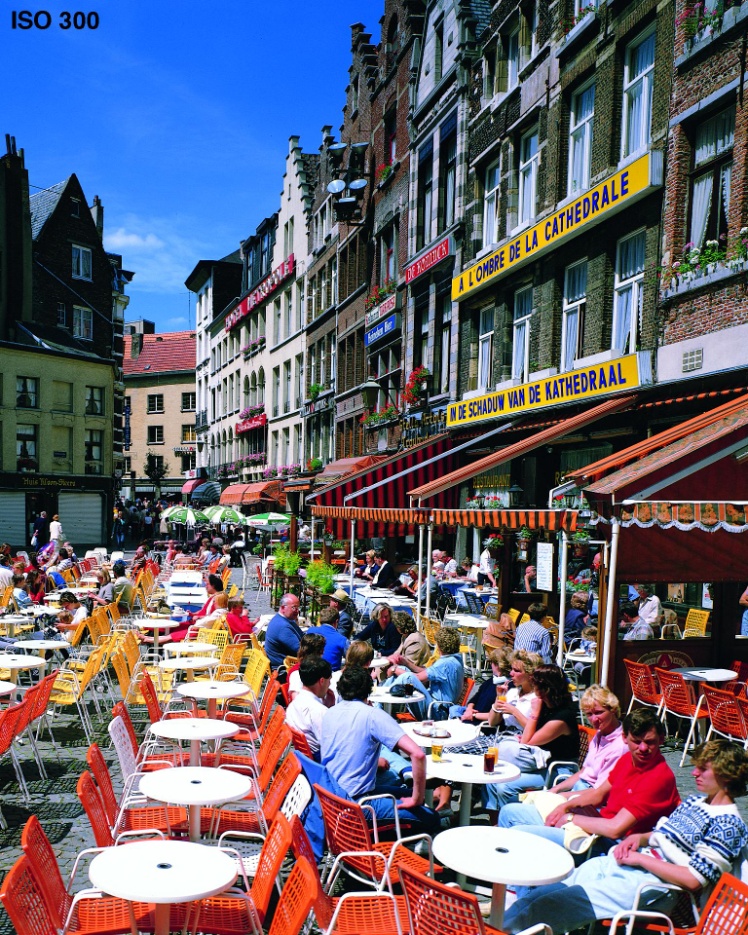 TABLE OF CONTENTS
INTRODUCTION
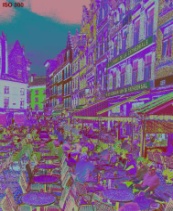 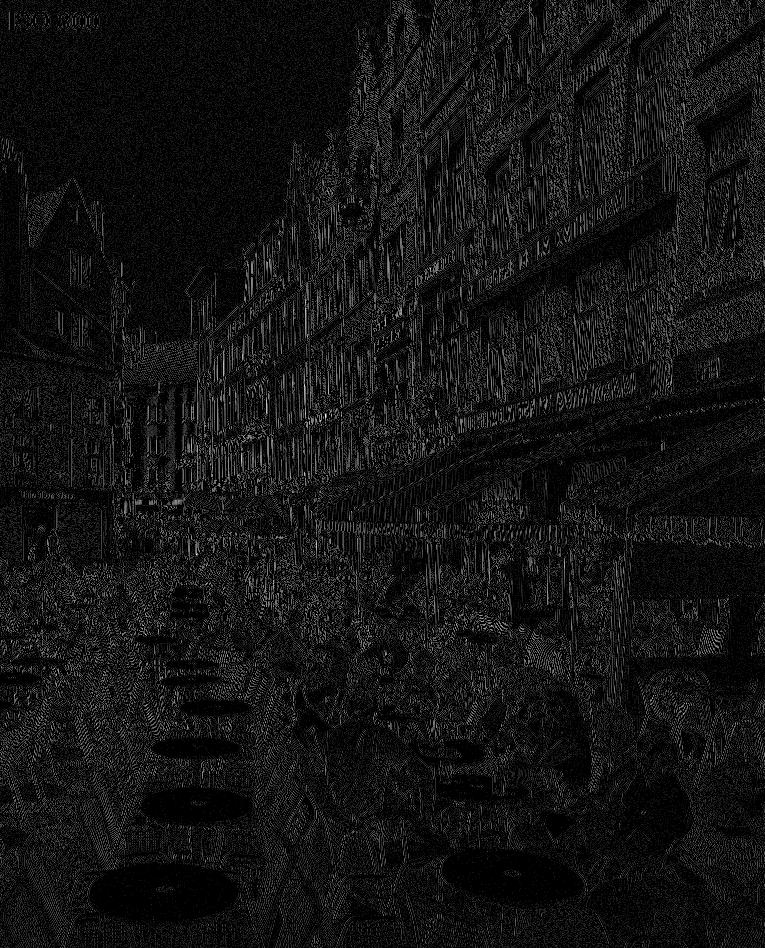 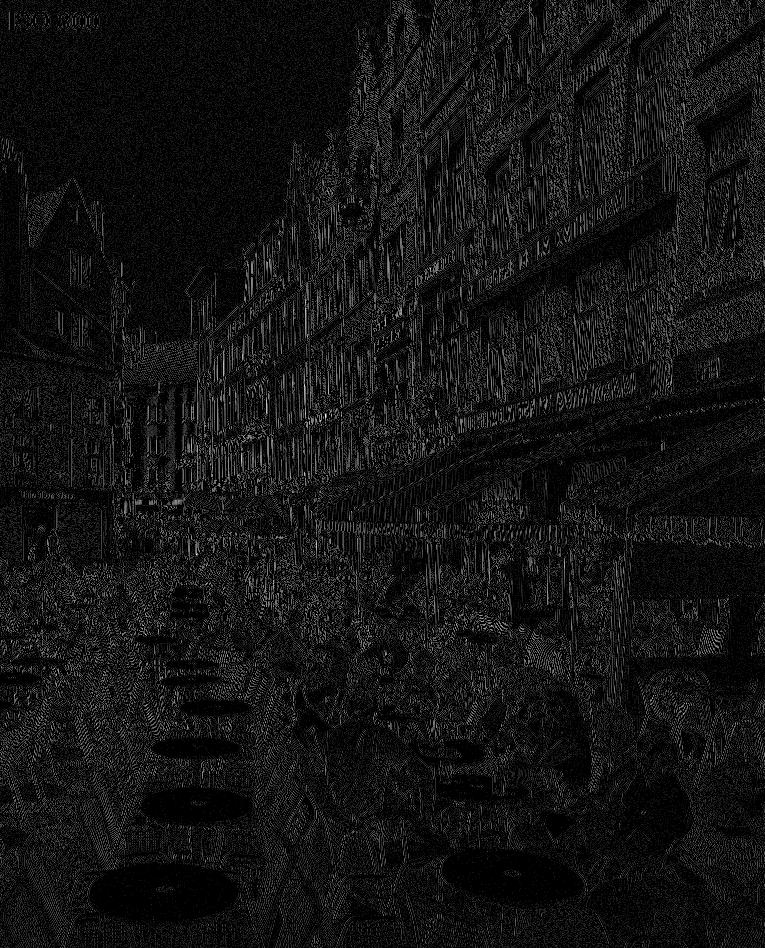 ENTROPY-BASED MEASURE FOR 
                              CONTEXT EVALUATION
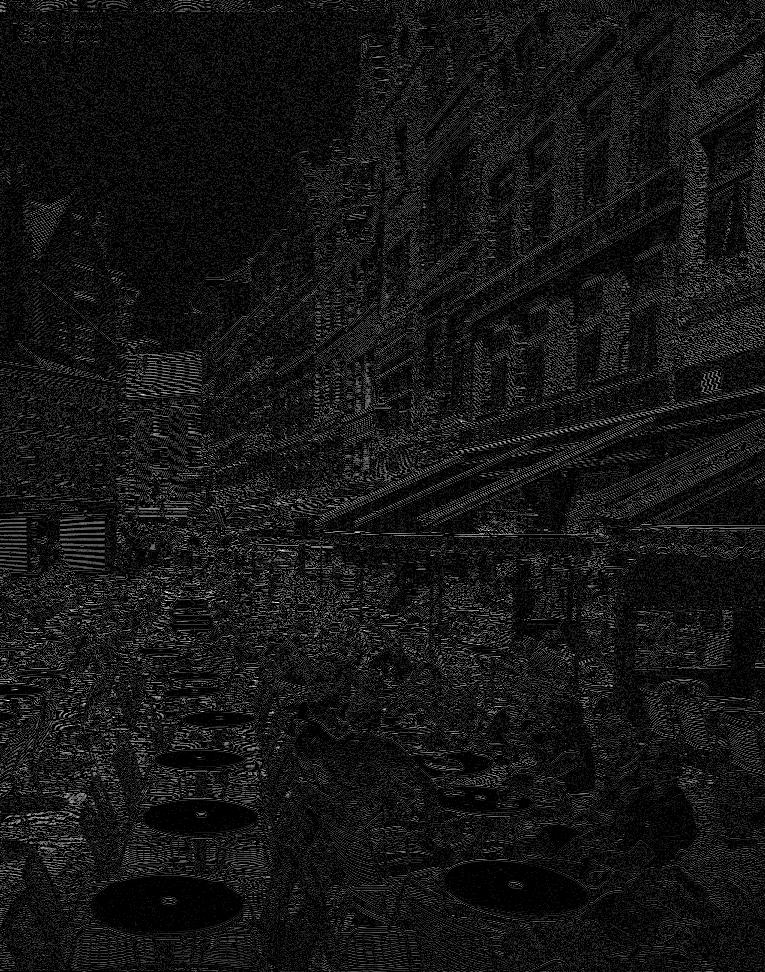 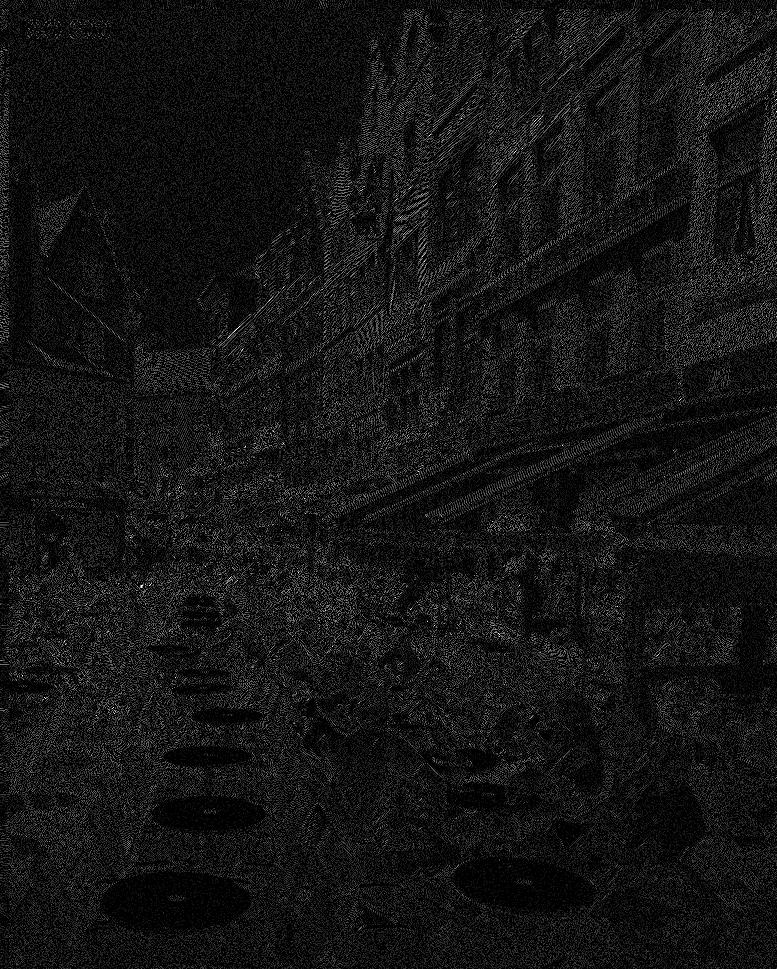 EXPERIMENTAL RESULTS
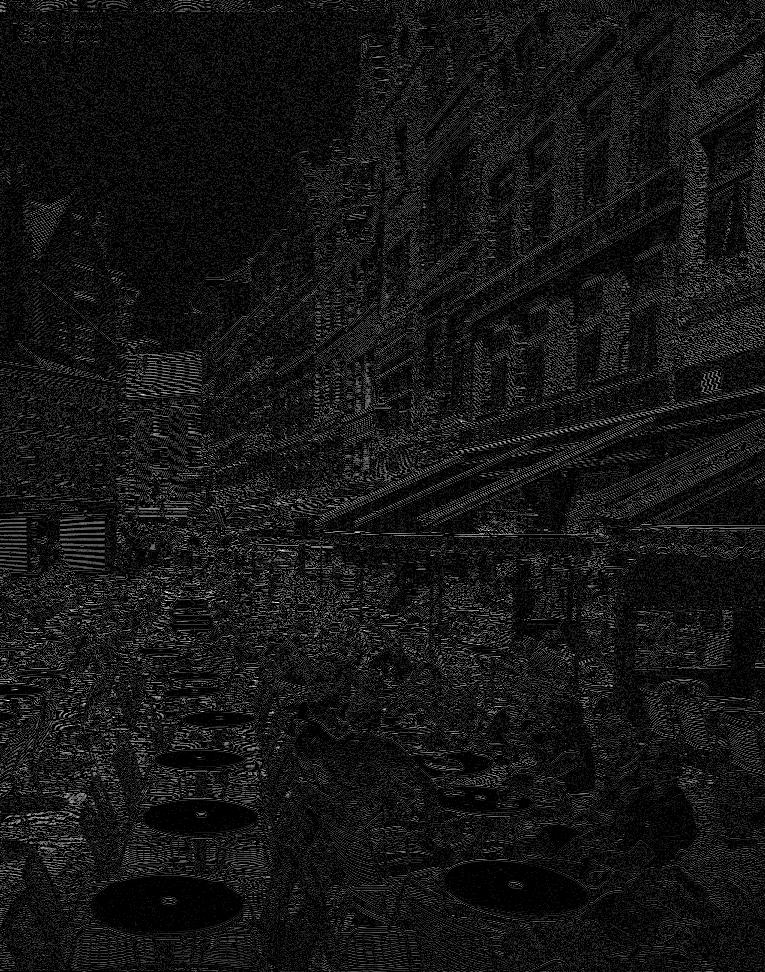 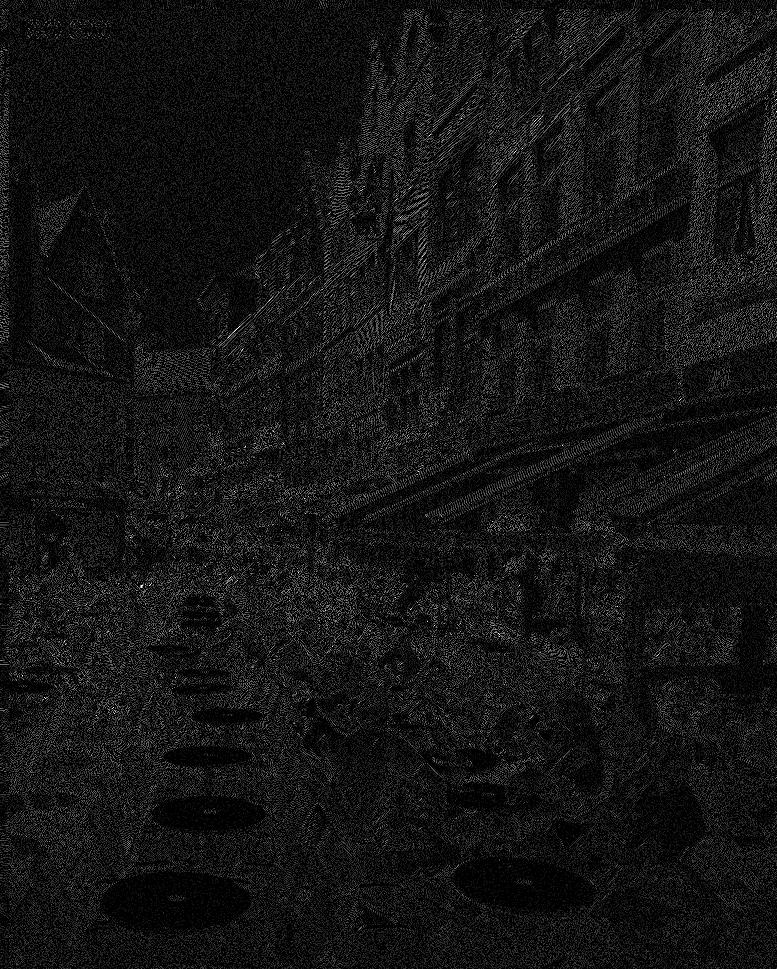 evaluate context models for different image types 
in a general framework
Motivation
ENTIMA
CONCLUSIONS
entropy-based measure that considers wavelet-transformed images
1
EXPERIMENTAL RESULTS
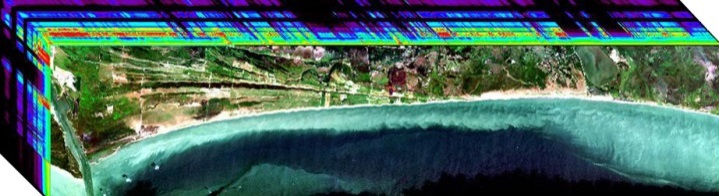 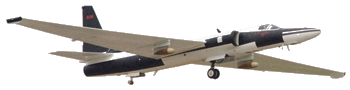 8
EXPERIMENTAL RESULTS
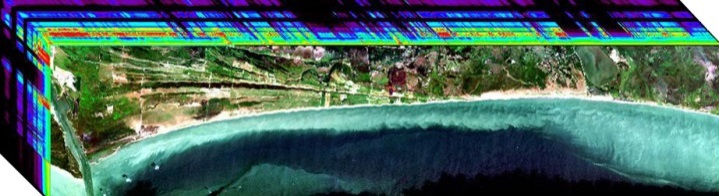 Airborne Visible/Infrared Imaging Spectrometer (AVIRIS)
3 images (cuprite, jasper, lunarLake)
512x512, 224 components, 16 bits per sample
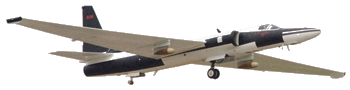 8
EXPERIMENTAL RESULTS
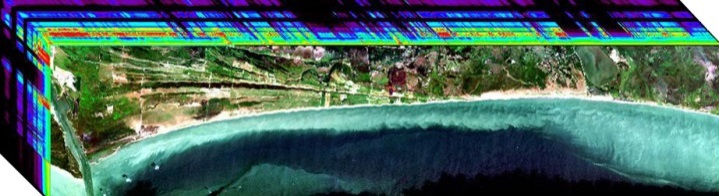 Airborne Visible/Infrared Imaging Spectrometer (AVIRIS)
3 images (cuprite, jasper, lunarLake)
512x512, 224 components, 16 bits per sample
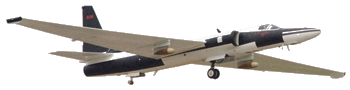 8
EXPERIMENTAL RESULTS
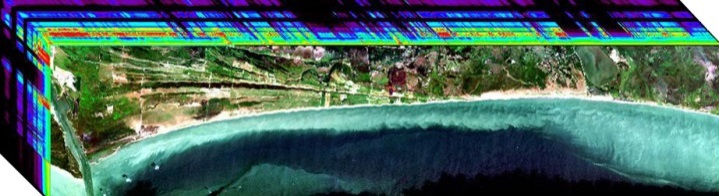 Airborne Visible/Infrared Imaging Spectrometer (AVIRIS)
3 images (cuprite, jasper, lunarLake)
512x512, 224 components, 16 bits per sample
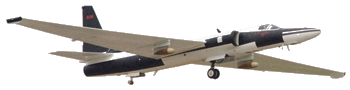 8
EXPERIMENTAL RESULTS
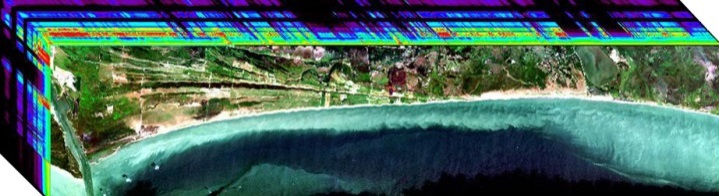 Airborne Visible/Infrared Imaging Spectrometer (AVIRIS)
3 images (cuprite, jasper, lunarLake)
512x512, 224 components, 16 bits per sample
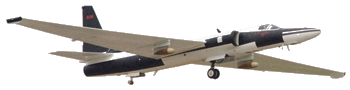 8
EXPERIMENTAL RESULTS
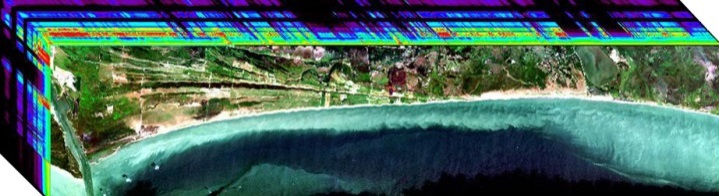 Airborne Visible/Infrared Imaging Spectrometer (AVIRIS)
3 images (cuprite, jasper, lunarLake)
512x512, 224 components, 16 bits per sample
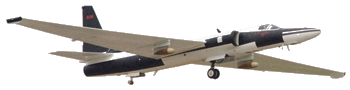 8
EXPERIMENTAL RESULTS
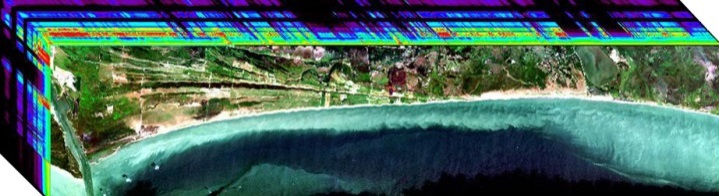 Airborne Visible/Infrared Imaging Spectrometer (AVIRIS)
3 images (cuprite, jasper, lunarLake)
512x512, 224 components, 16 bits per sample
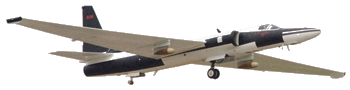 8
EXPERIMENTAL RESULTS
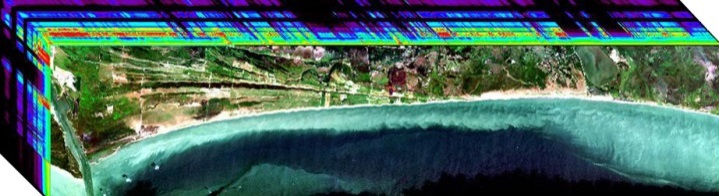 Airborne Visible/Infrared Imaging Spectrometer (AVIRIS)
3 images (cuprite, jasper, lunarLake)
512x512, 224 components, 16 bits per sample
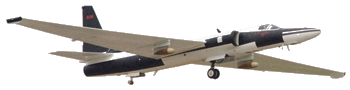 8
EXPERIMENTAL RESULTS
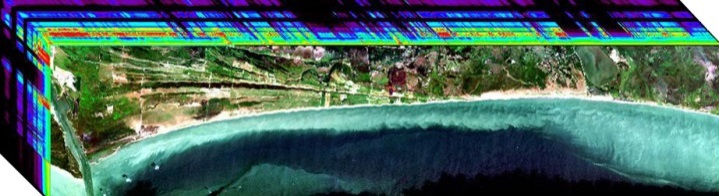 Airborne Visible/Infrared Imaging Spectrometer (AVIRIS)
3 images (cuprite, jasper, lunarLake)
512x512, 224 components, 16 bits per sample
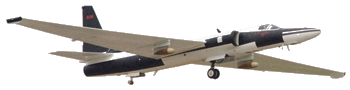 8
EXPERIMENTAL RESULTS
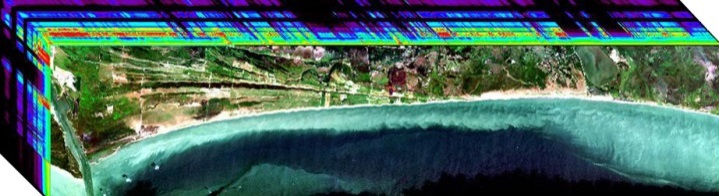 Airbone Visible/Infrared Imaging Spectrometer (AVIRIS)
3 images (cuprite, jasper, lunarLake)
512x512, 224 components, 16 bits per sample
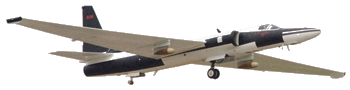 1D+2D
2D
8
EXPERIMENTAL RESULTS
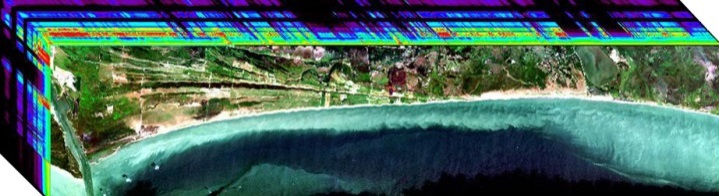 Airborne Visible/Infrared Imaging Spectrometer (AVIRIS)
3 images (cuprite, jasper, lunarLake)
512x512, 224 components, 16 bits per sample
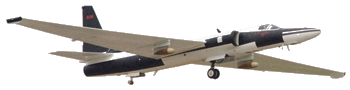 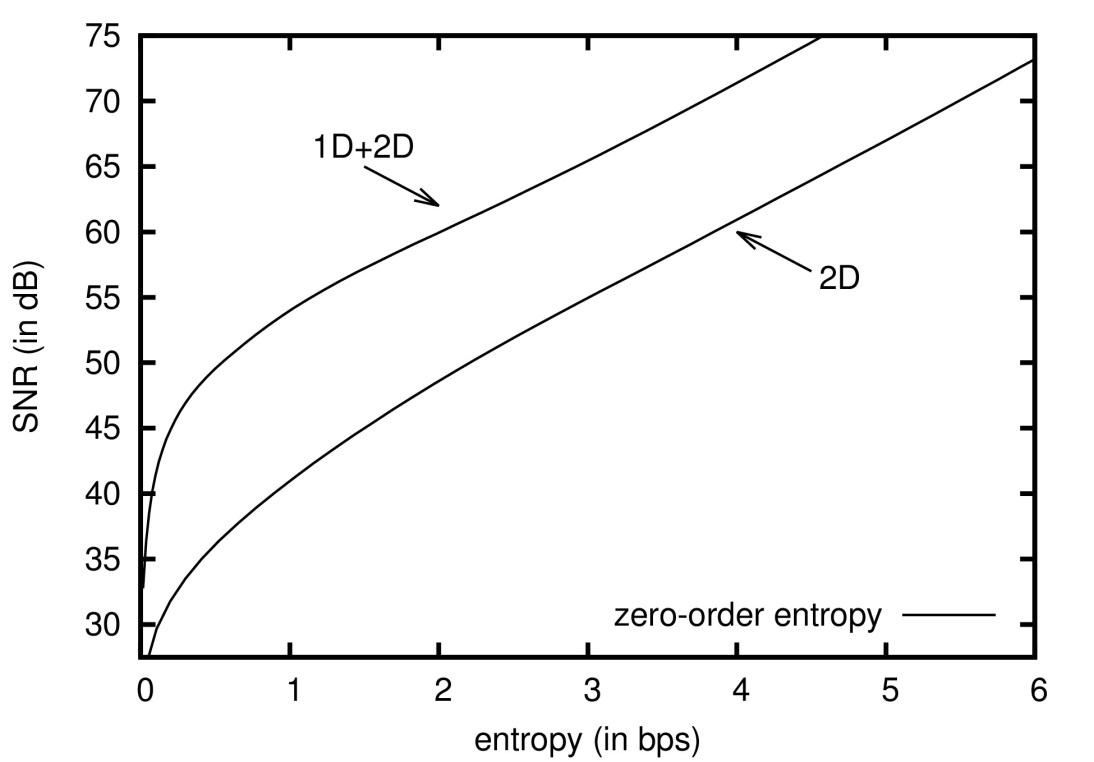 1D+2D
2D
9
EXPERIMENTAL RESULTS
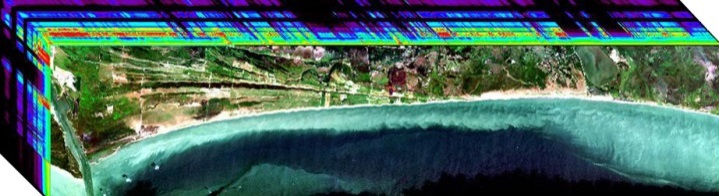 Airborne Visible/Infrared Imaging Spectrometer (AVIRIS)
3 images (cuprite, jasper, lunarLake)
512x512, 224 components, 16 bits per sample
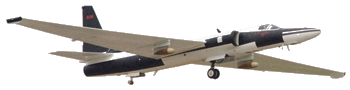 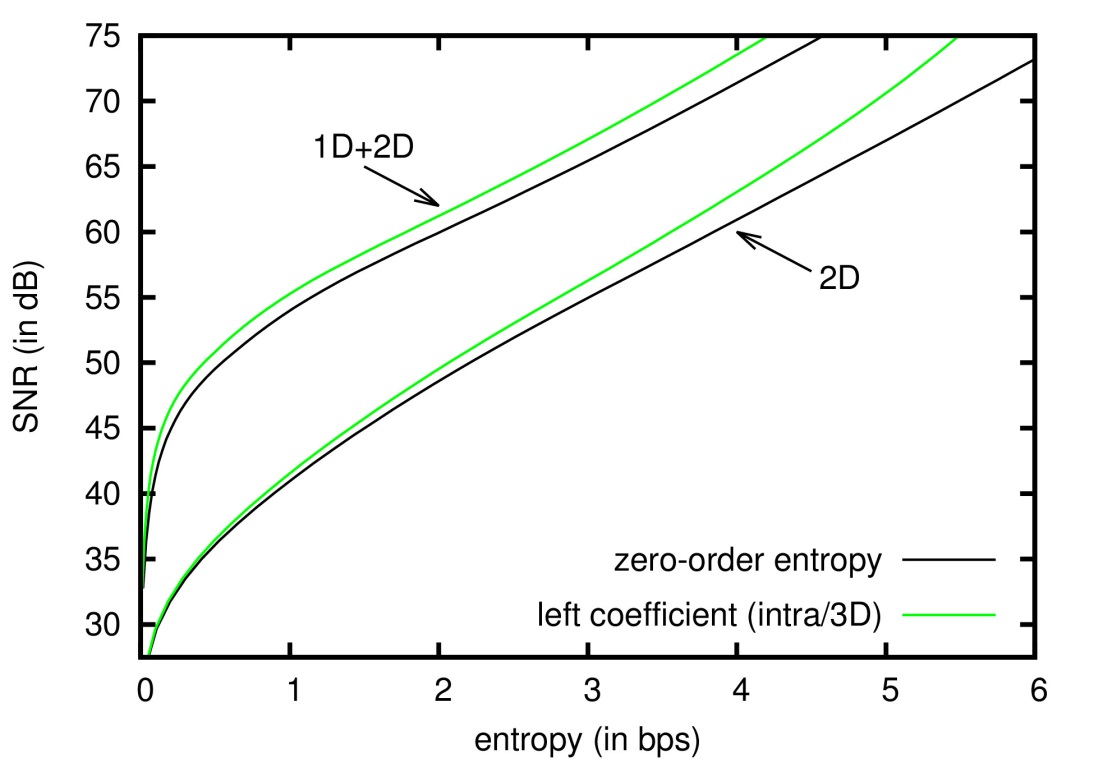 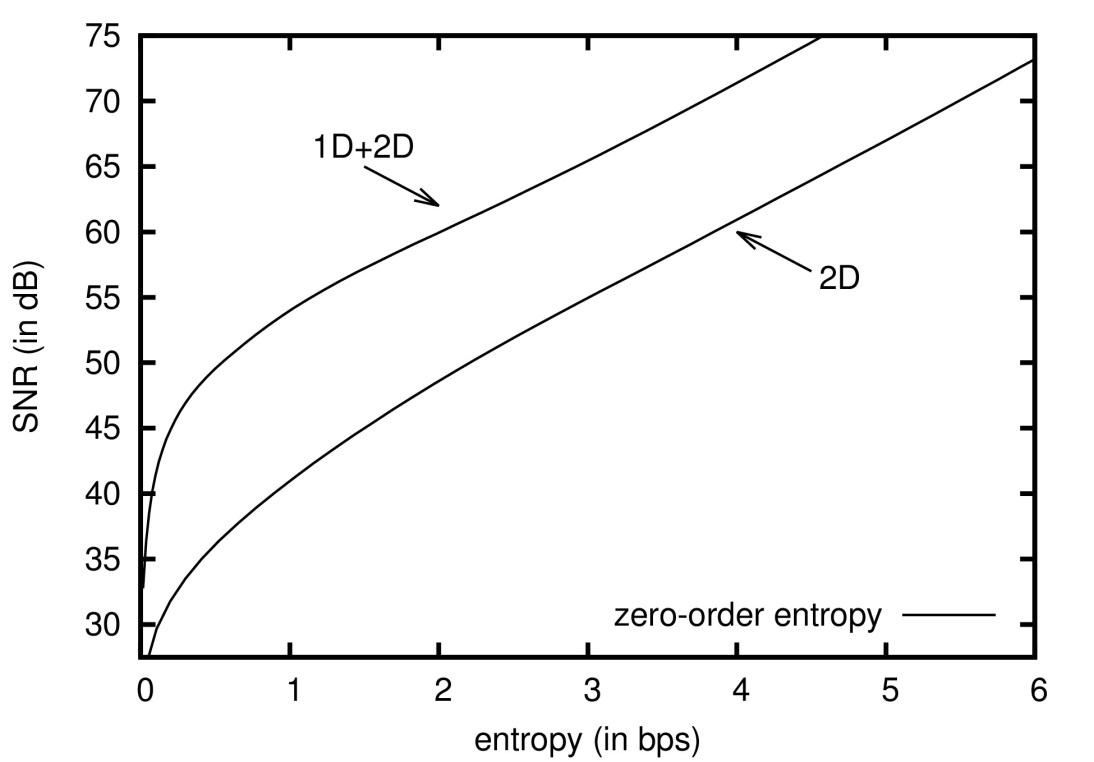 1D+2D
2D
9
EXPERIMENTAL RESULTS
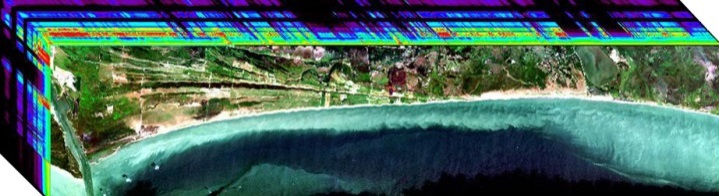 Airborne Visible/Infrared Imaging Spectrometer (AVIRIS)
3 images (cuprite, jasper, lunarLake)
512x512, 224 components, 16 bits per sample
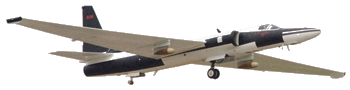 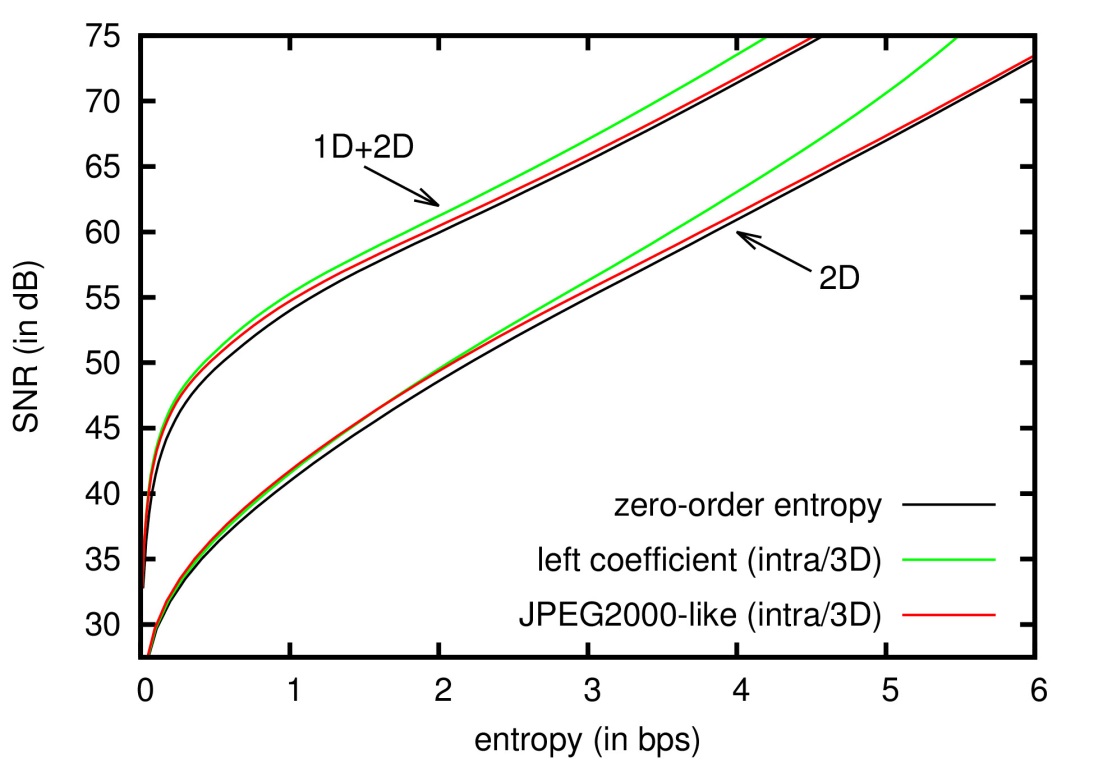 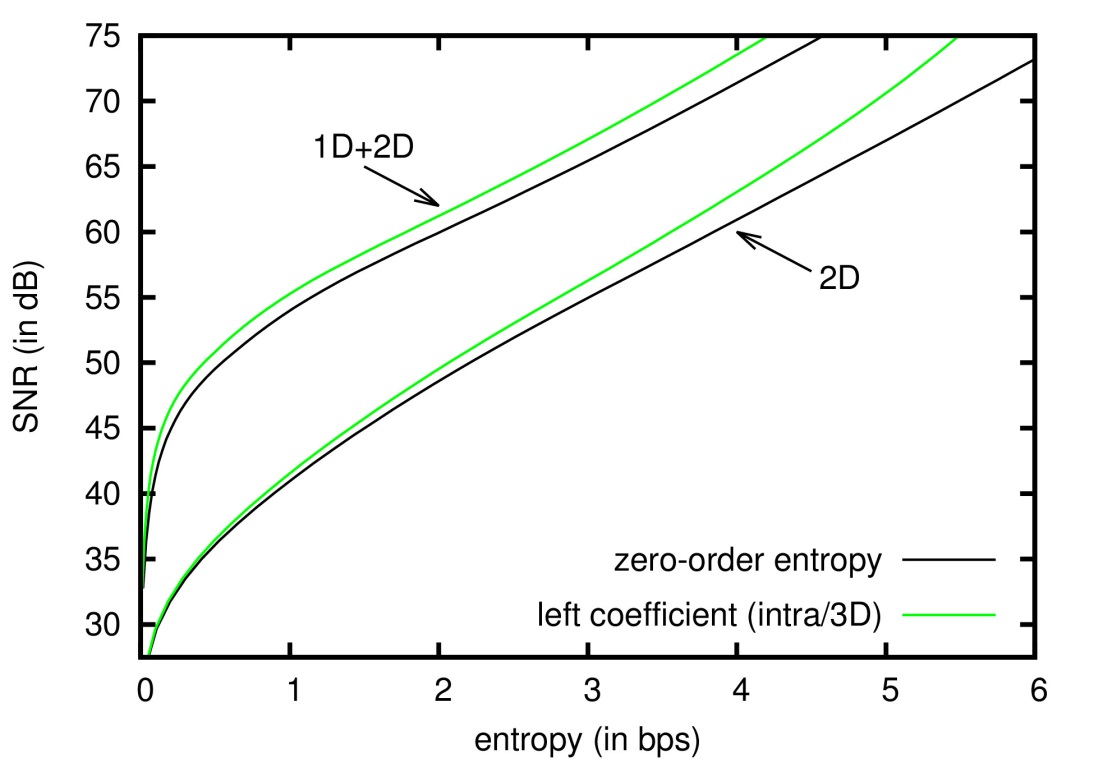 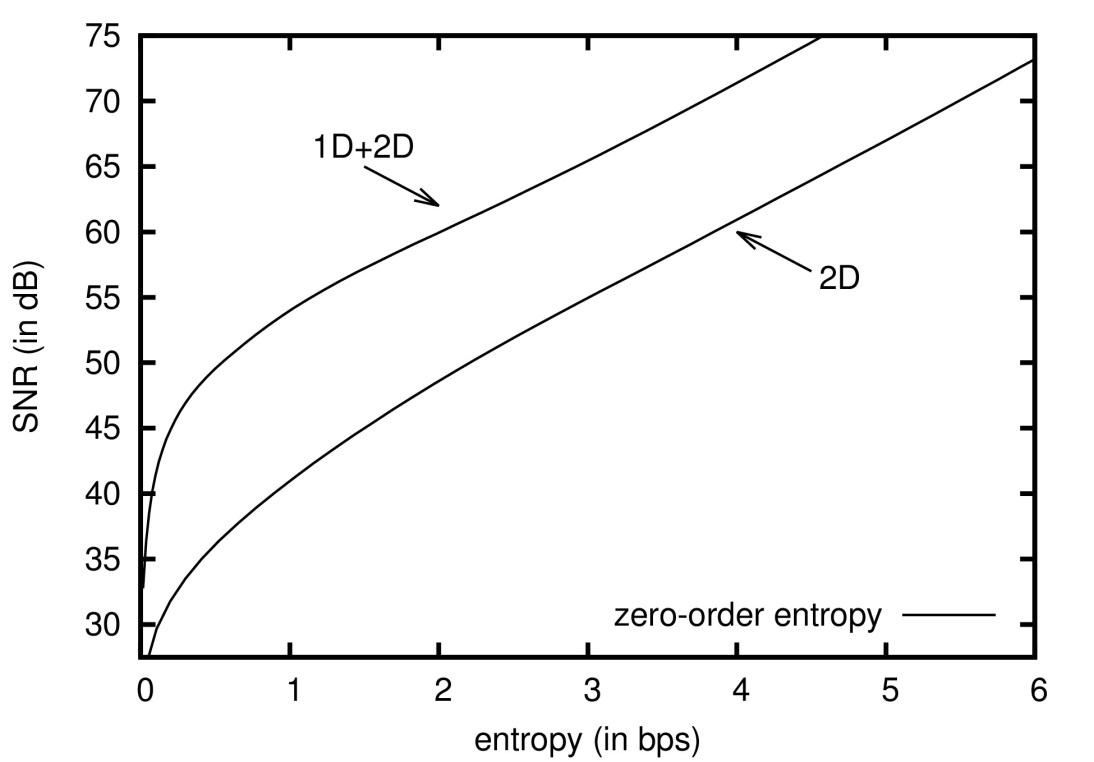 1D+2D
2D
9
EXPERIMENTAL RESULTS
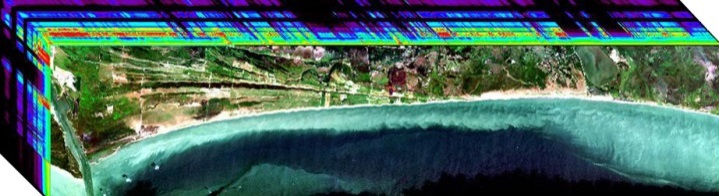 Airborne Visible/Infrared Imaging Spectrometer (AVIRIS)
3 images (cuprite, jasper, lunarLake)
512x512, 224 components, 16 bits per sample
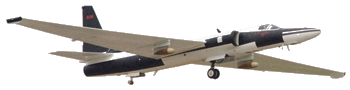 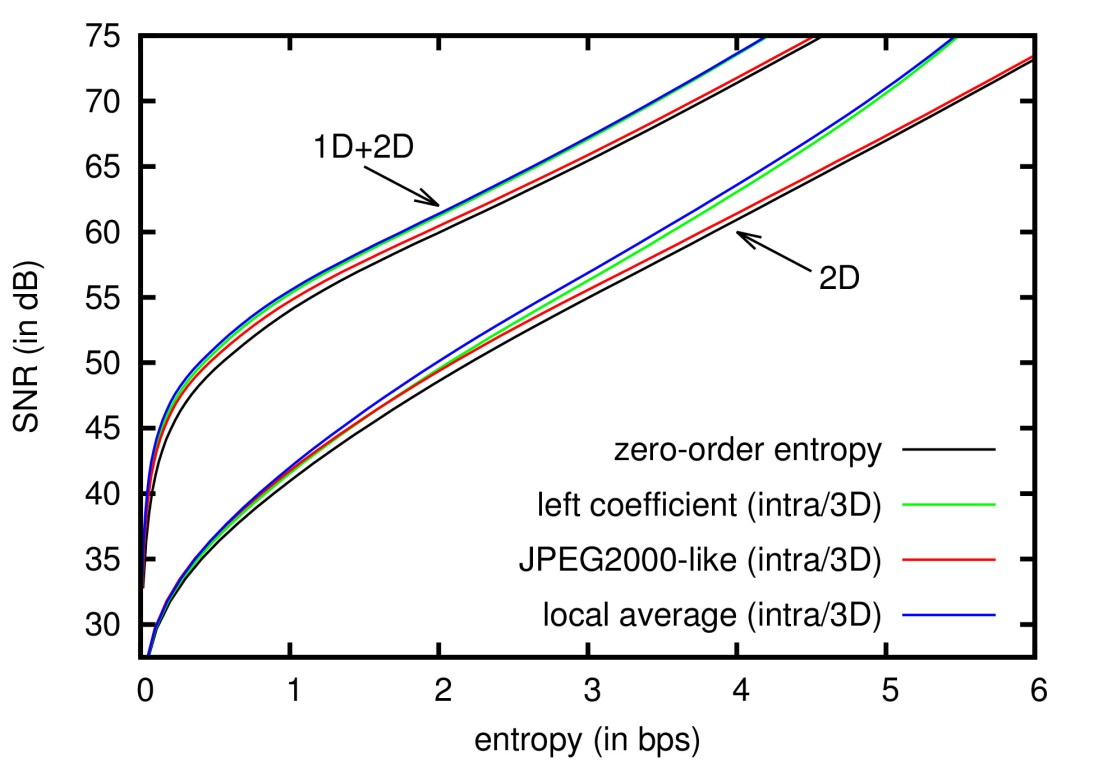 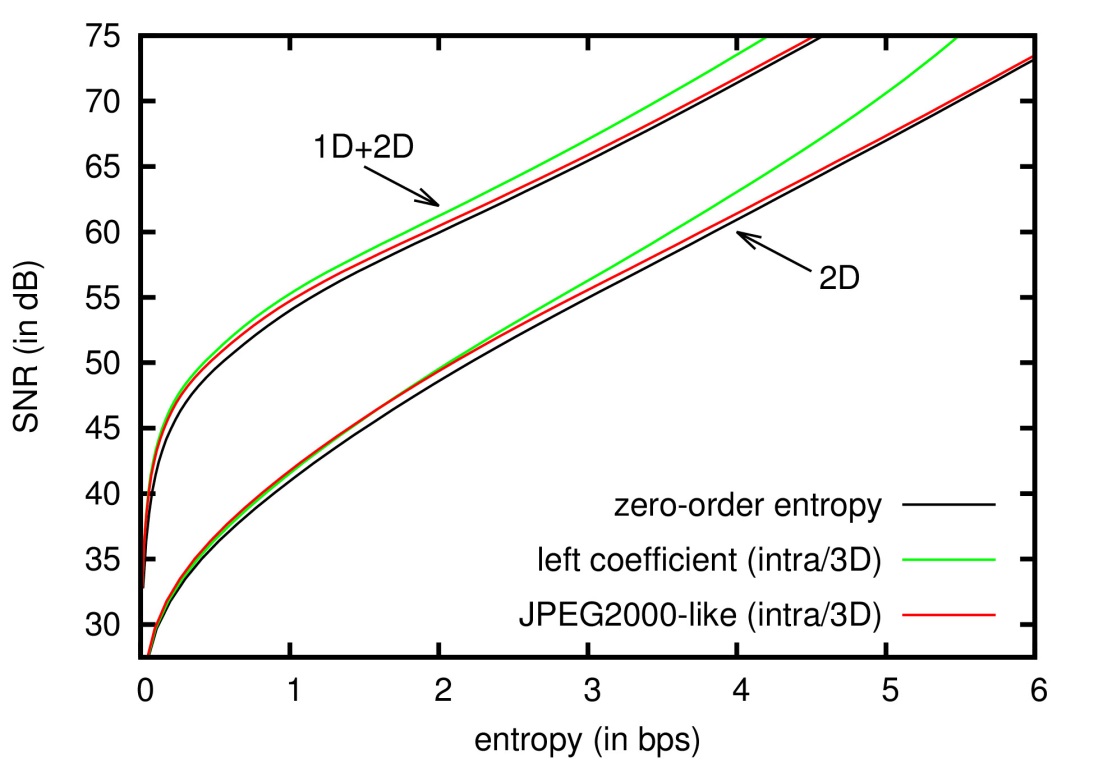 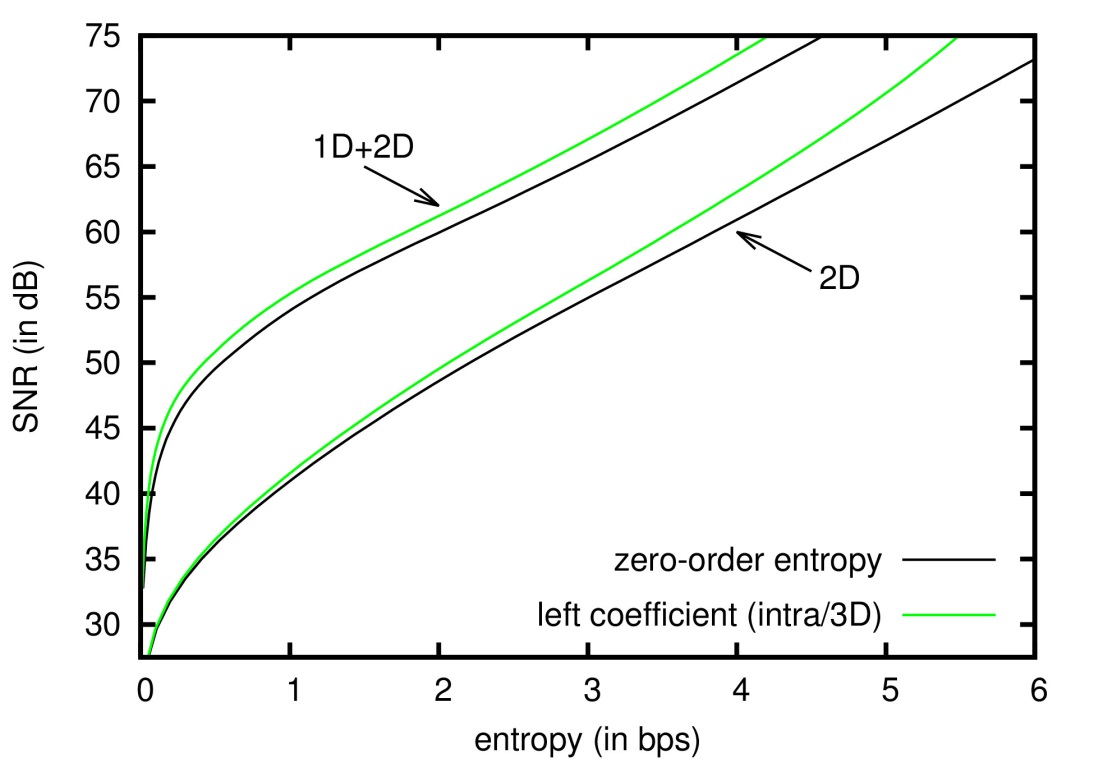 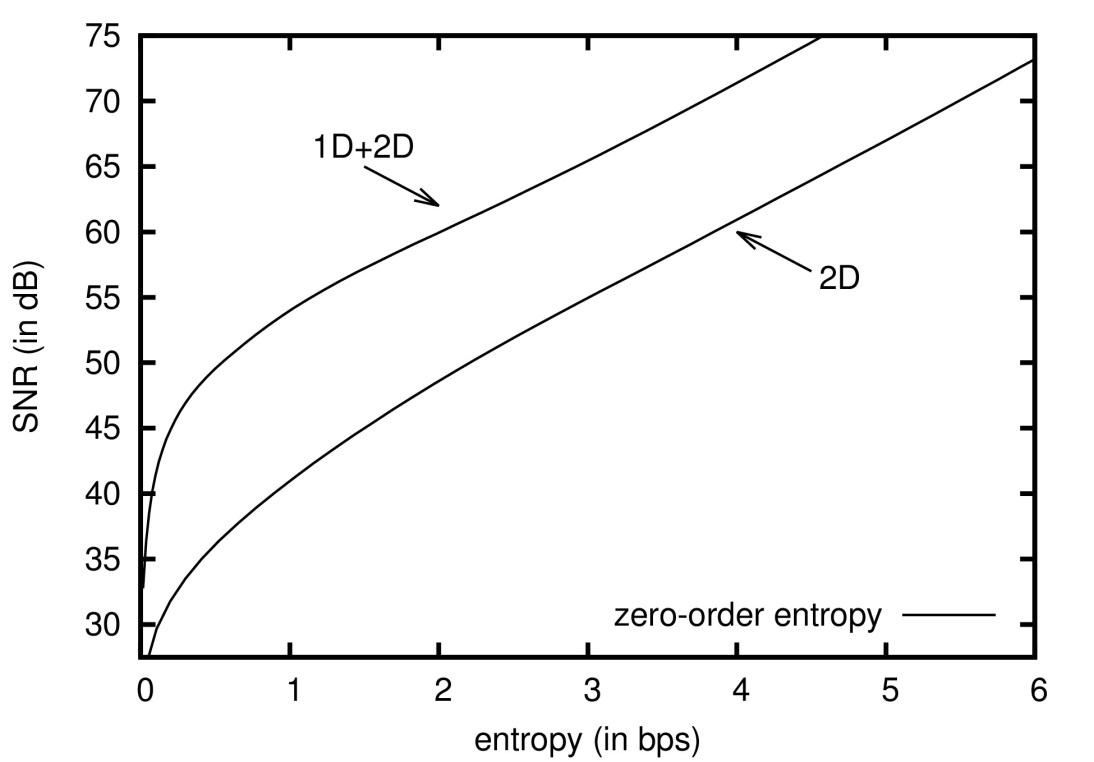 1D+2D
2D
9
EXPERIMENTAL RESULTS
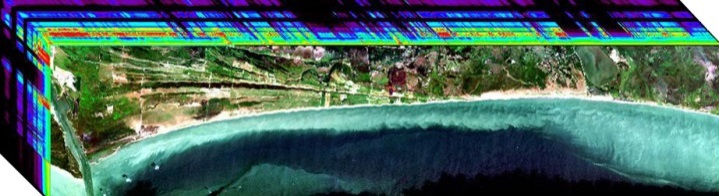 Airborne Visible/Infrared Imaging Spectrometer (AVIRIS)
3 images (cuprite, jasper, lunarLake)
512x512, 224 components, 16 bits per sample
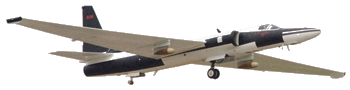 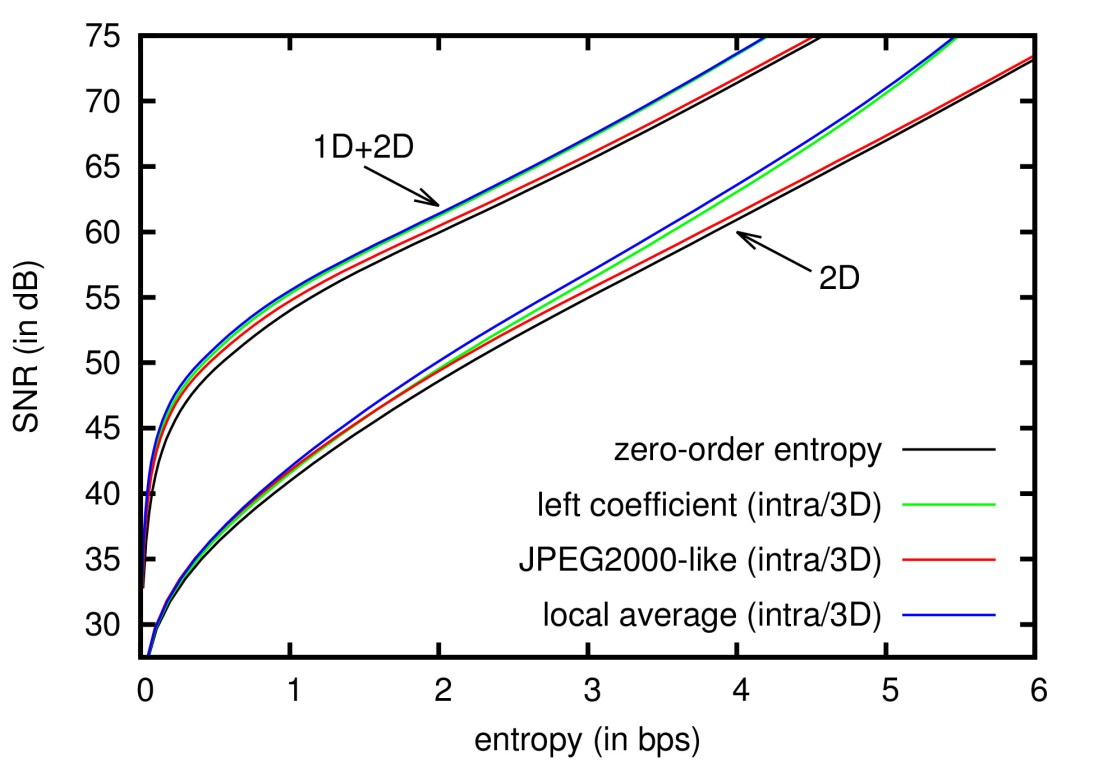 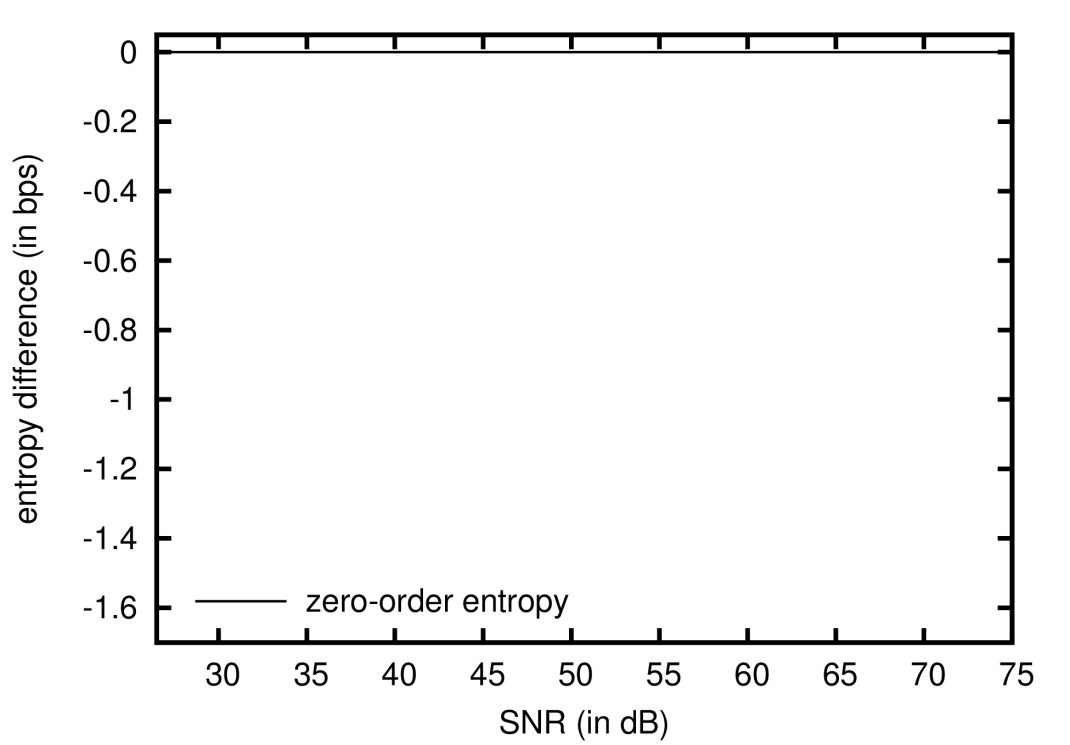 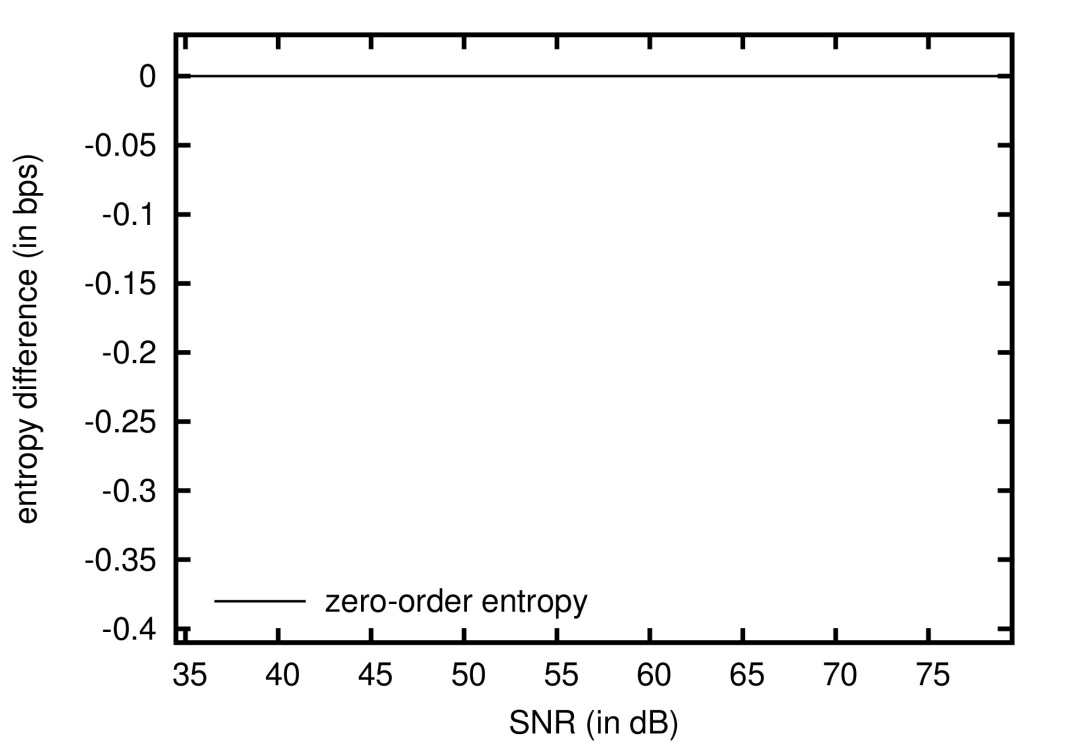 1D+2D
2D
10
EXPERIMENTAL RESULTS
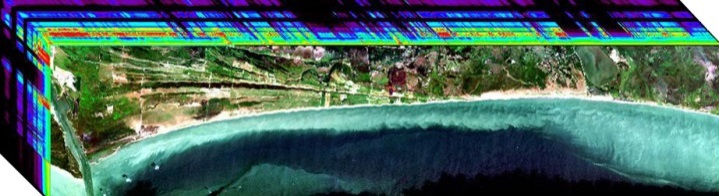 Airborne Visible/Infrared Imaging Spectrometer (AVIRIS)
3 images (cuprite, jasper, lunarLake)
512x512, 224 components, 16 bits per sample
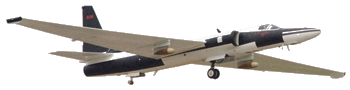 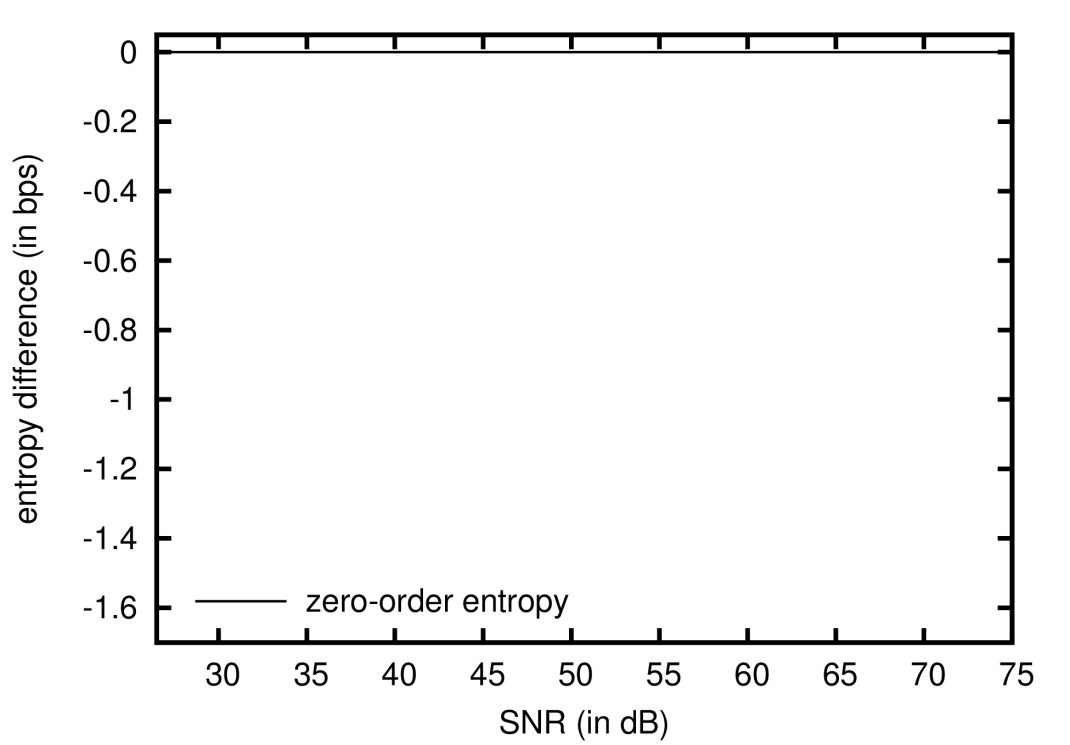 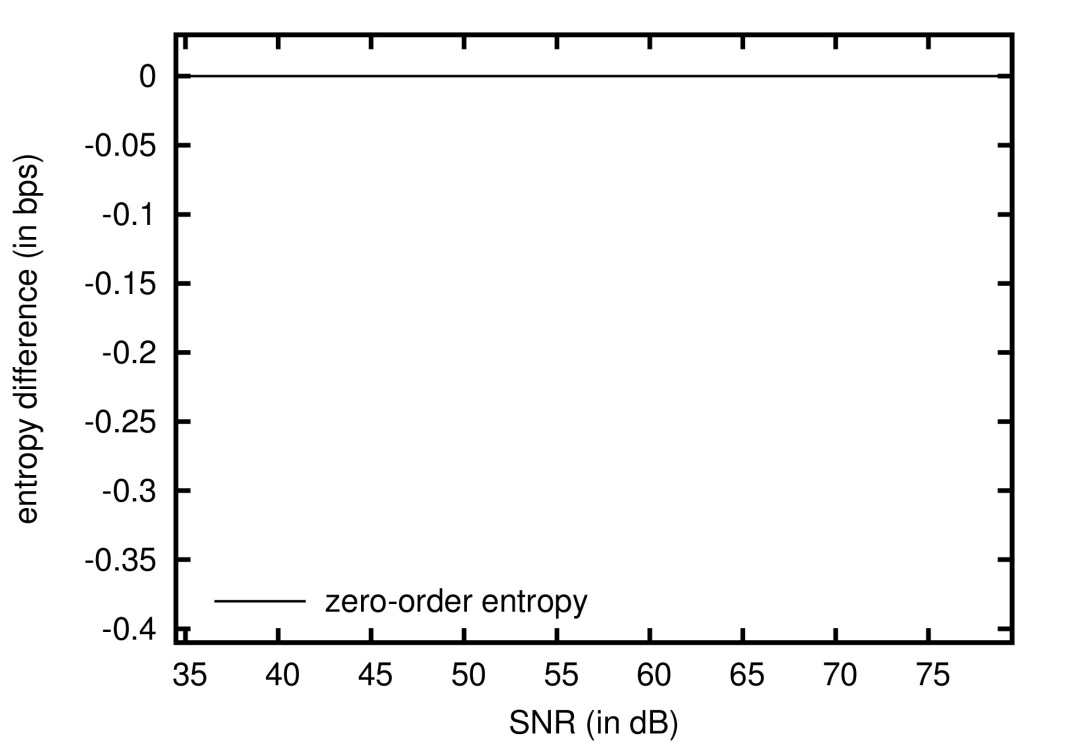 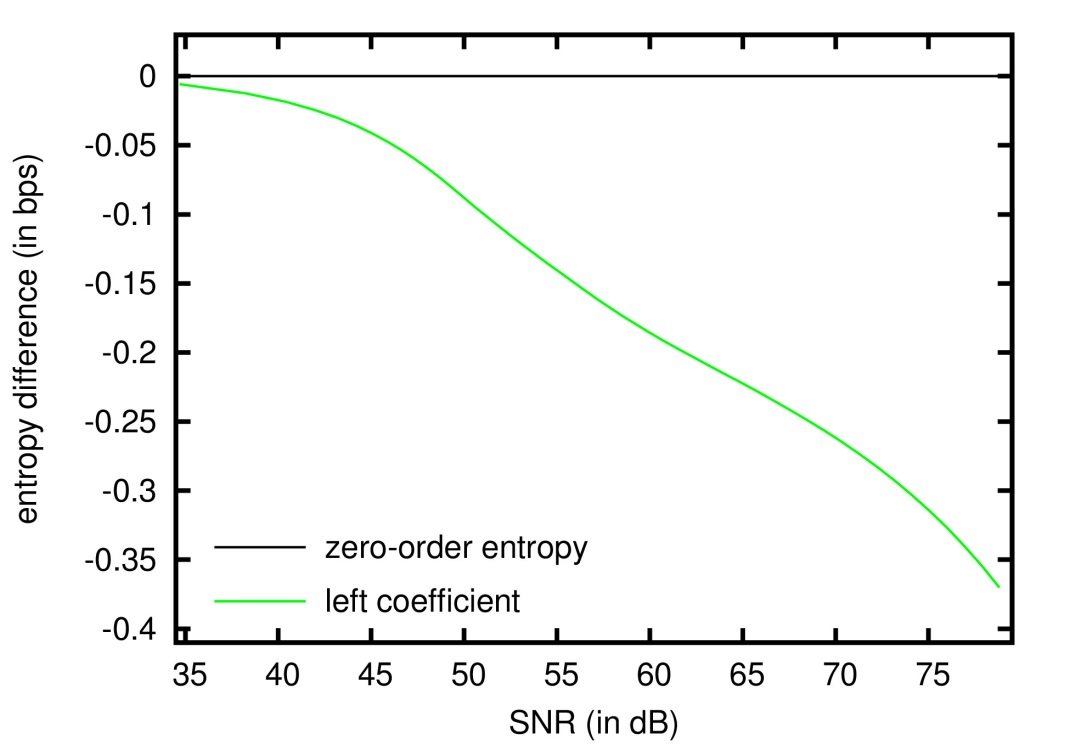 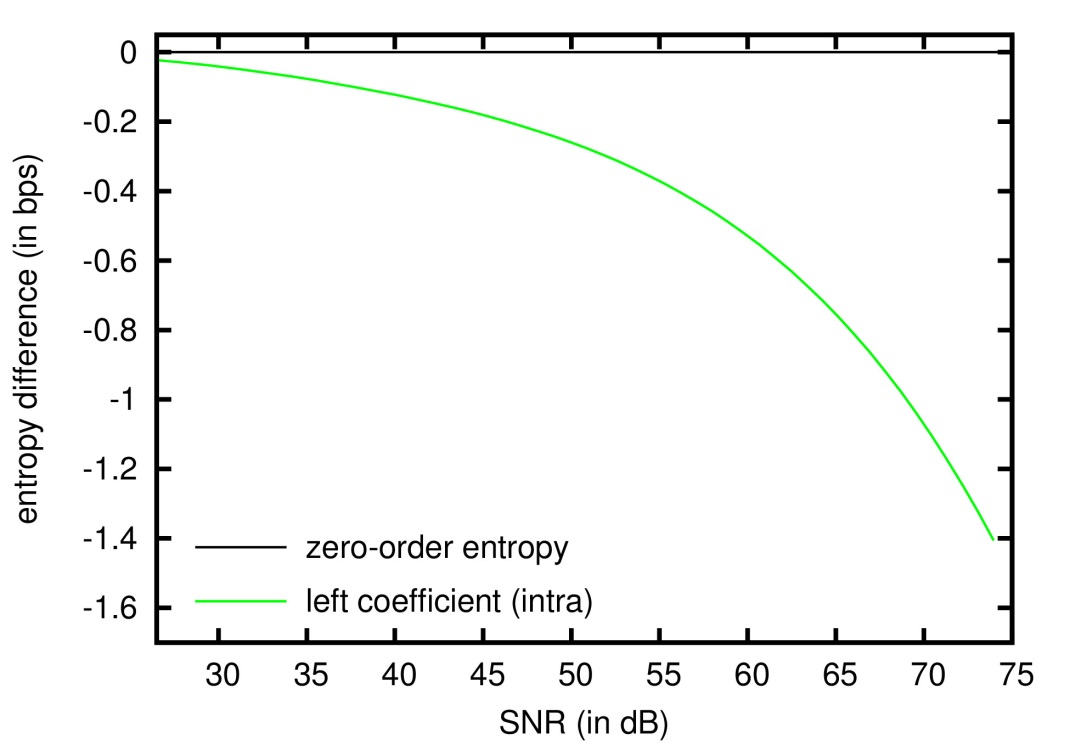 1D+2D
2D
10
EXPERIMENTAL RESULTS
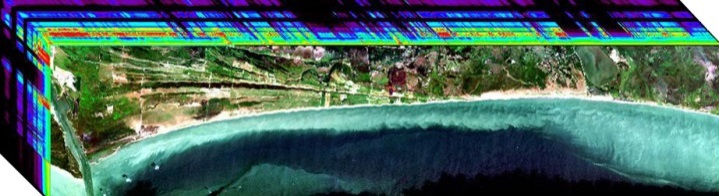 Airborne Visible/Infrared Imaging Spectrometer (AVIRIS)
3 images (cuprite, jasper, lunarLake)
512x512, 224 components, 16 bits per sample
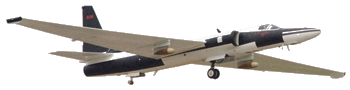 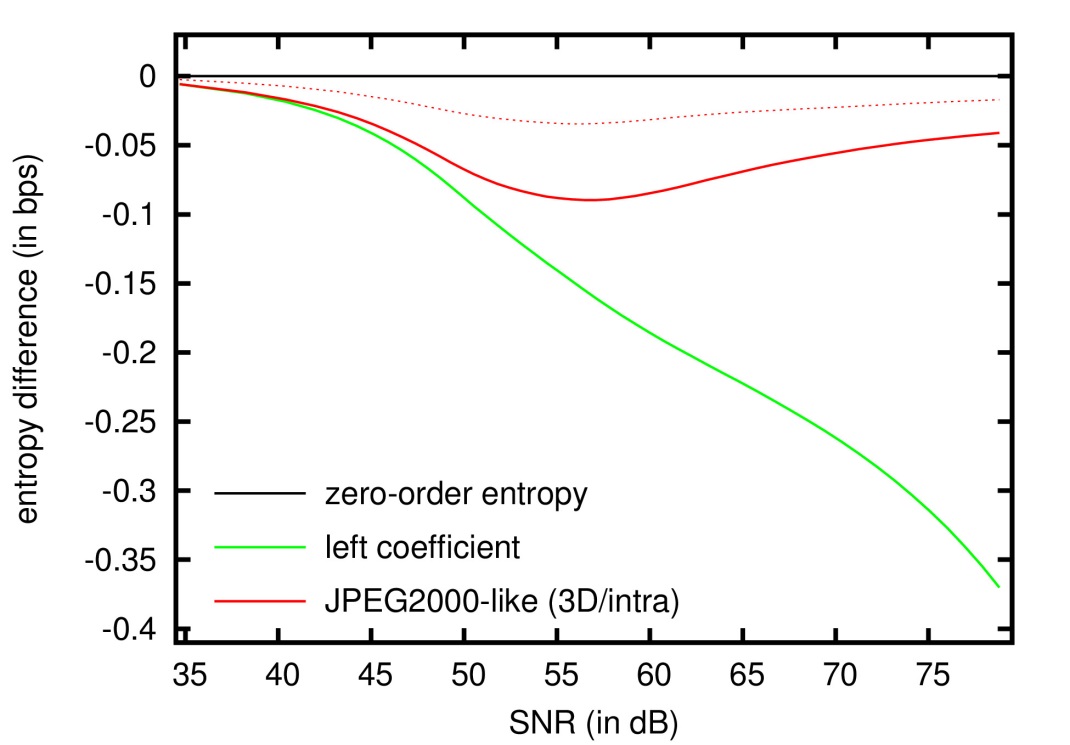 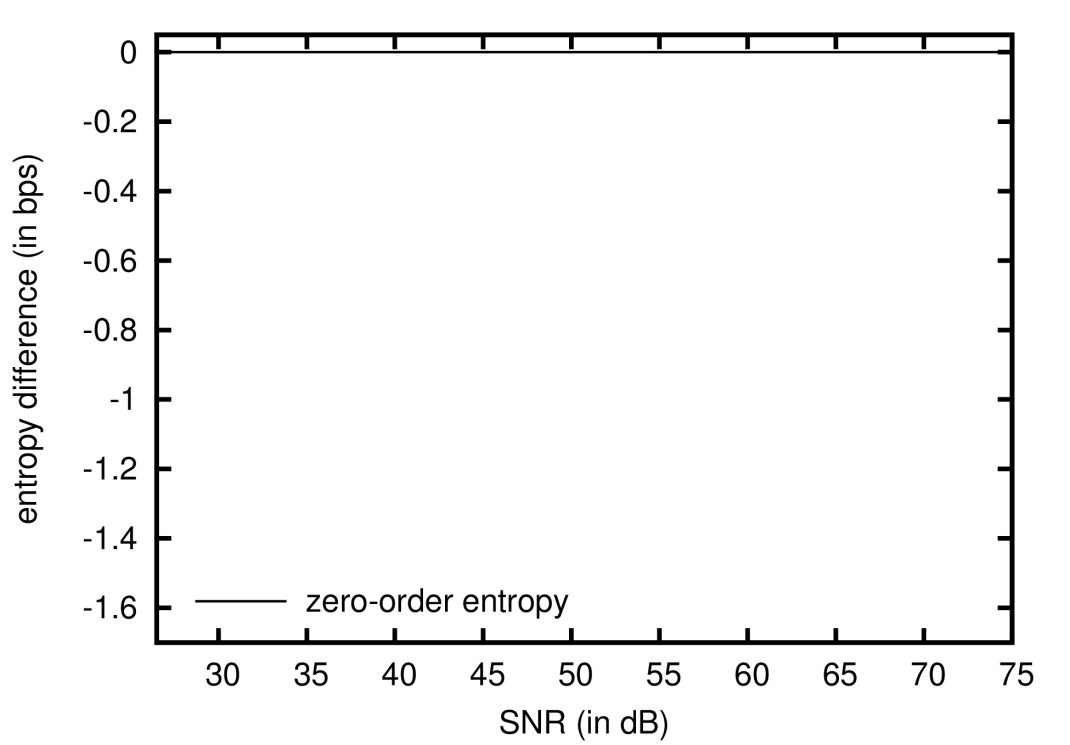 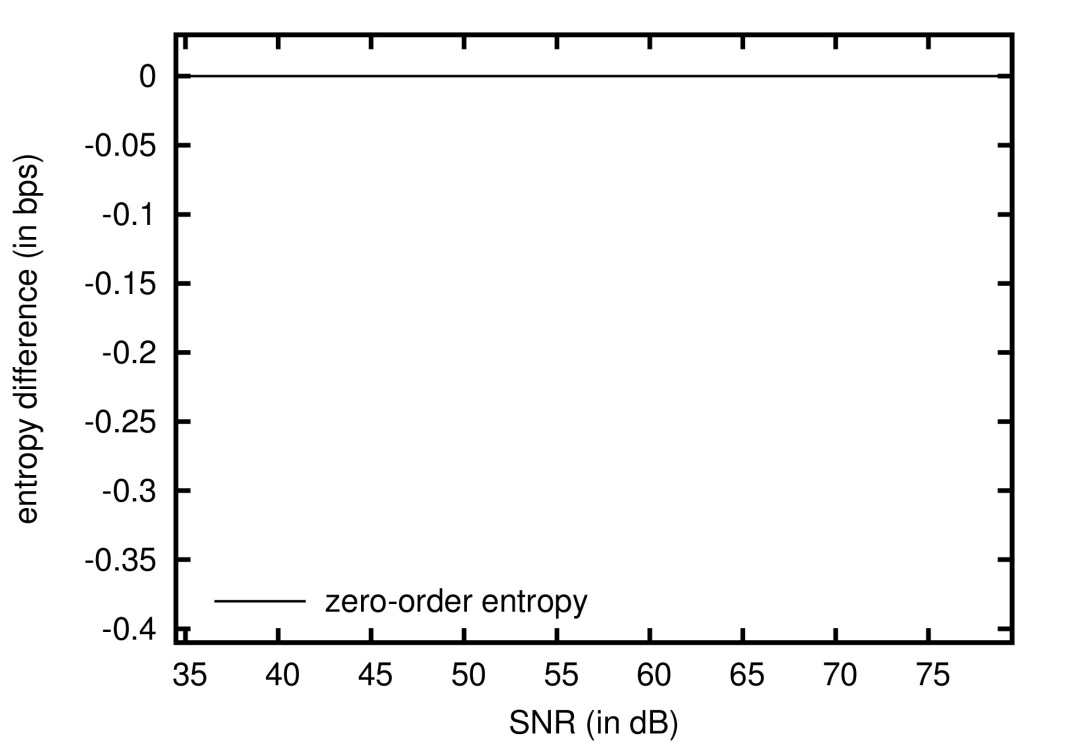 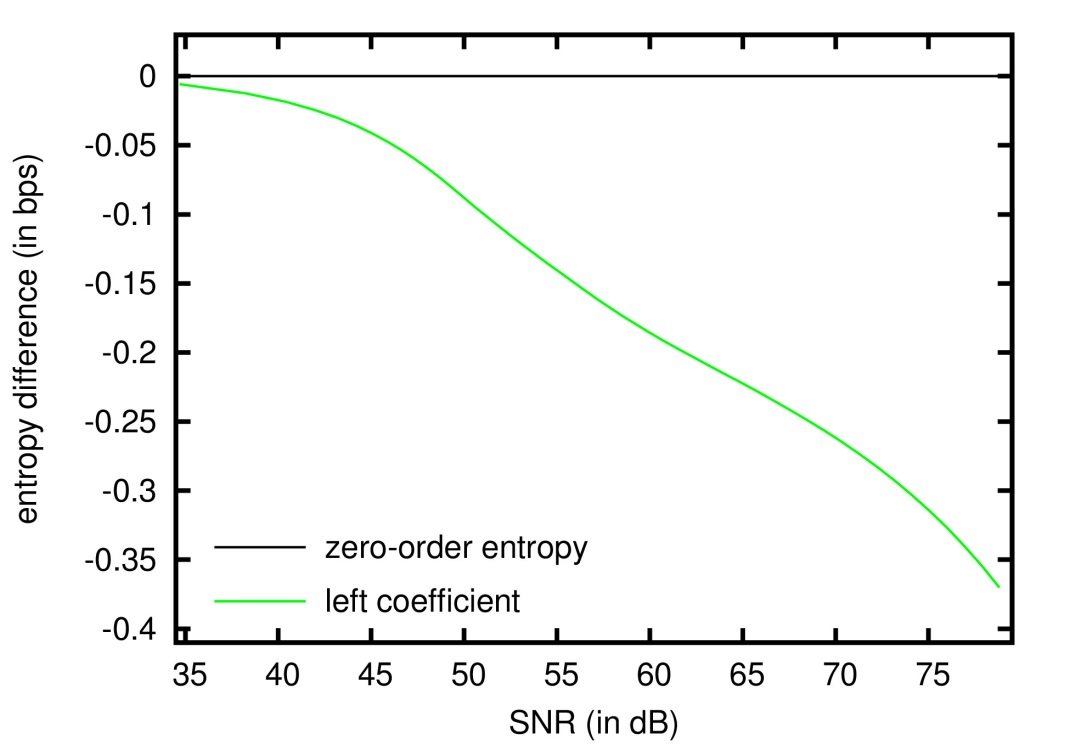 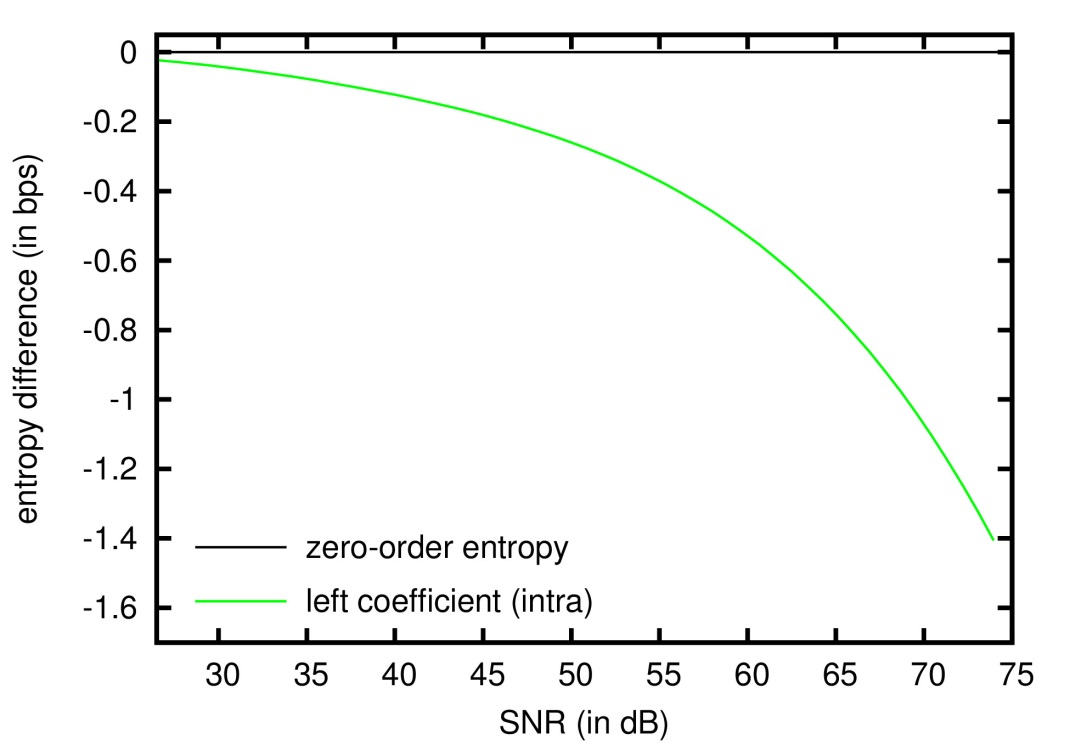 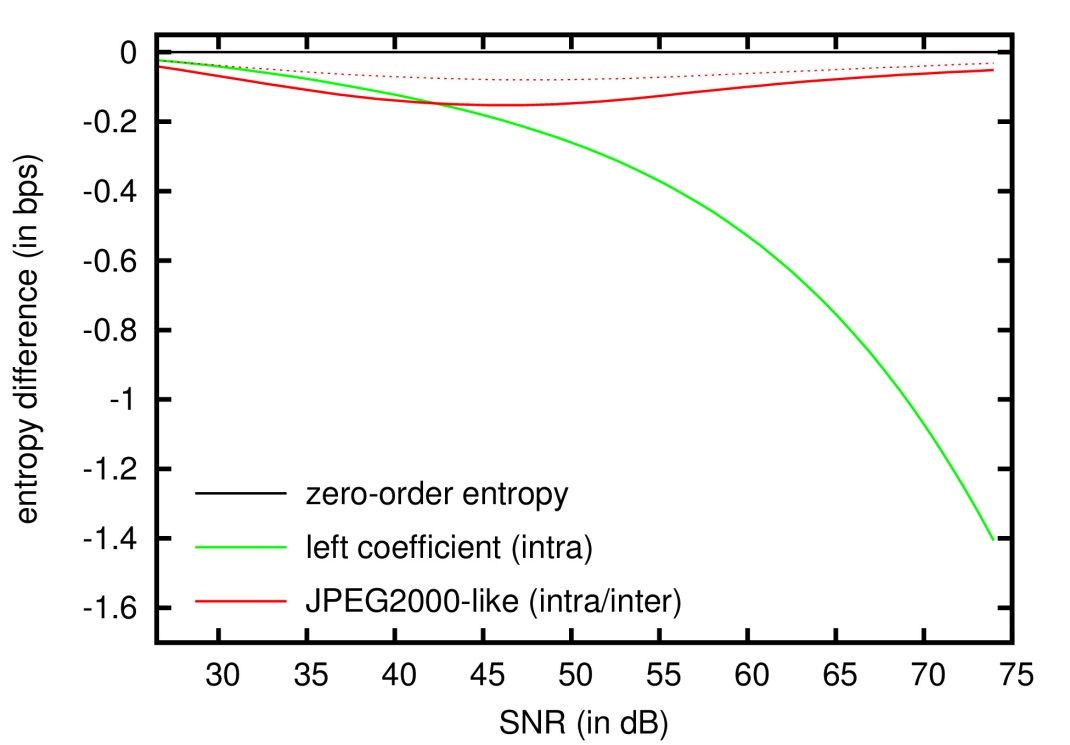 1D+2D
2D
10
EXPERIMENTAL RESULTS
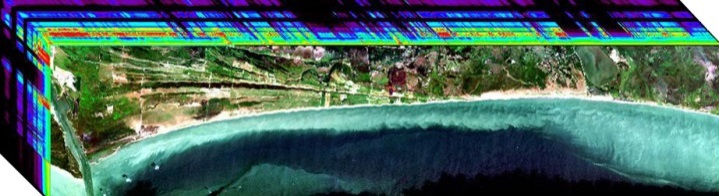 Airborne Visible/Infrared Imaging Spectrometer (AVIRIS)
3 images (cuprite, jasper, lunarLake)
512x512, 224 components, 16 bits per sample
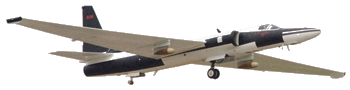 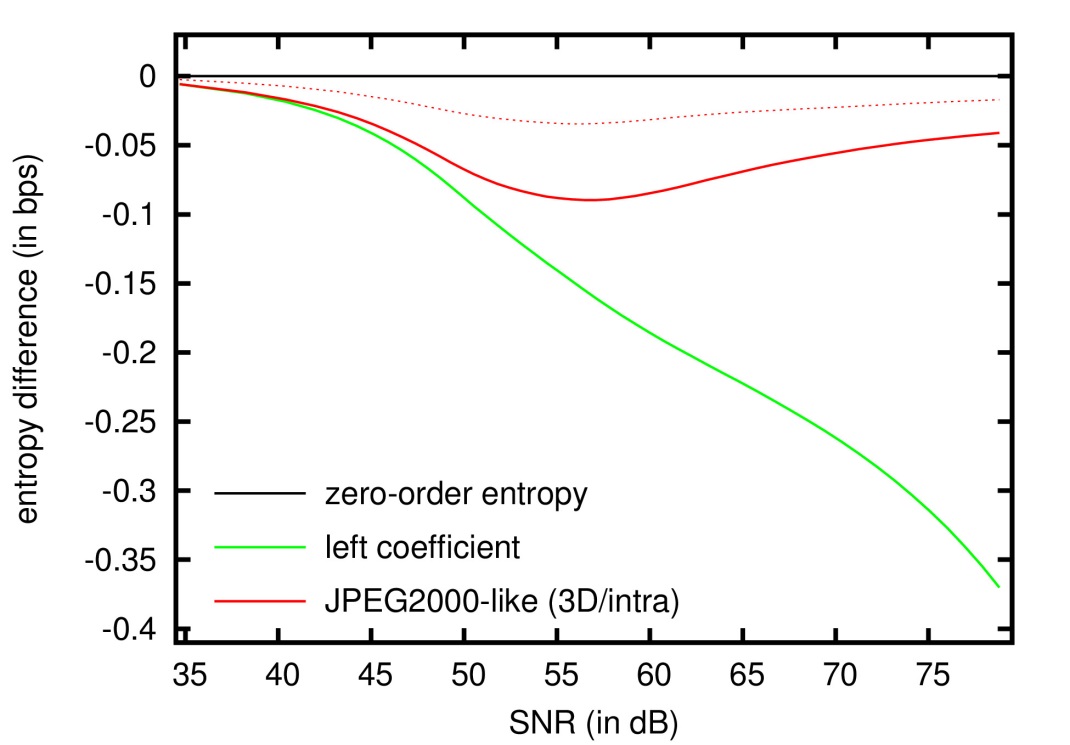 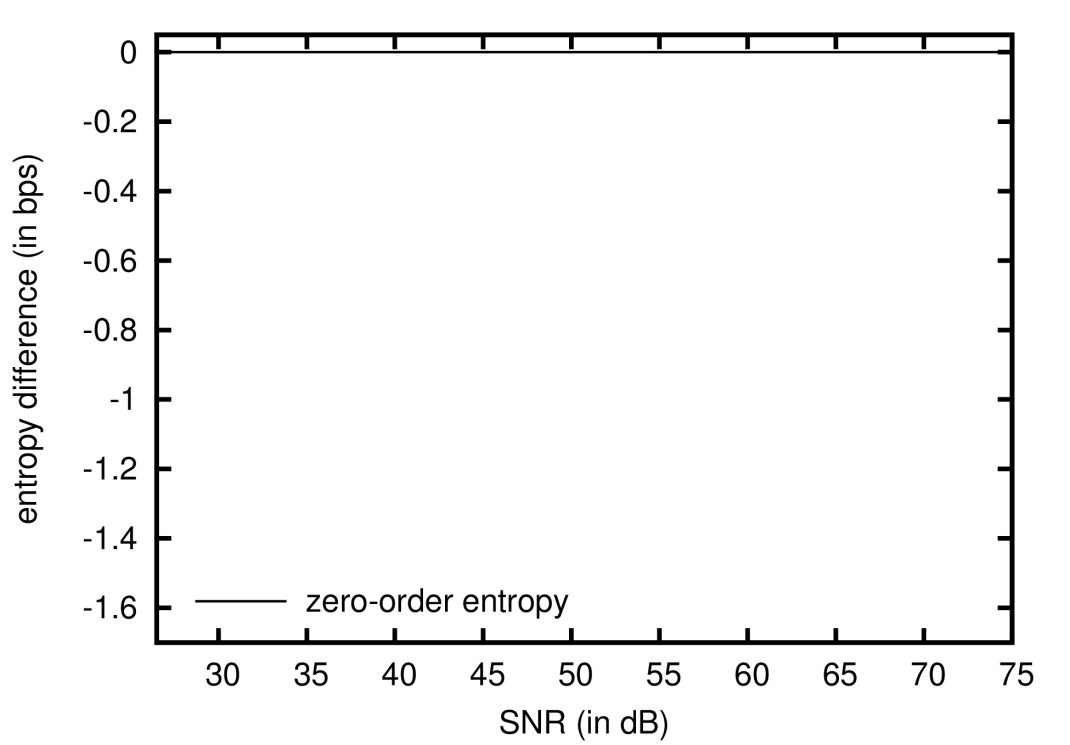 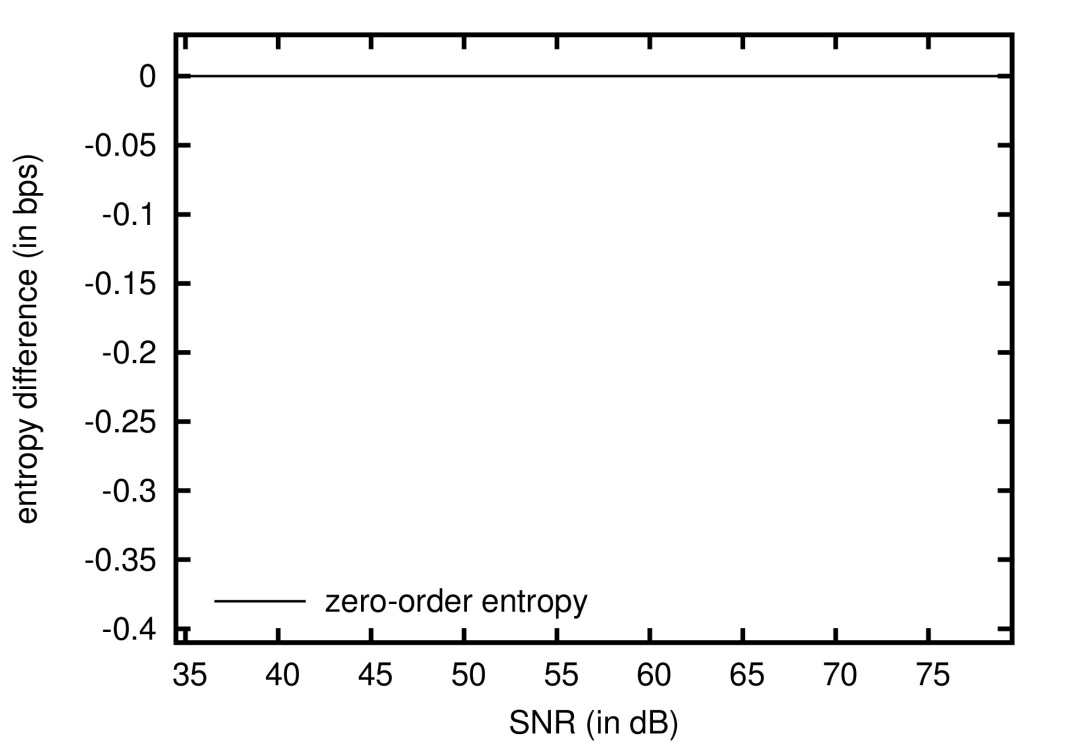 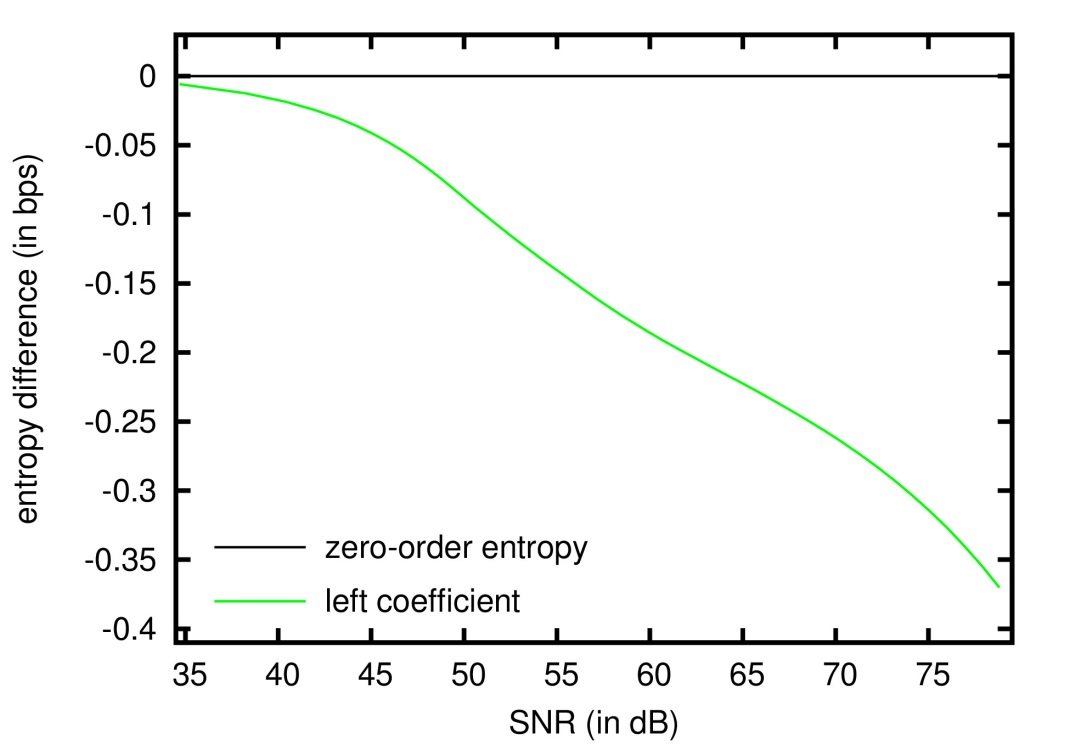 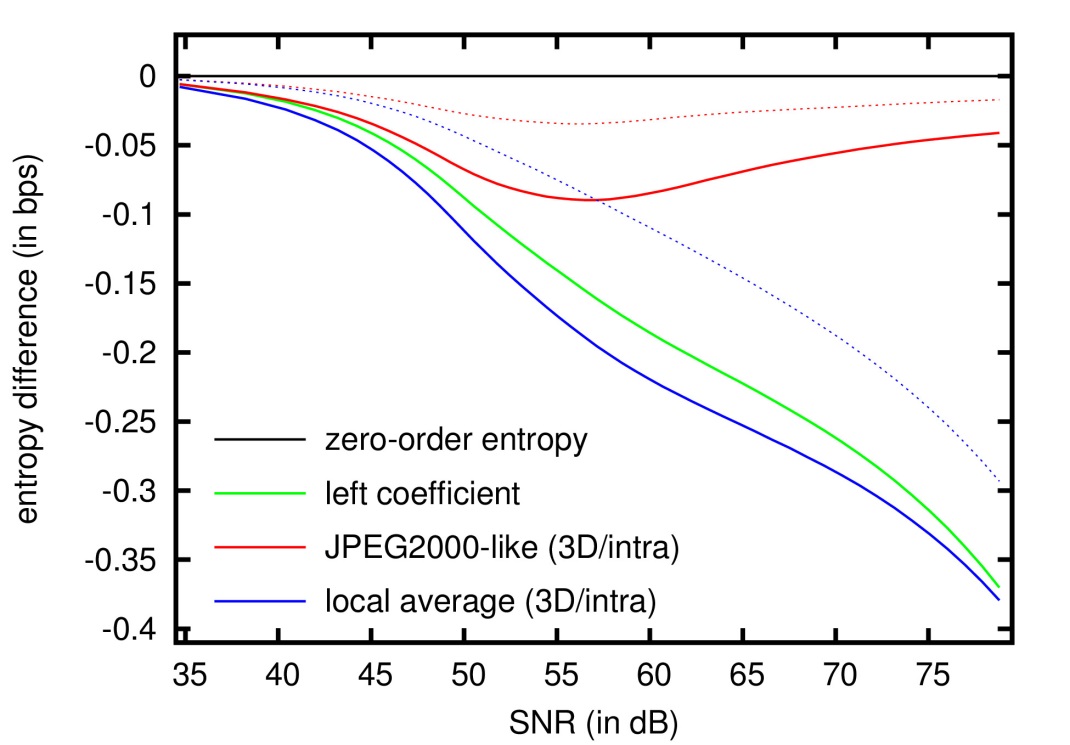 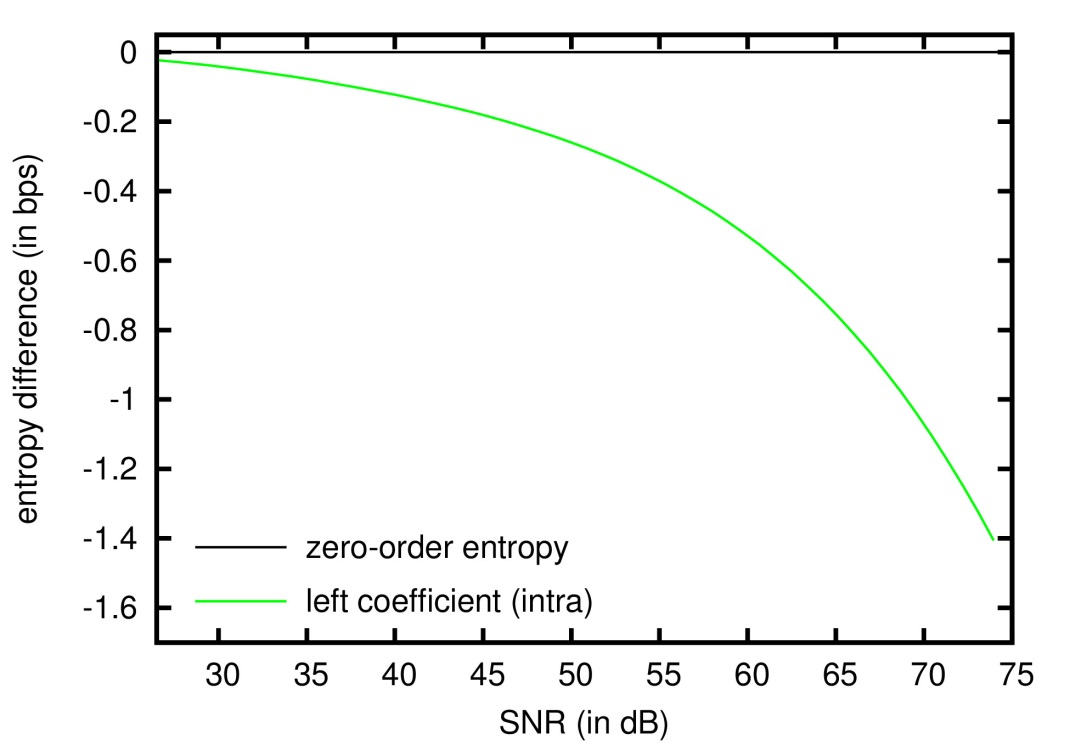 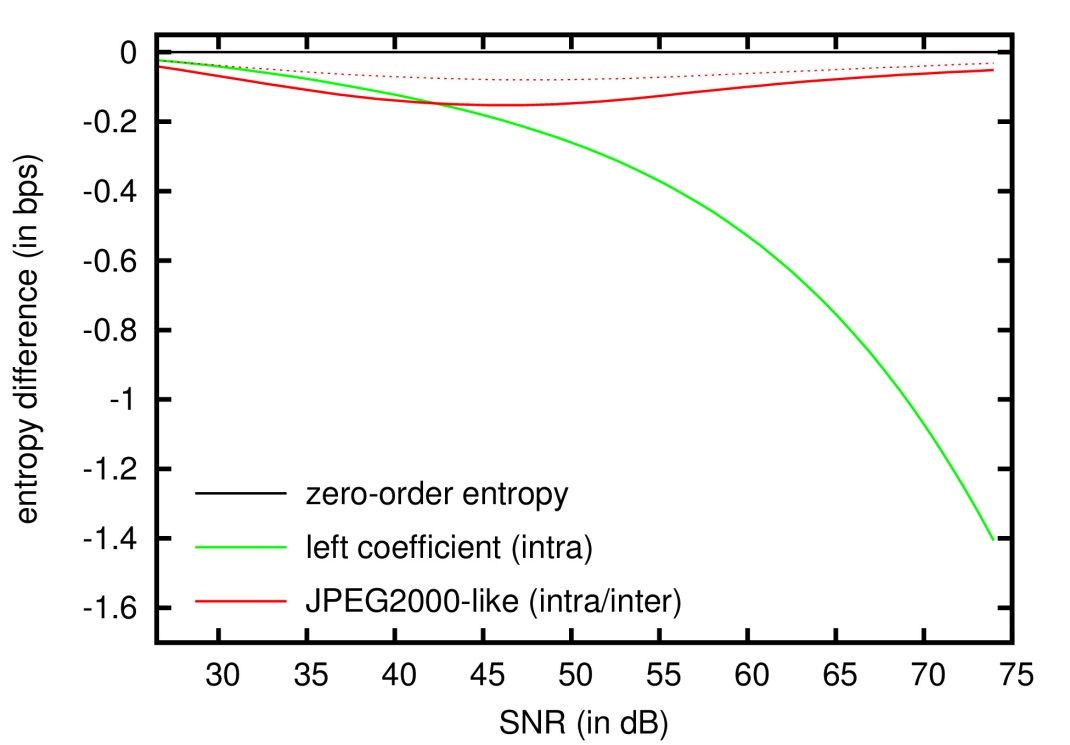 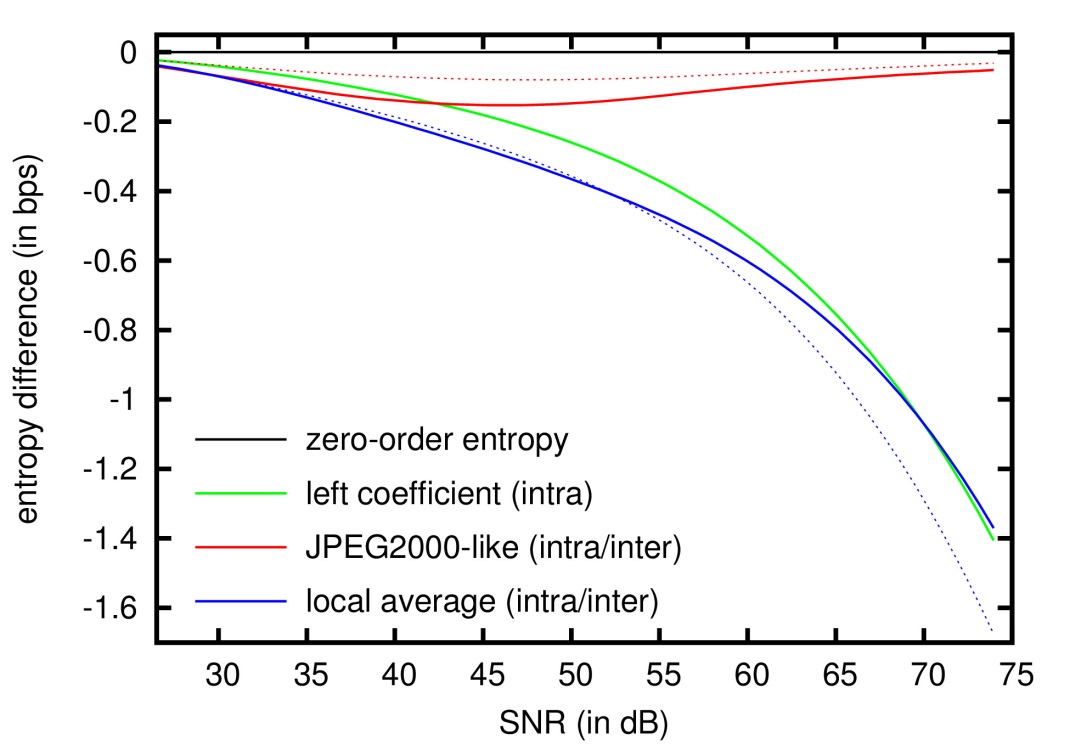 1D+2D
2D
10
EXPERIMENTAL RESULTS
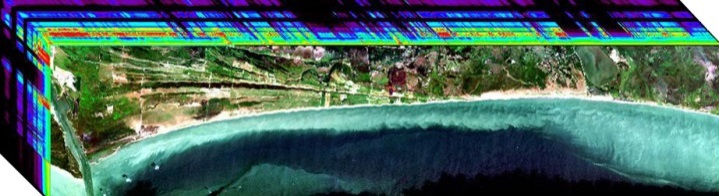 Airborne Visible/Infrared Imaging Spectrometer (AVIRIS)
3 images (cuprite, jasper, lunarLake)
512x512, 224 components, 16 bits per sample
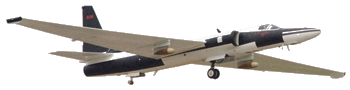 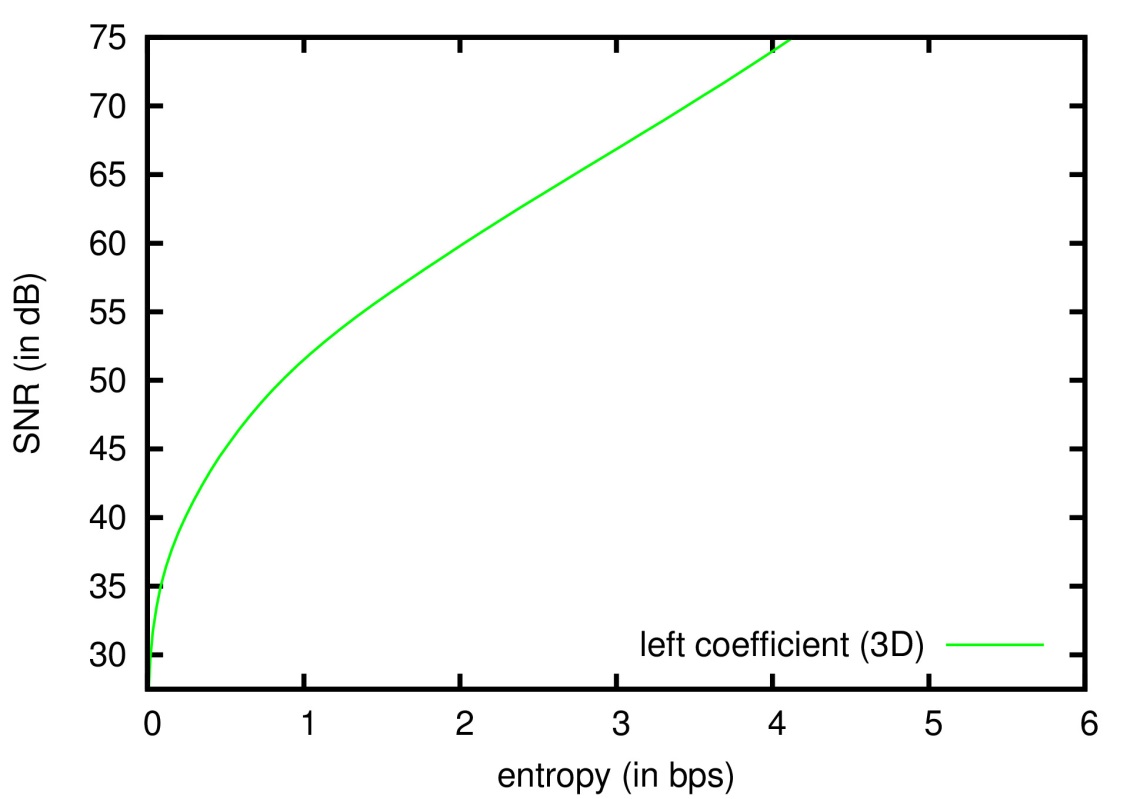 1D+2D
2D
11
EXPERIMENTAL RESULTS
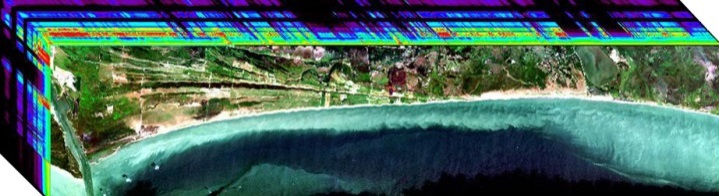 Airborne Visible/Infrared Imaging Spectrometer (AVIRIS)
3 images (cuprite, jasper, lunarLake)
512x512, 224 components, 16 bits per sample
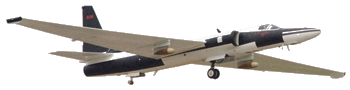 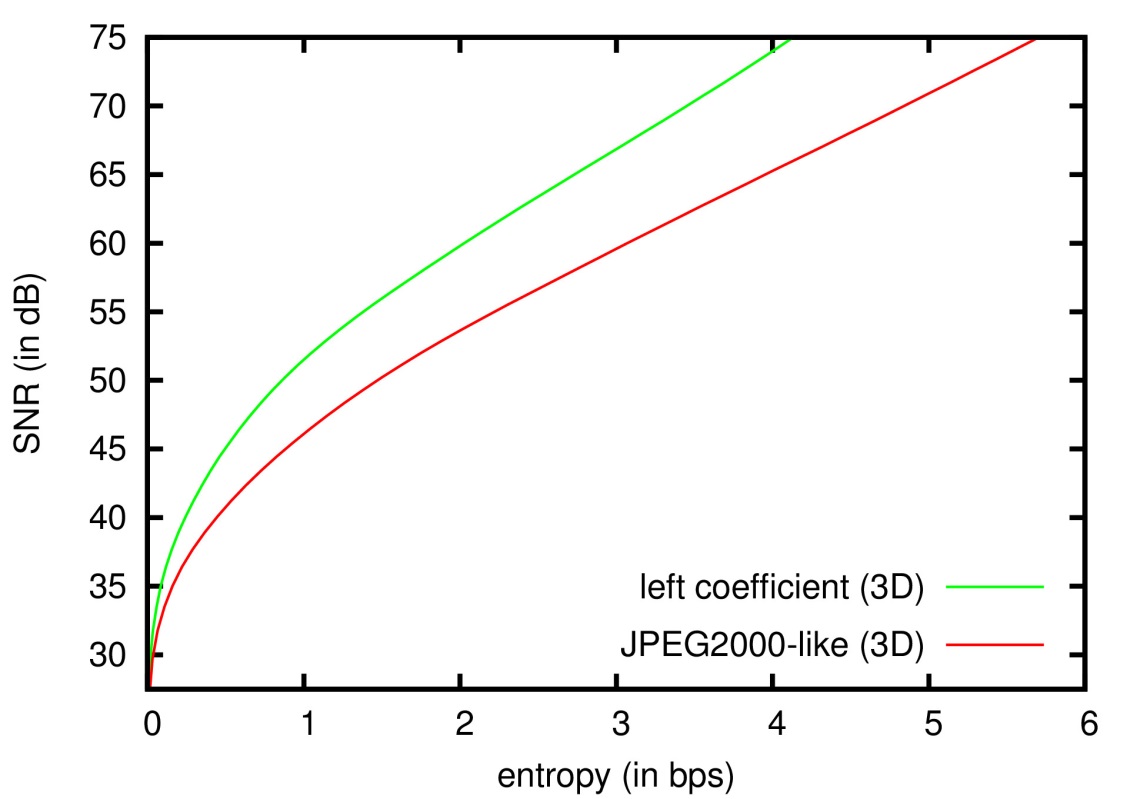 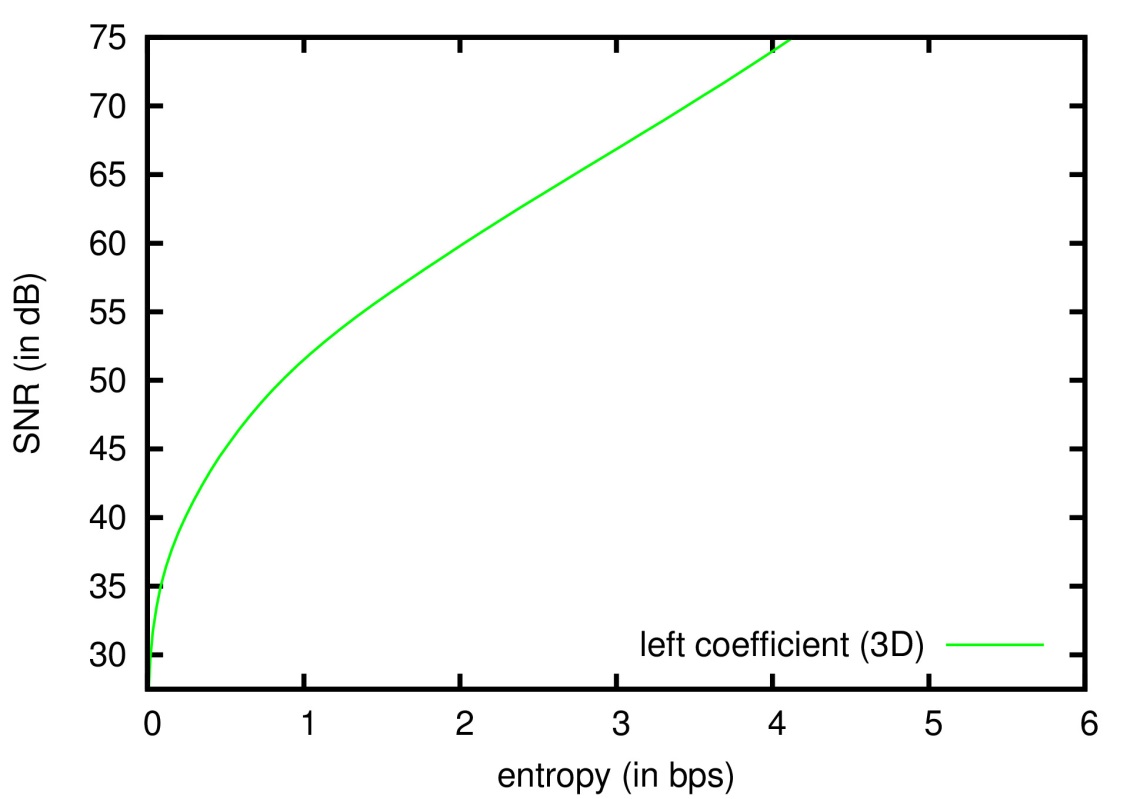 1D+2D
2D
11
EXPERIMENTAL RESULTS
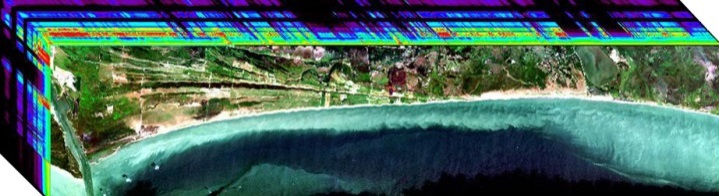 Airborne Visible/Infrared Imaging Spectrometer (AVIRIS)
3 images (cuprite, jasper, lunarLake)
512x512, 224 components, 16 bits per sample
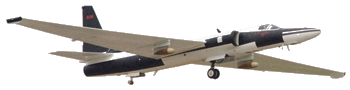 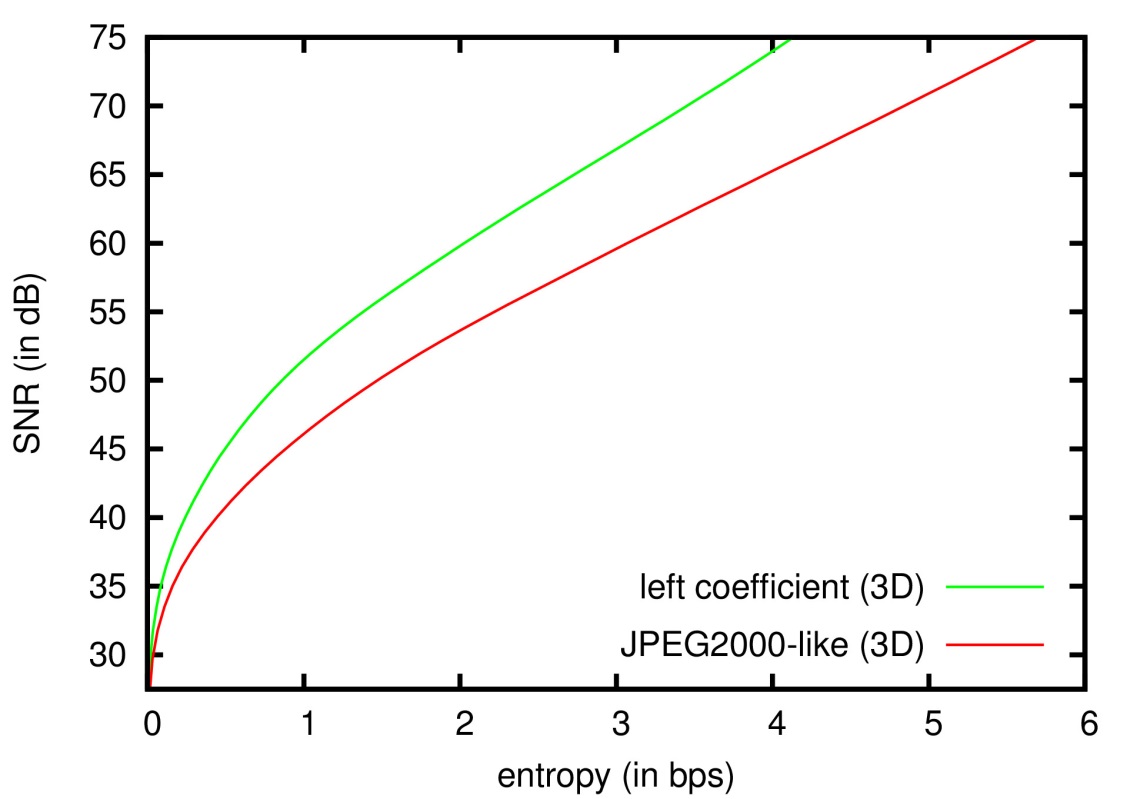 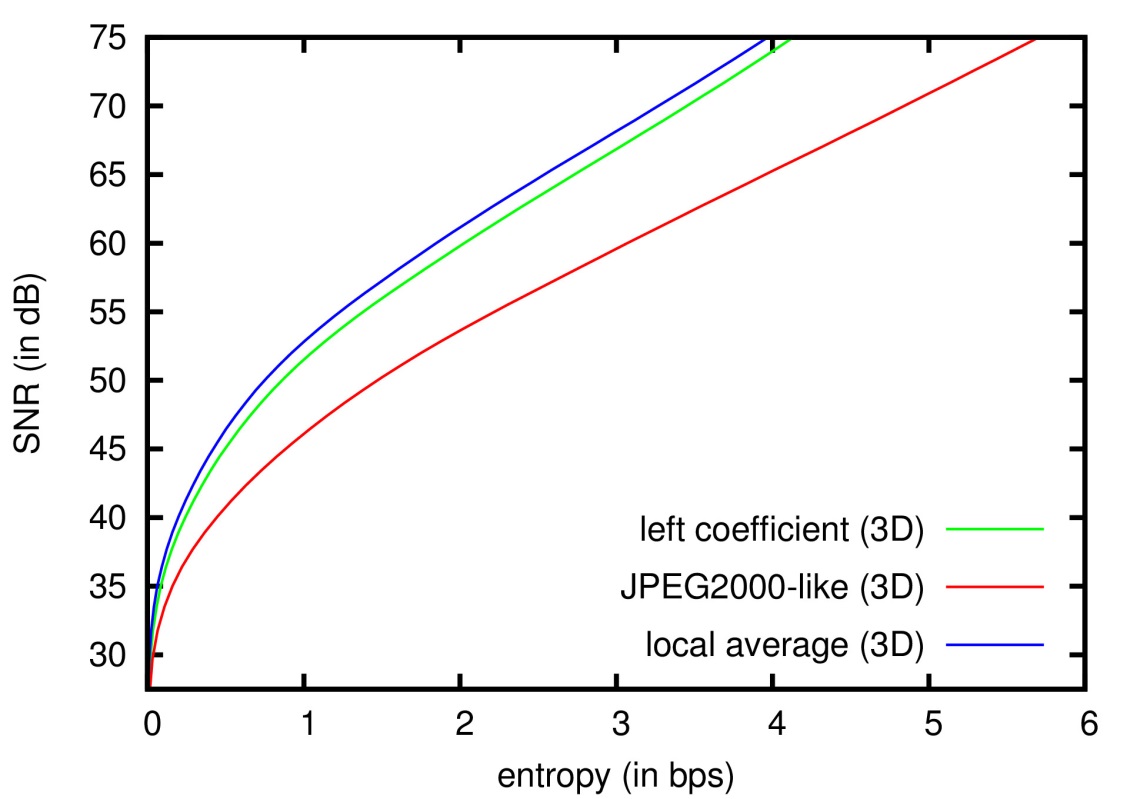 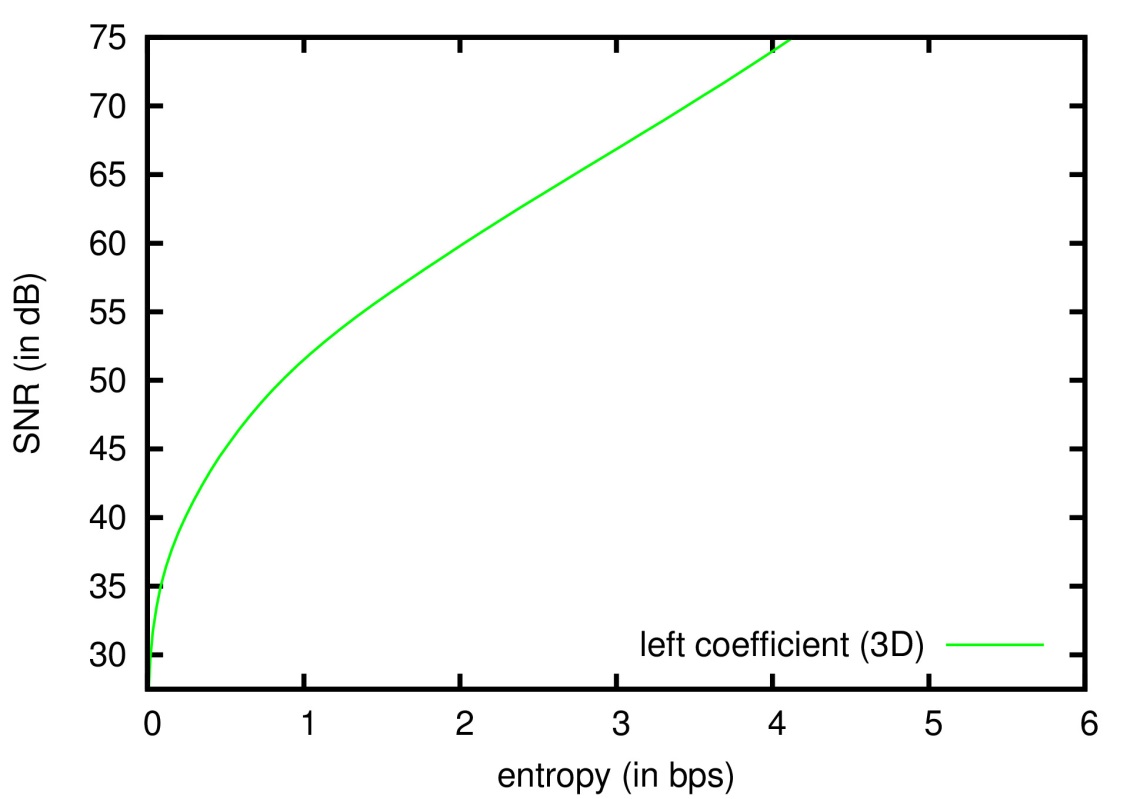 1D+2D
2D
11
EXPERIMENTAL RESULTS
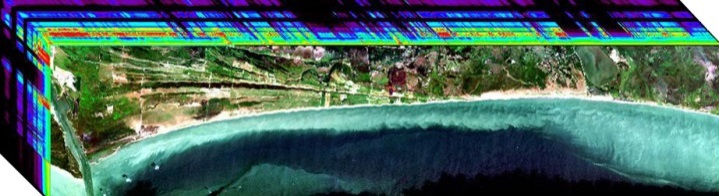 Airborne Visible/Infrared Imaging Spectrometer (AVIRIS)
3 images (cuprite, jasper, lunarLake)
512x512, 224 components, 16 bits per sample
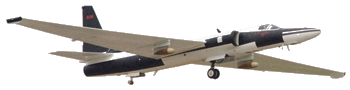 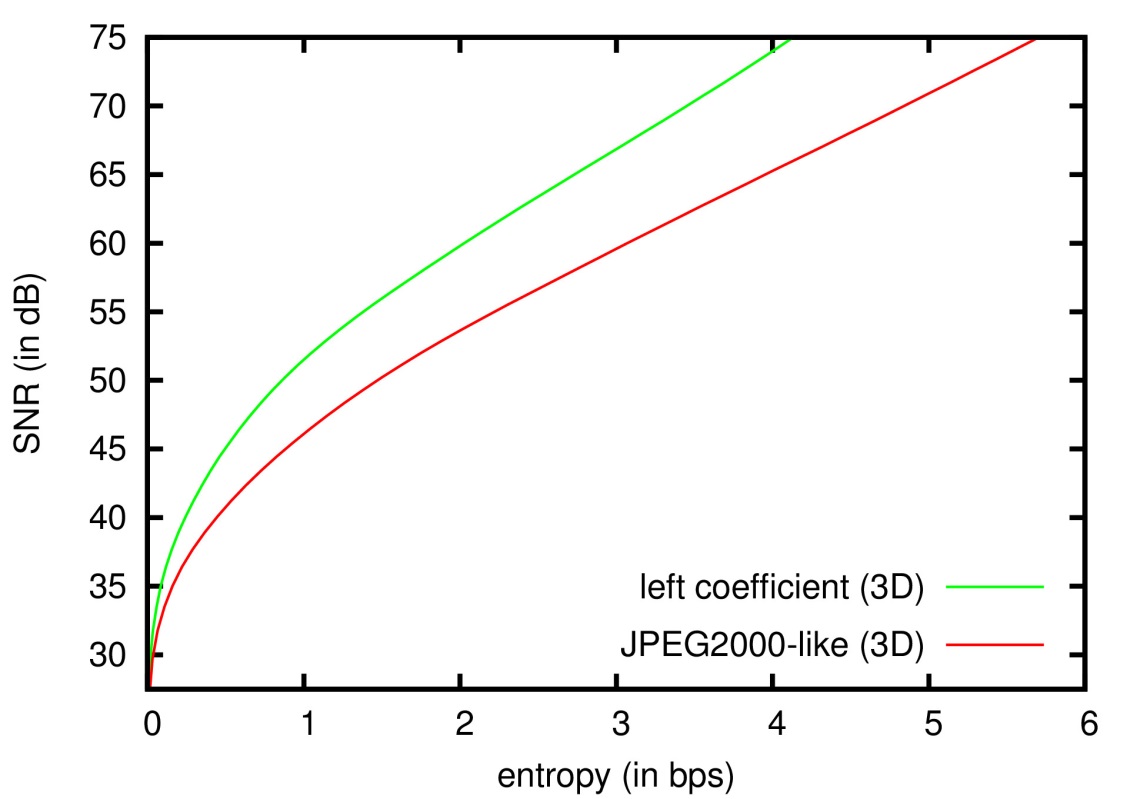 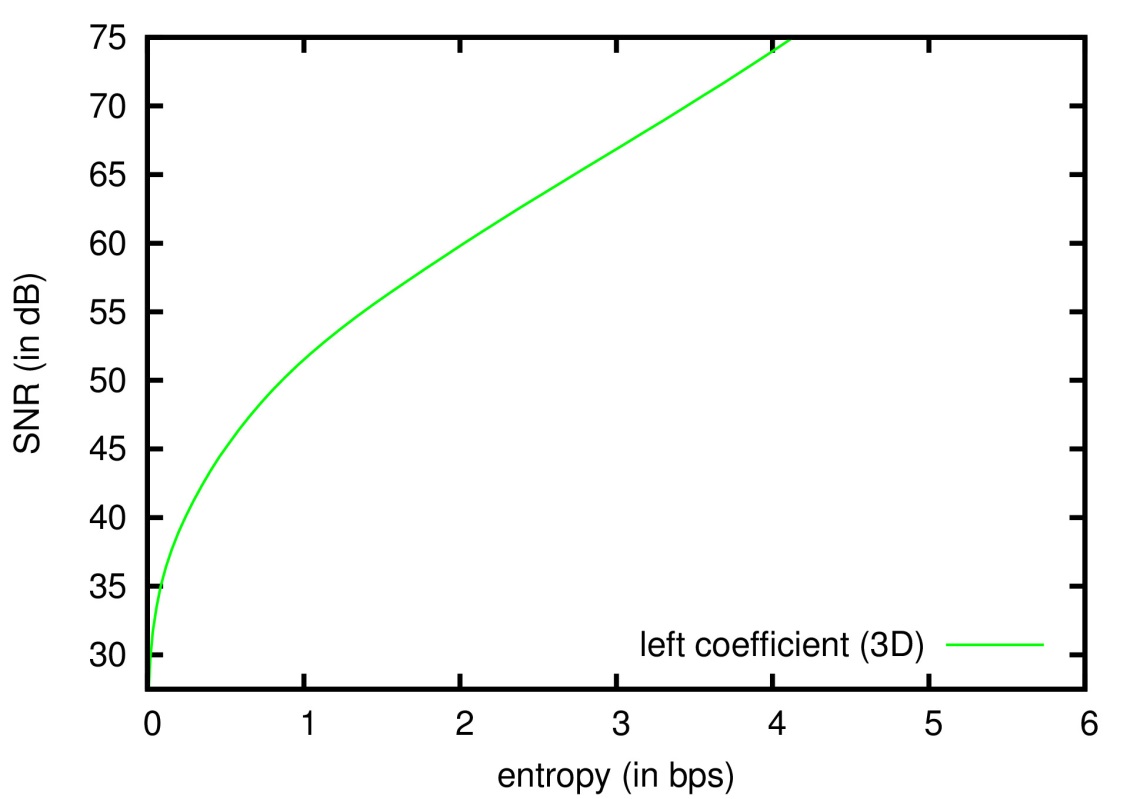 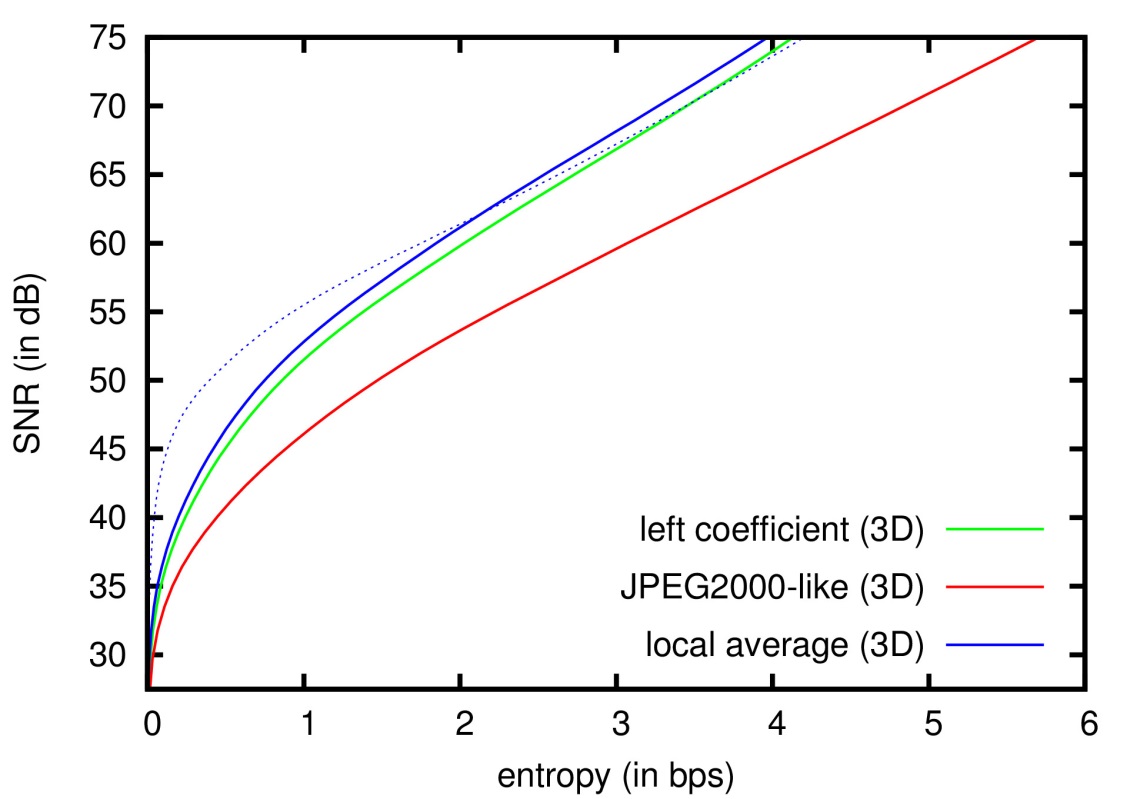 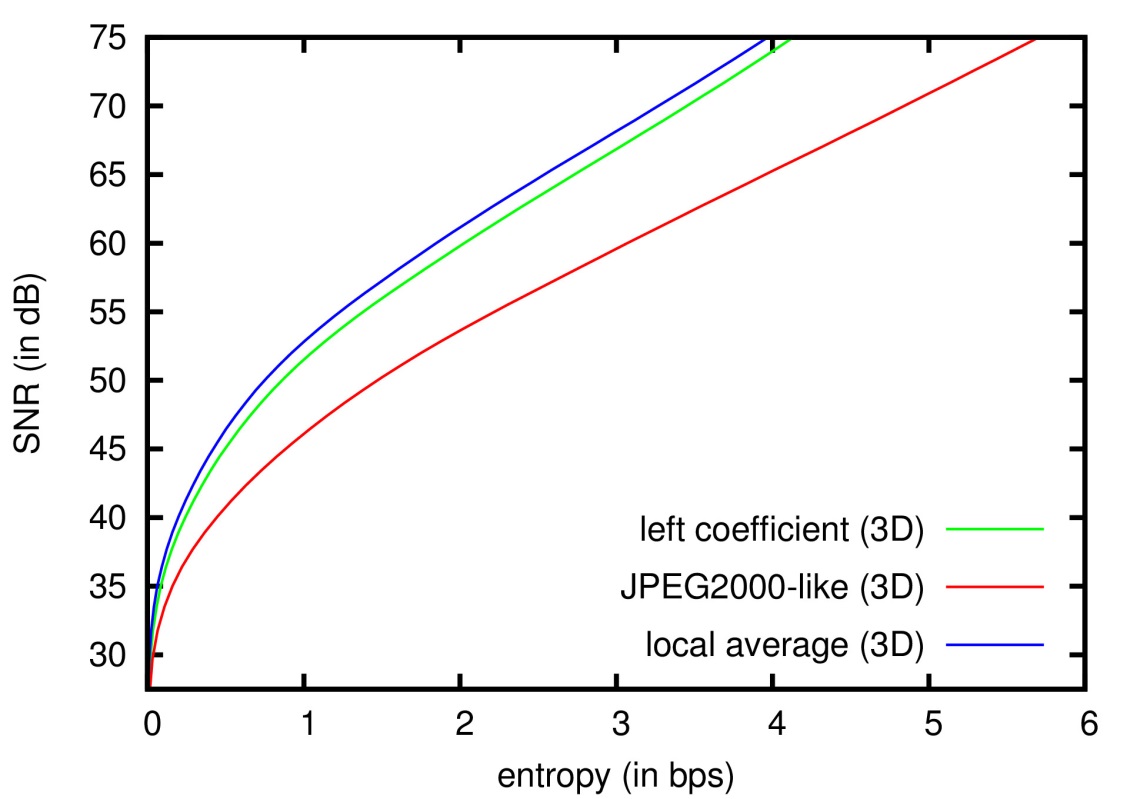 1D+2D
2D
11
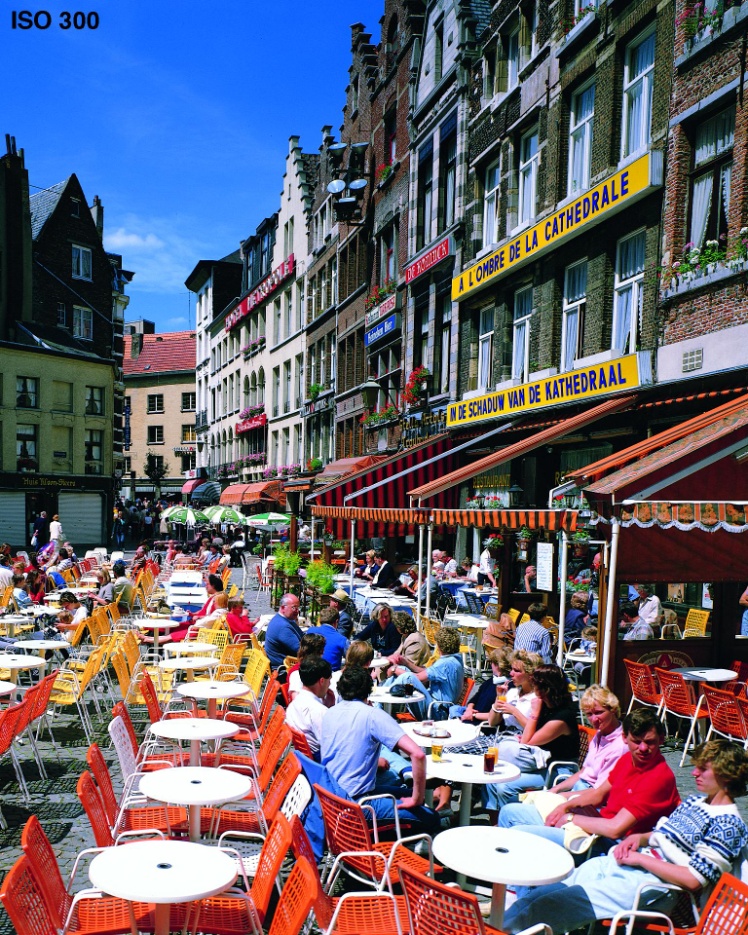 TABLE OF CONTENTS
INTRODUCTION
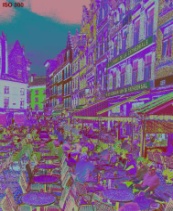 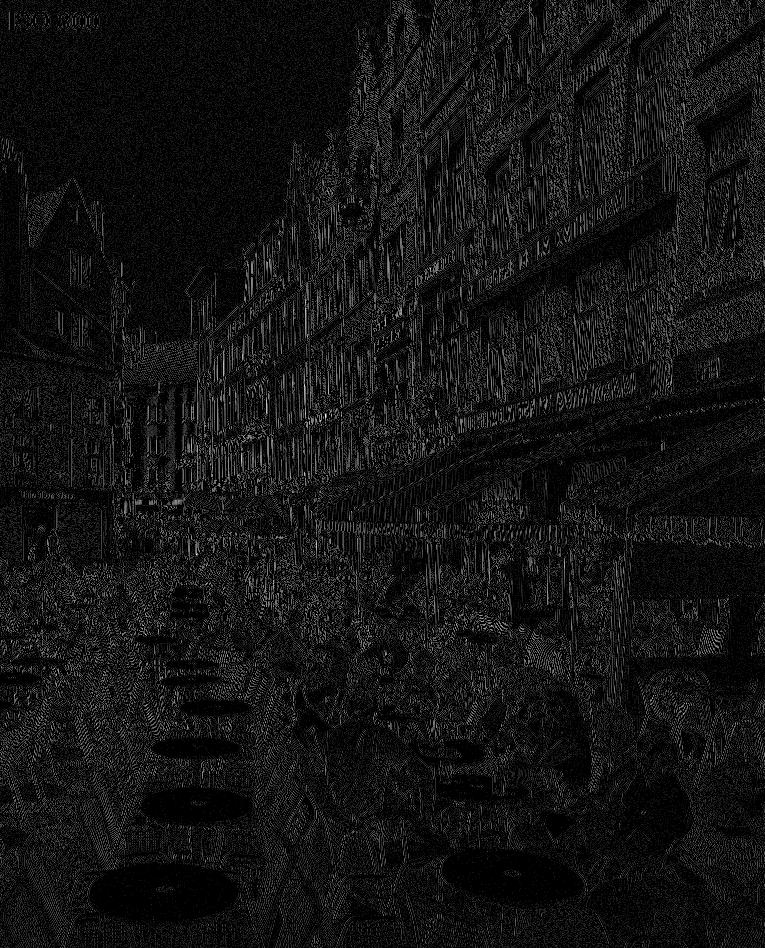 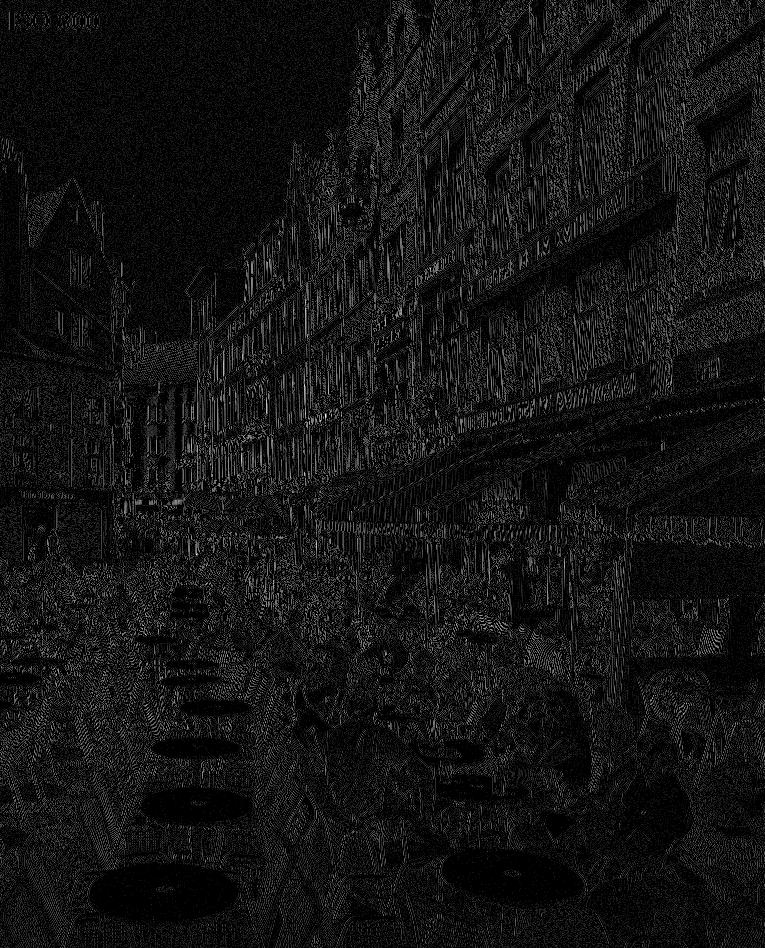 ENTROPY-BASED MEASURE FOR 
                              CONTEXT EVALUATION
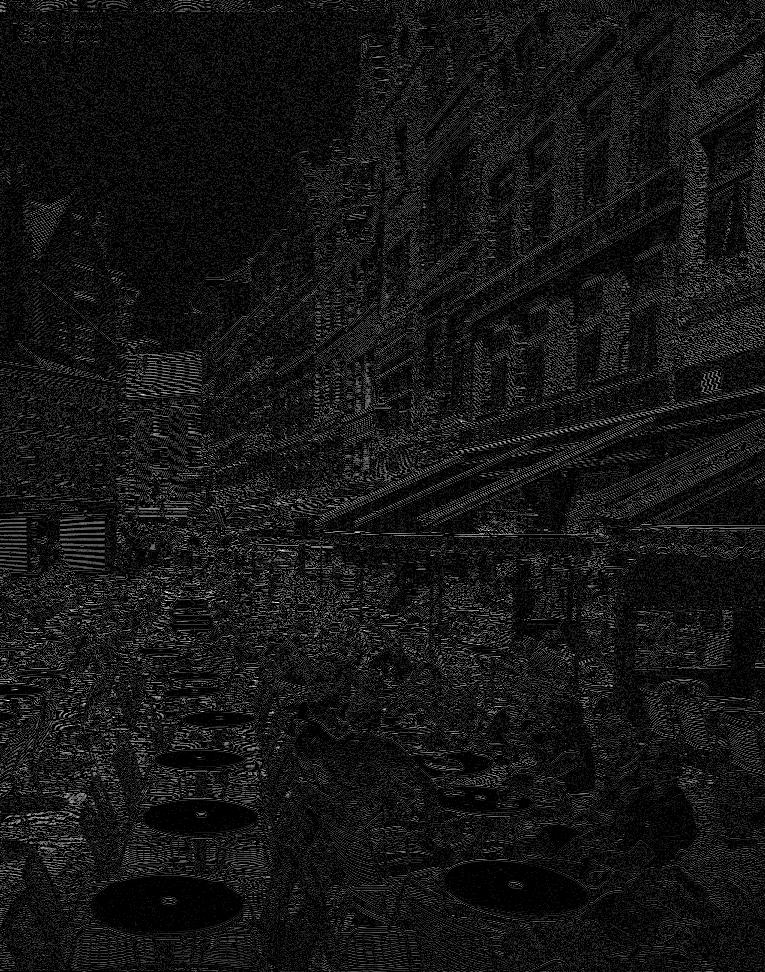 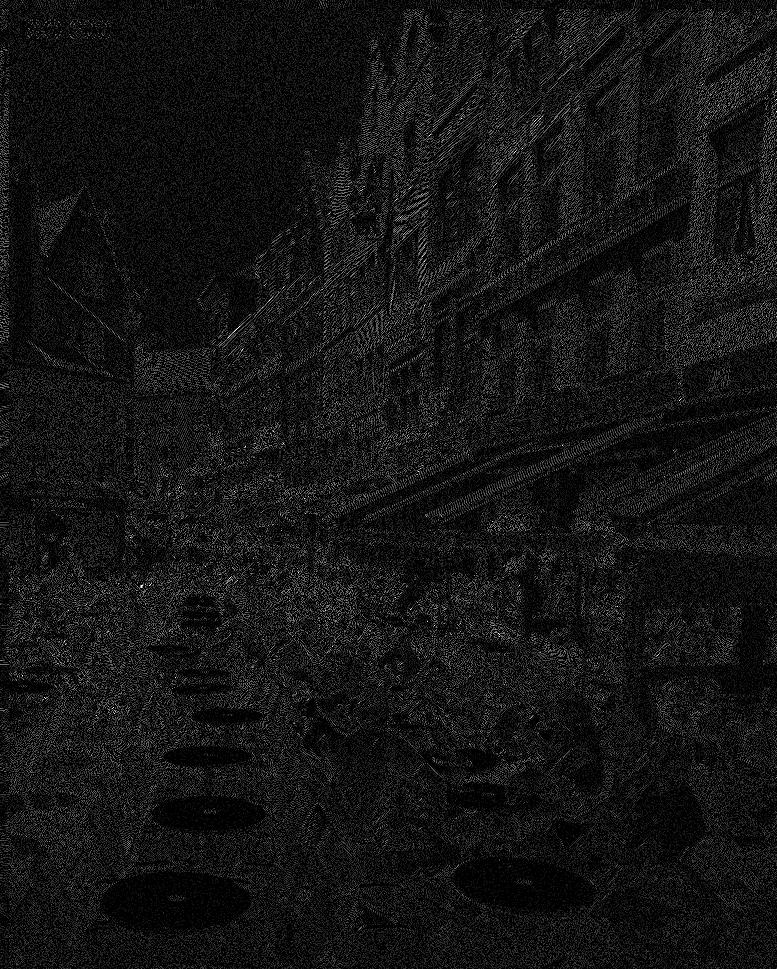 EXPERIMENTAL RESULTS
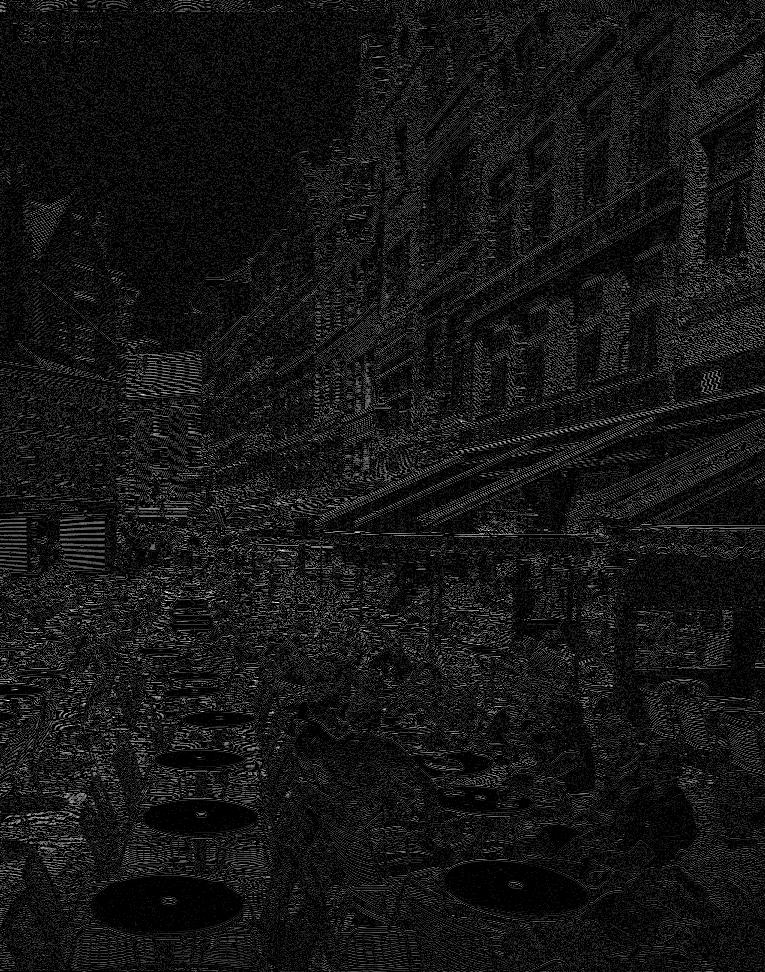 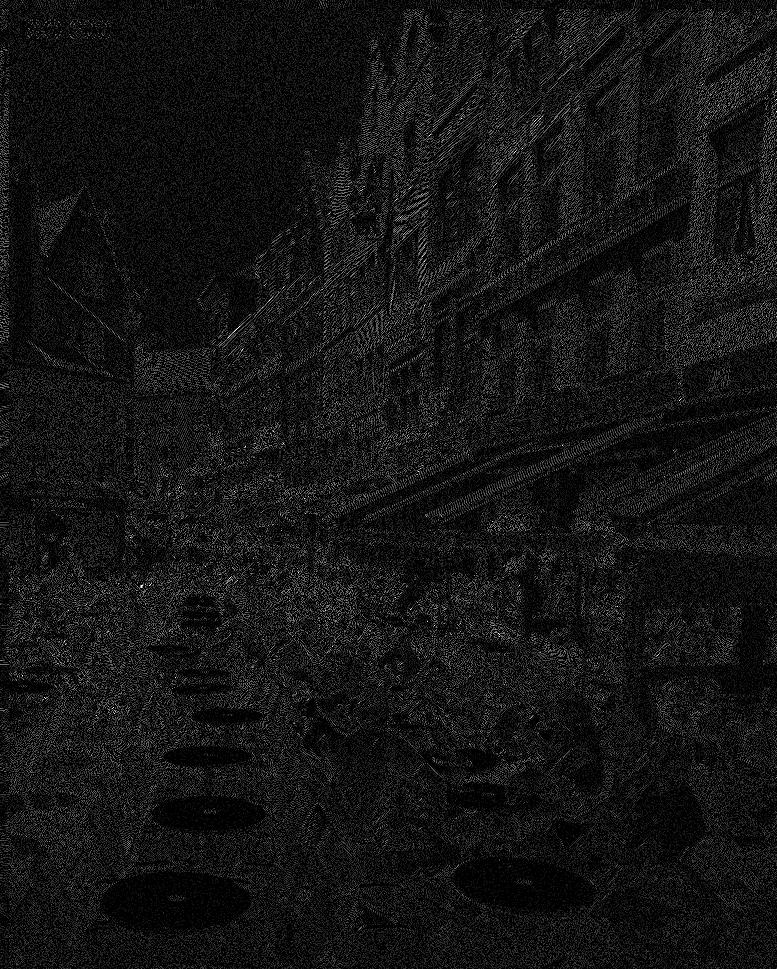 evaluate context models for different image types 
in a general framework
Motivation
ENTIMA
CONCLUSIONS
entropy-based measure that considers wavelet-transformed images
1
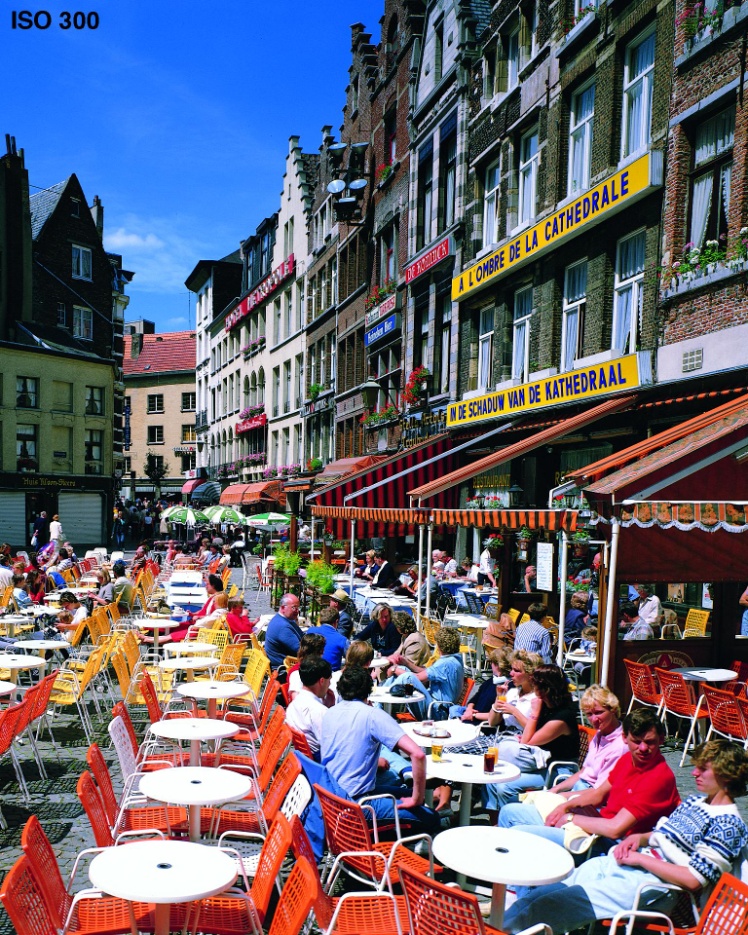 CONCLUSIONS
Motivation
evaluate context models for different image types 
in a general framework
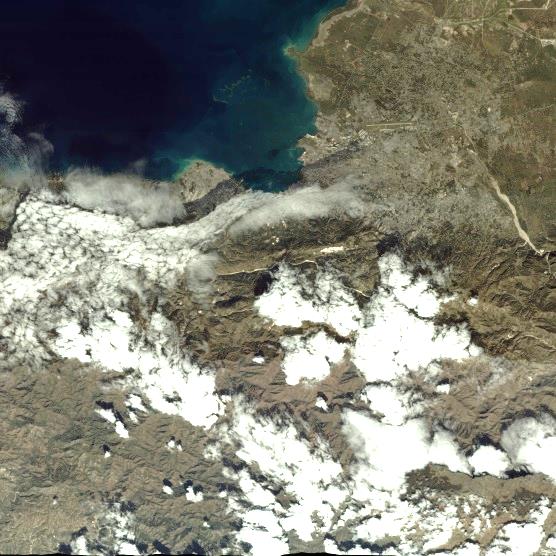 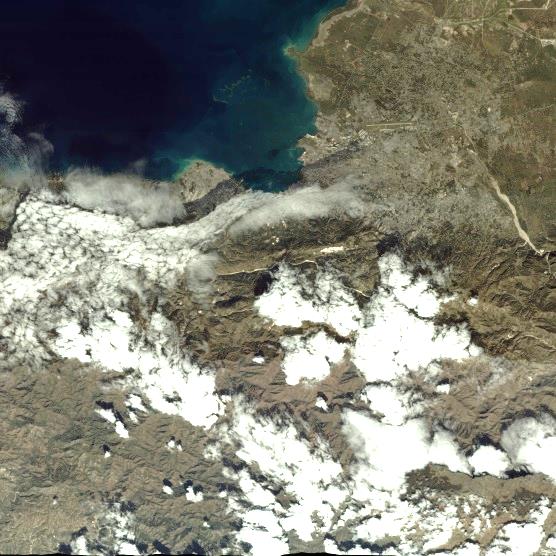 ENTIMA
entropy-based measure that considers wavelet-transformed images
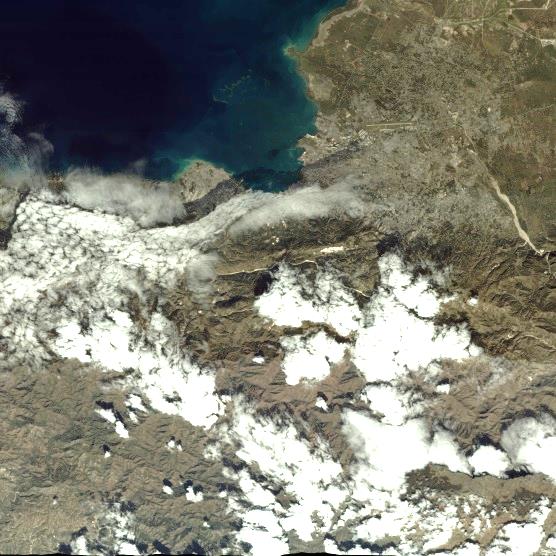 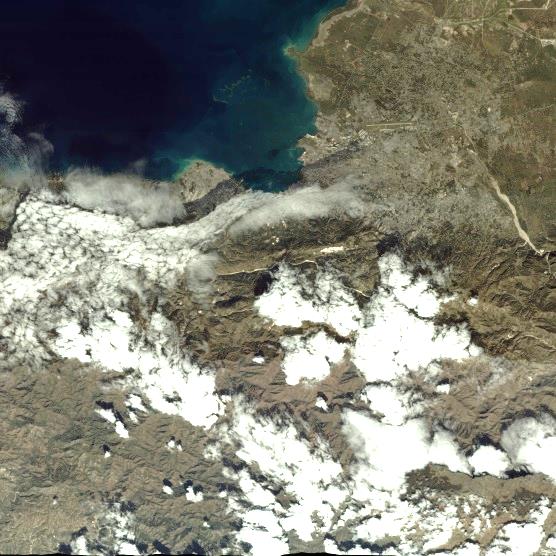 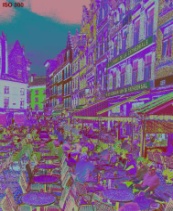 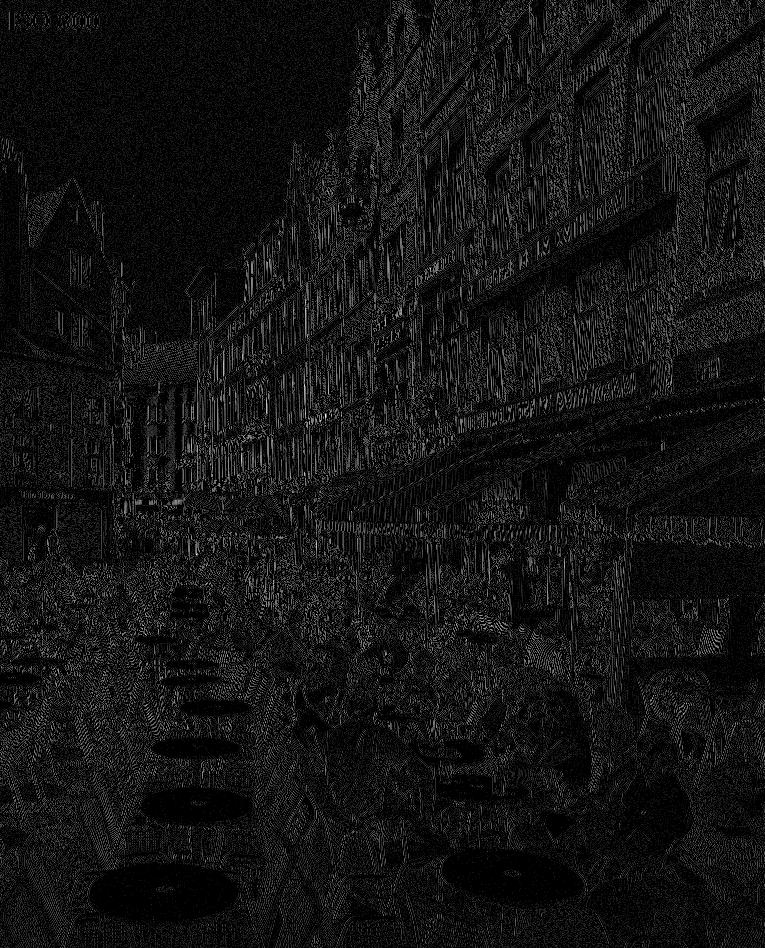 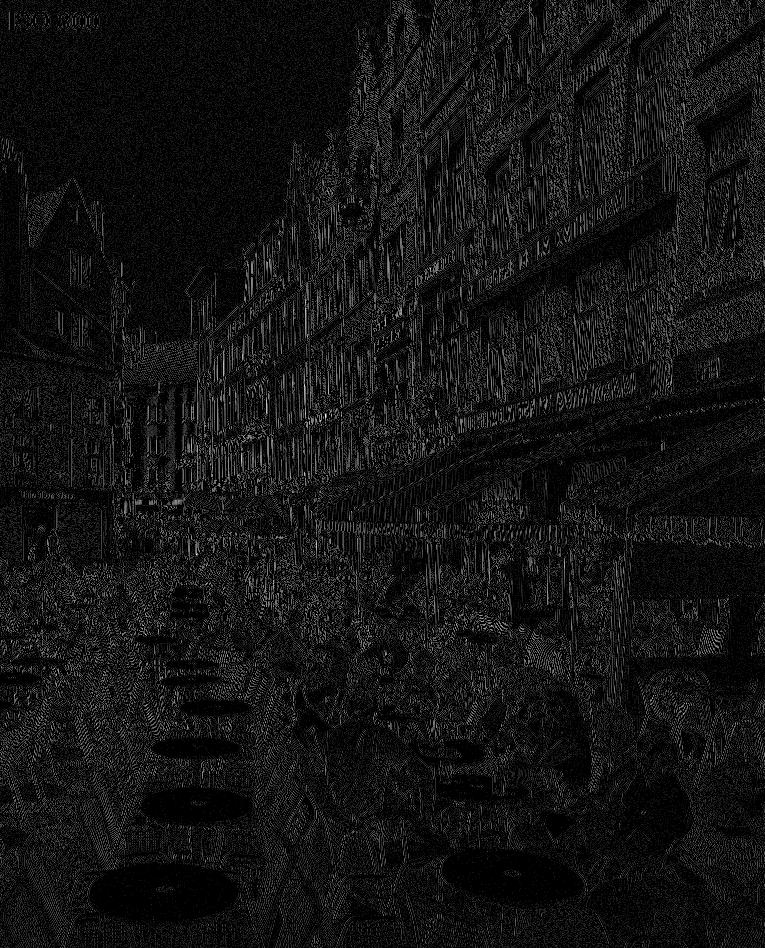 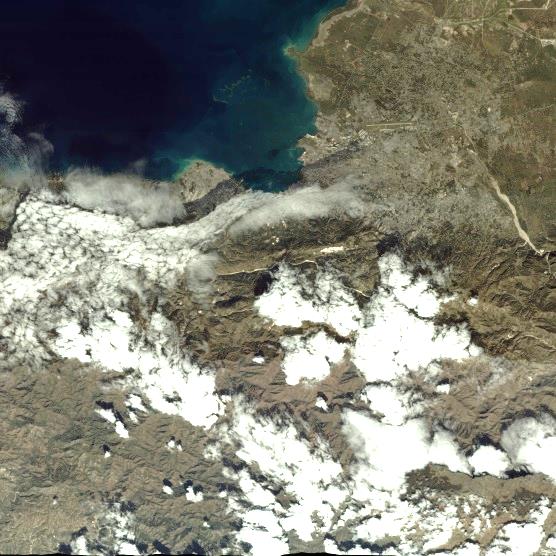 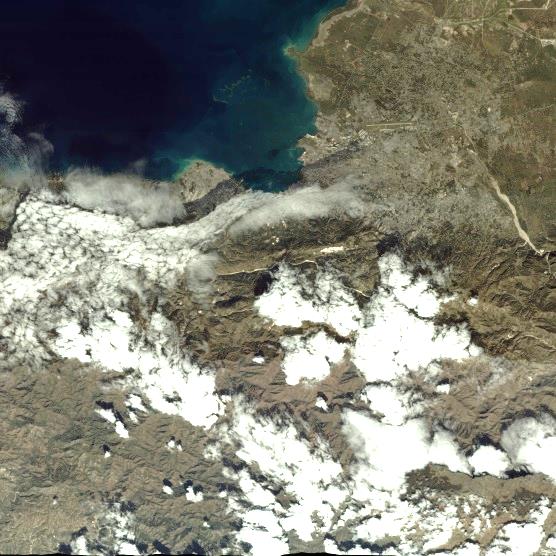 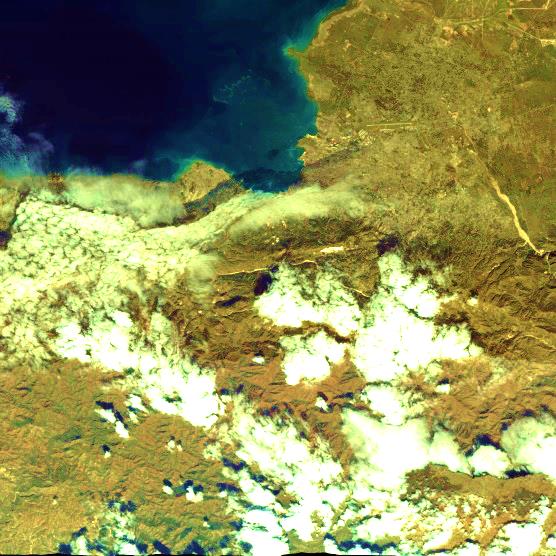 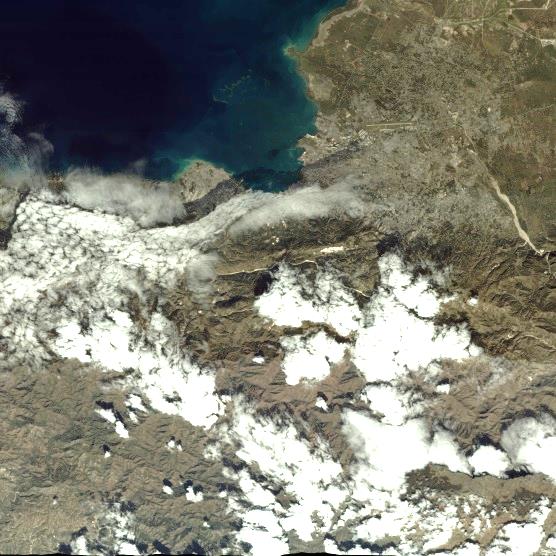 Context models
evaluation of three well-known context models in the literature
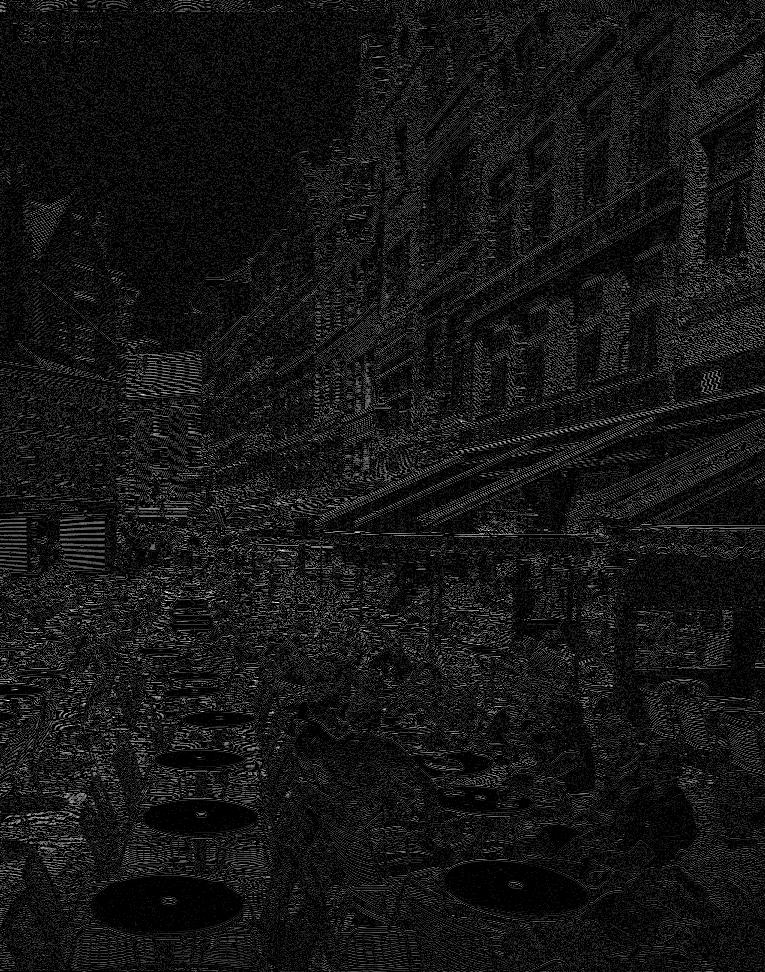 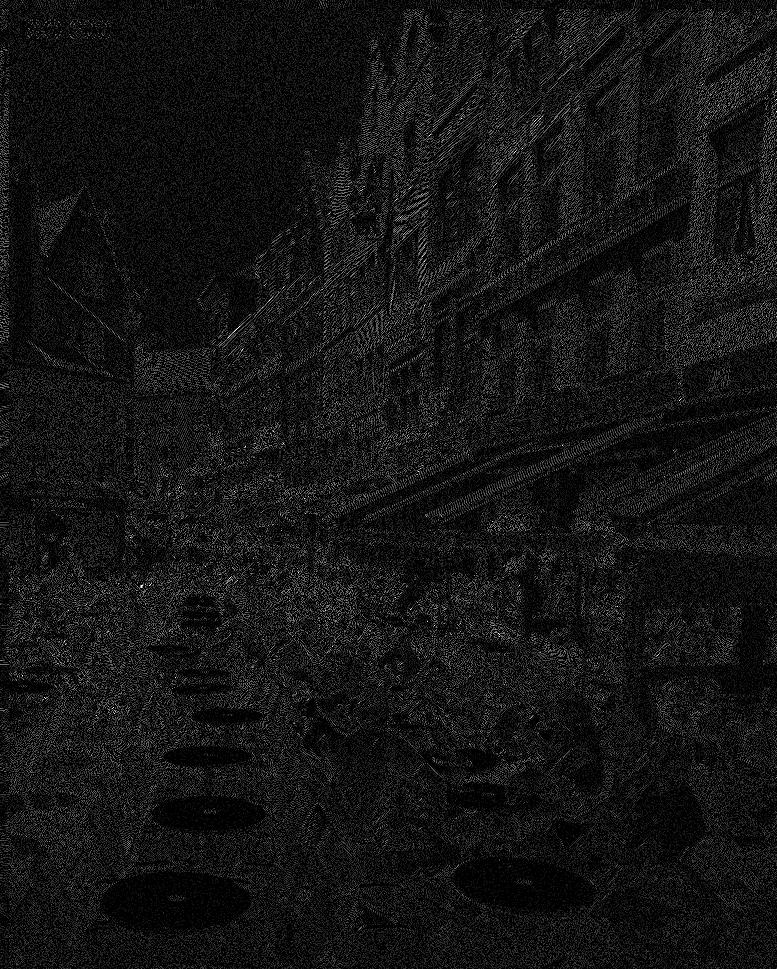 Hyper-spectral images
application of the proposed measure to AVIRIS images
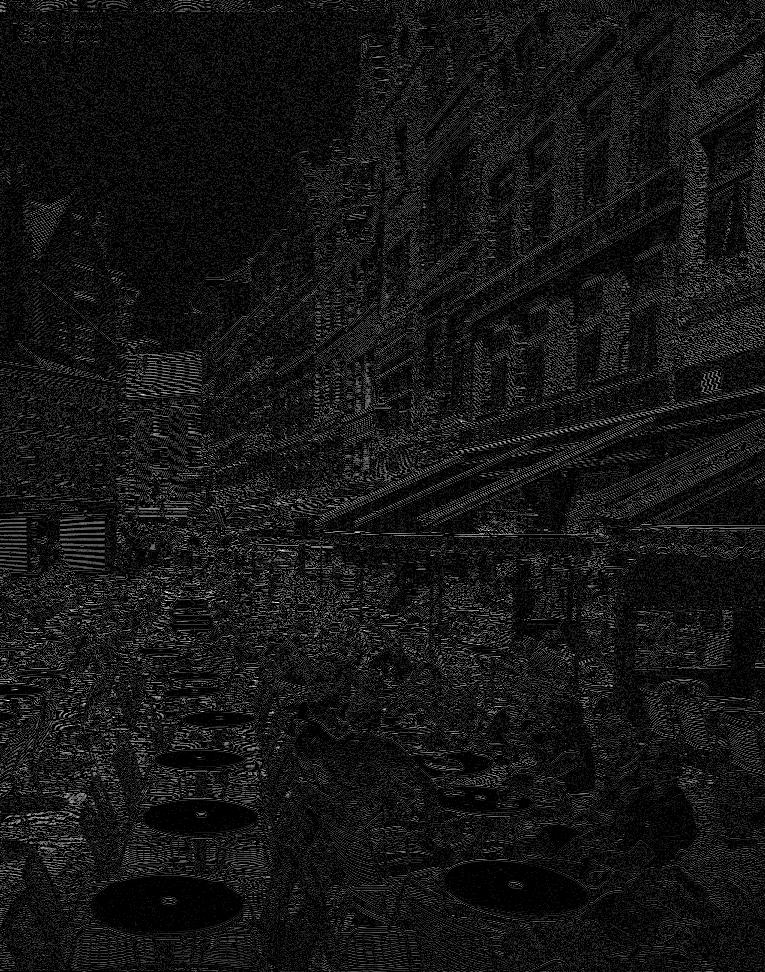 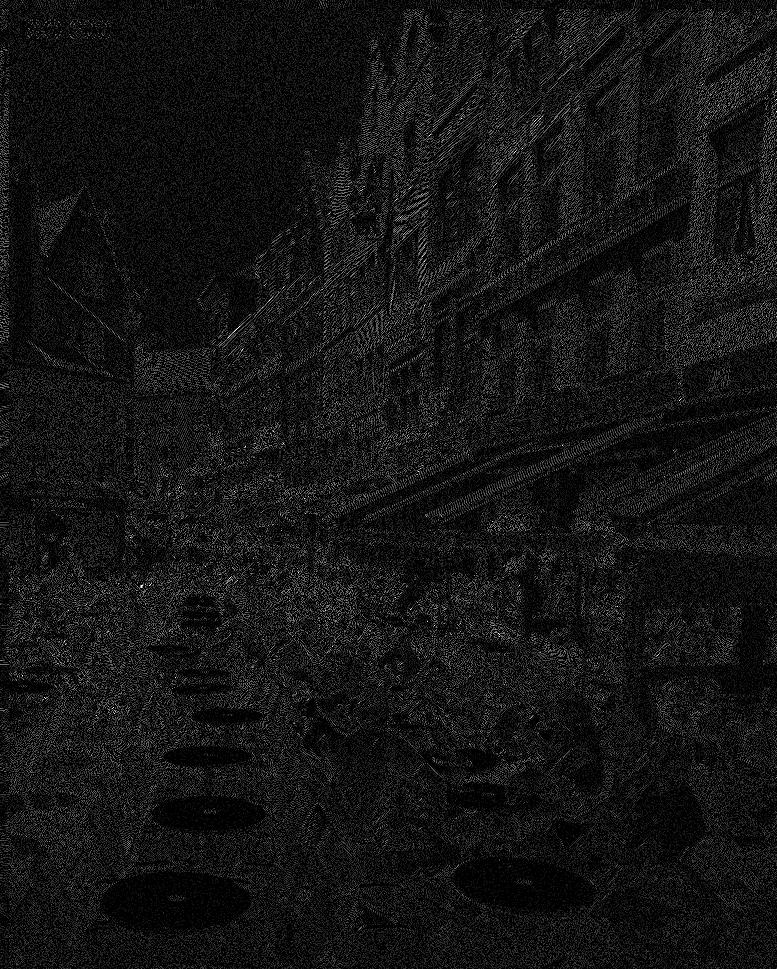 the significance state is not appropriate
the local average approach with inter-scale and 3D dependencies is effective for the 2D strategy
the 1D+2D strategy should be used with 3D dependencies
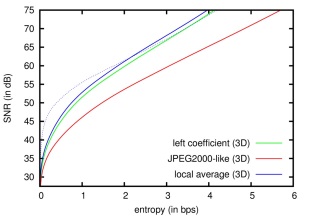 Results
12
CONCLUSIONS
SOFTWARE TOOL
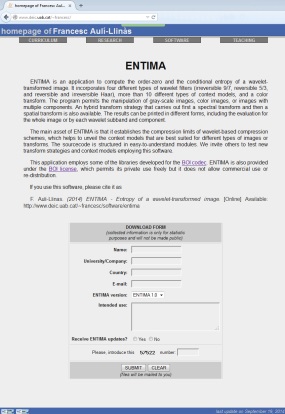 http://www.deic.uab.cat/~francesc/software/entima
10 different types of context models
4 wavelet filter banks (reversible 5/3, irreversible 9/7, 
reversible Haar, irreversible Haar)
1 color transform
2D and 1D+2D transform strategies
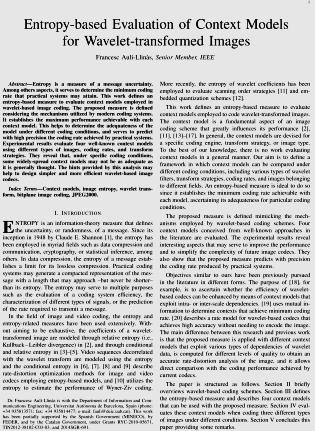 IEEE TRANSACTIONS ON IMAGE PROCESSING
Entropy-based evaluation of context models for 
wavelet-transformed images
13